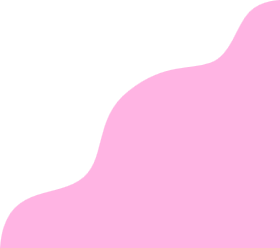 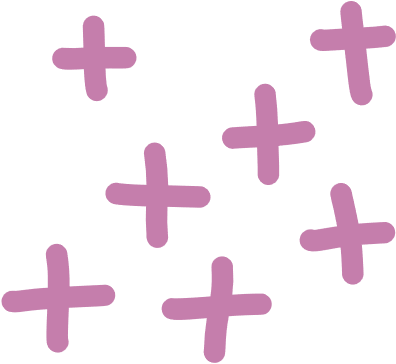 Unit 8
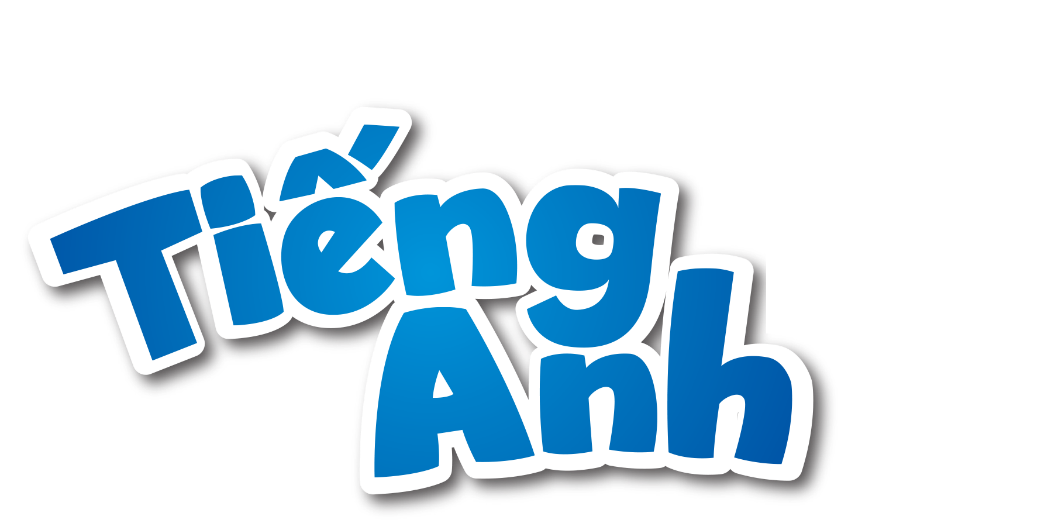 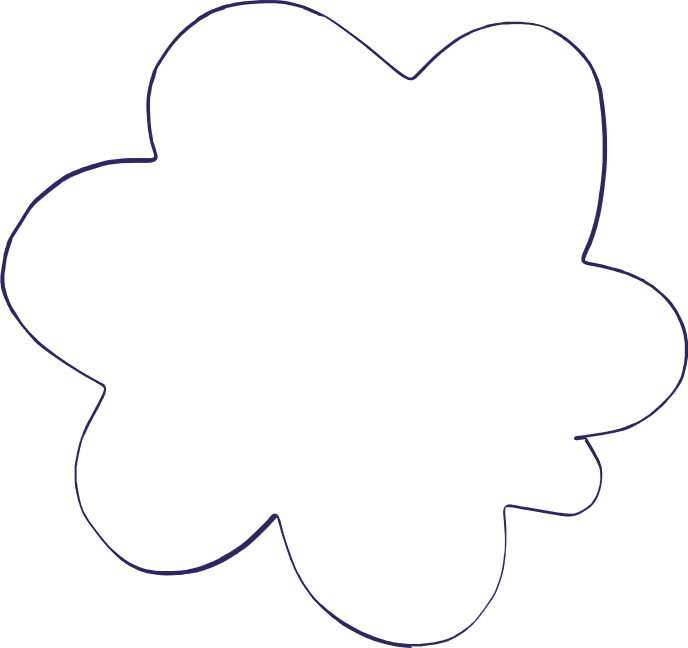 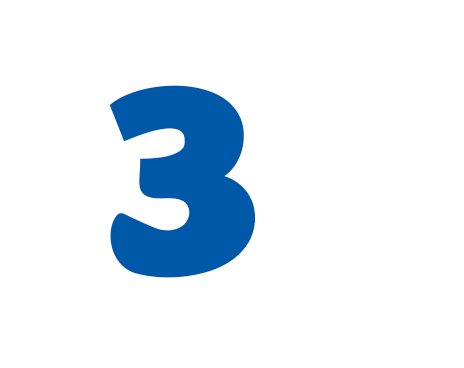 My school things
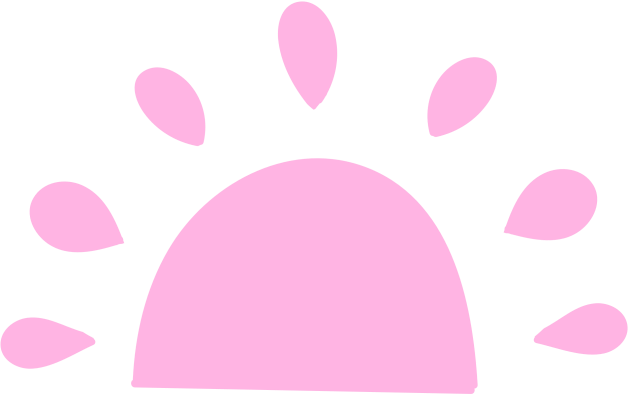 Lesson 1 - period 1
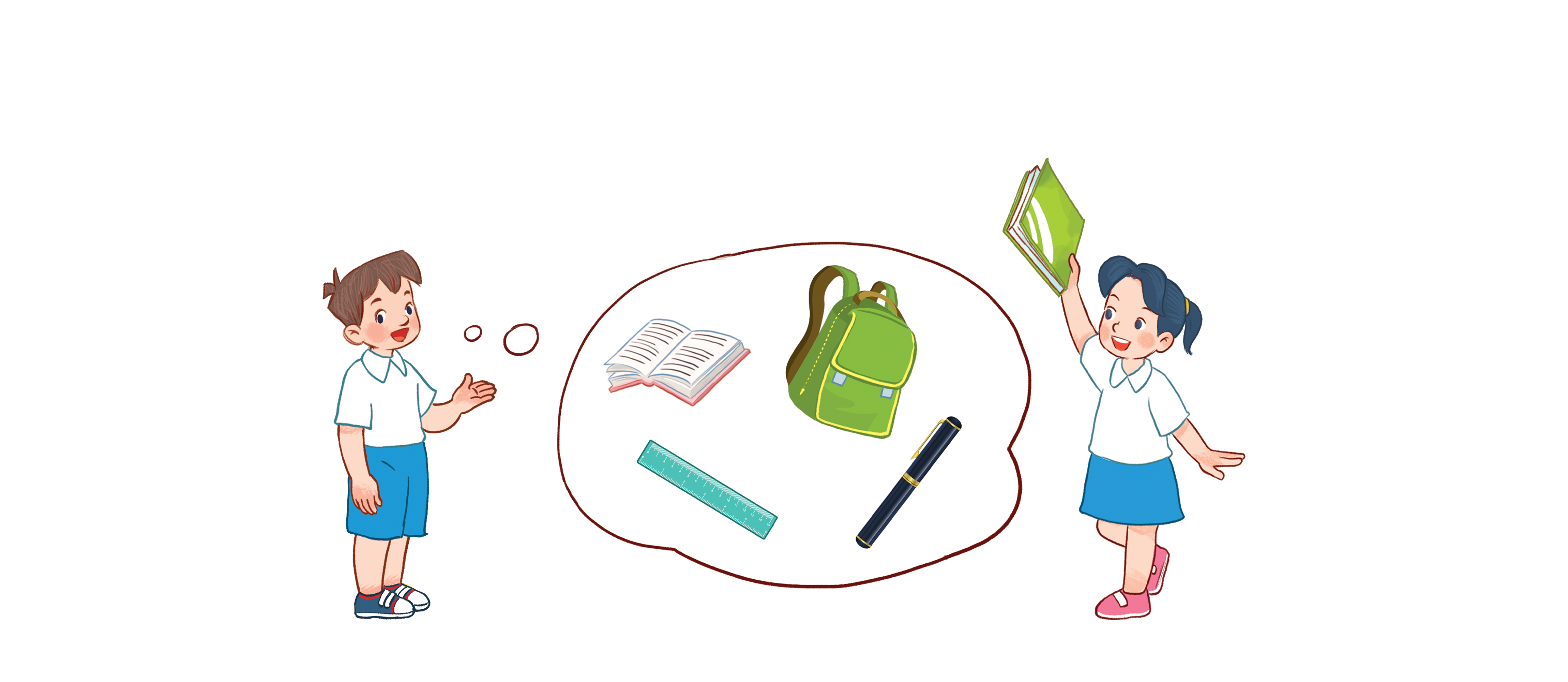 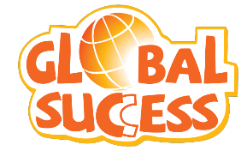 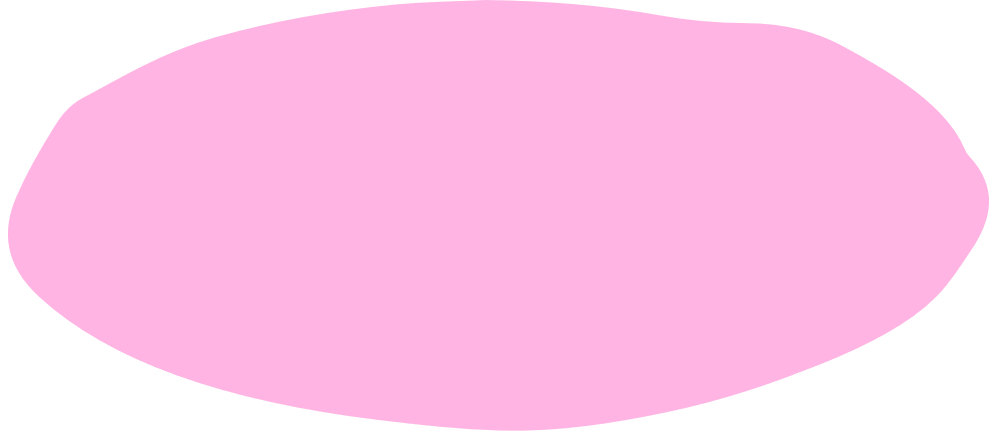 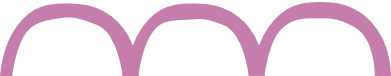 Warm - up
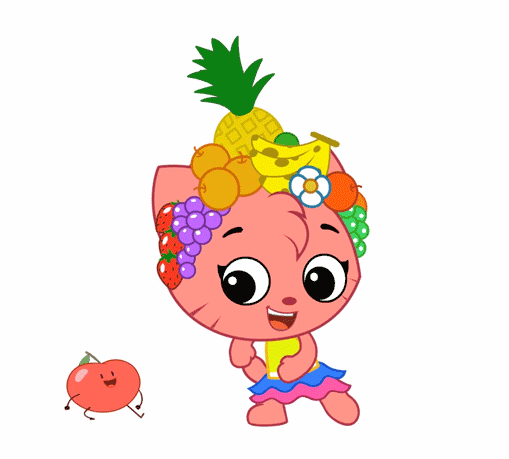 Play
1
Look, listen and repeat.
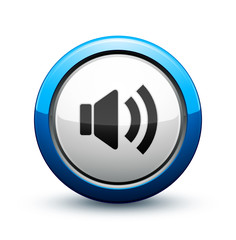 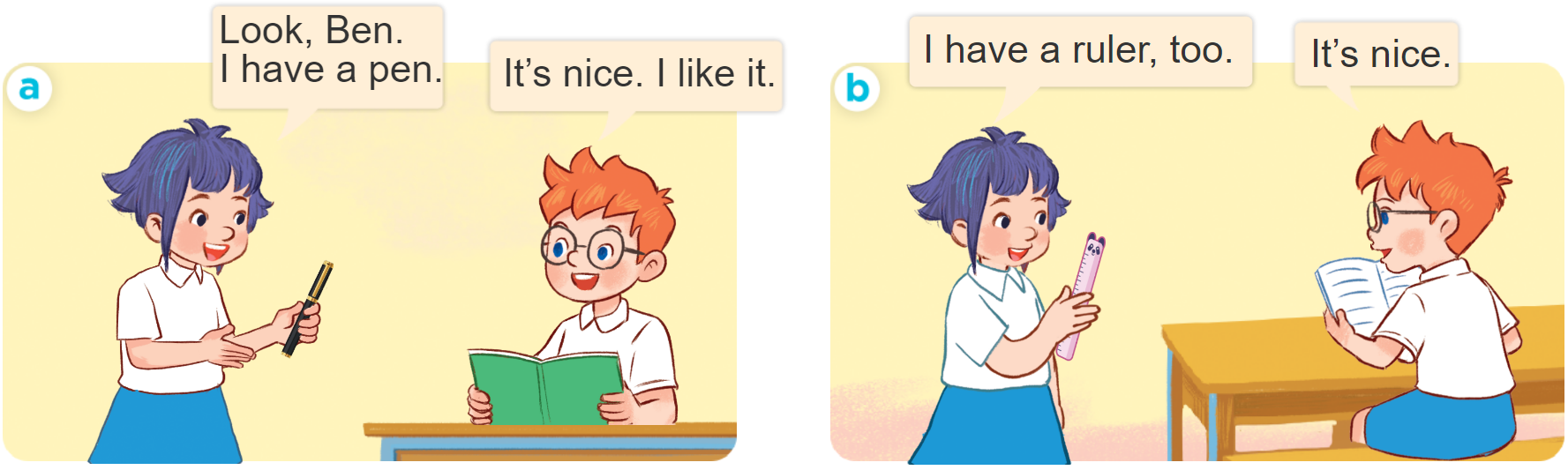 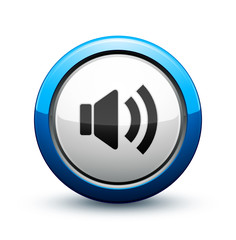 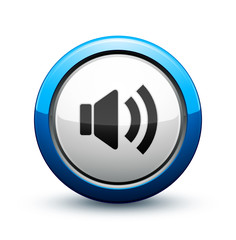 Vocabulary
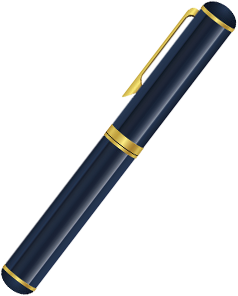 pen
/pen/
Cái bút
Vocabulary
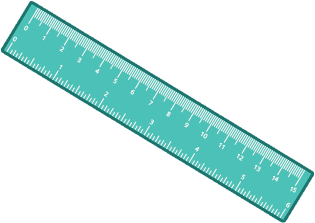 ruler
/ˈruːlər/
Thước kẻ
Vocabulary
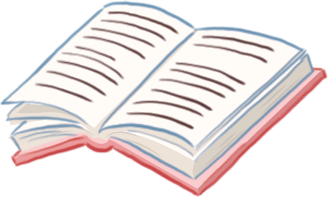 book
/bʊk/
Quyển sách
Vocabulary
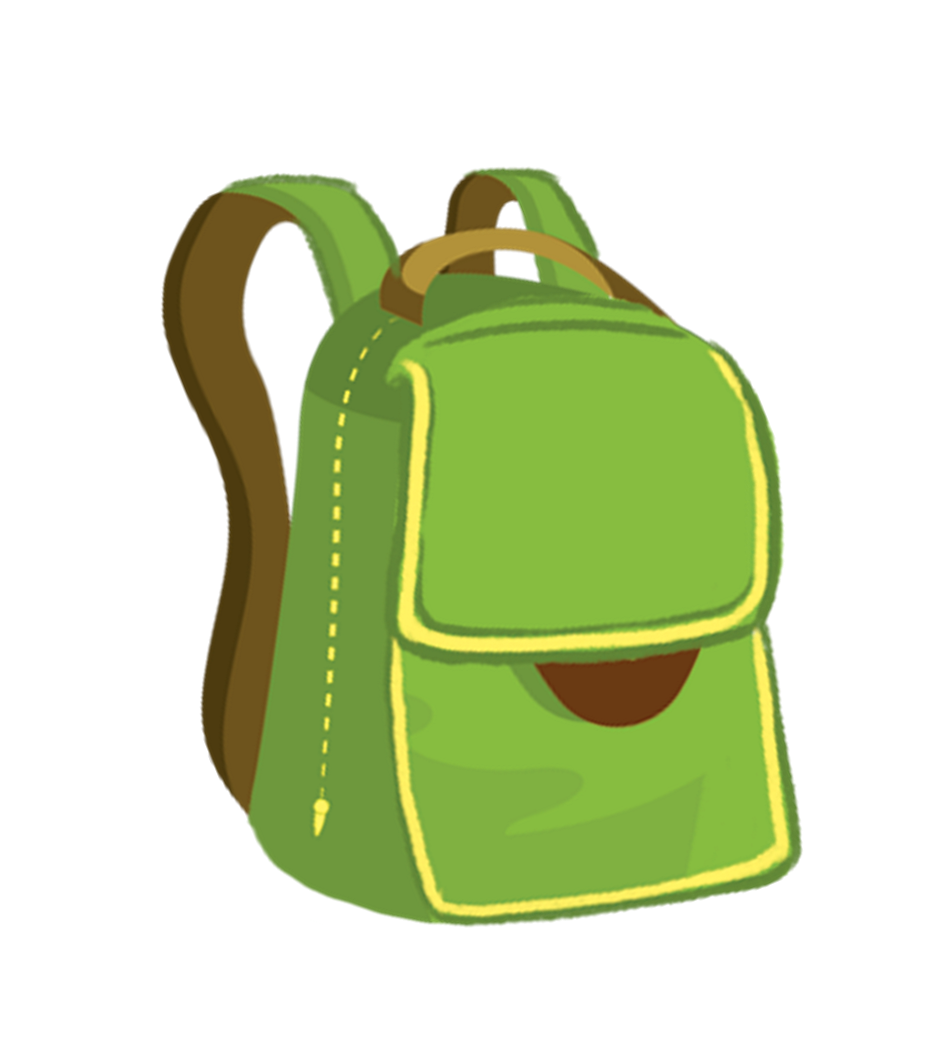 school bag
/kuːl bæɡ/
Cái cặp
Vocabulary
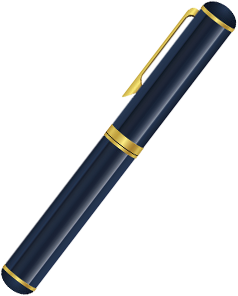 pen
: Cái bút
/pen/
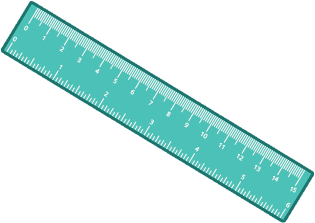 ruler
: Thước kẻ
/ˈruːlər/
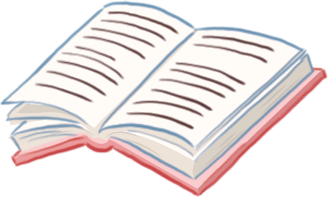 book
: quyển sách
/bʊk/
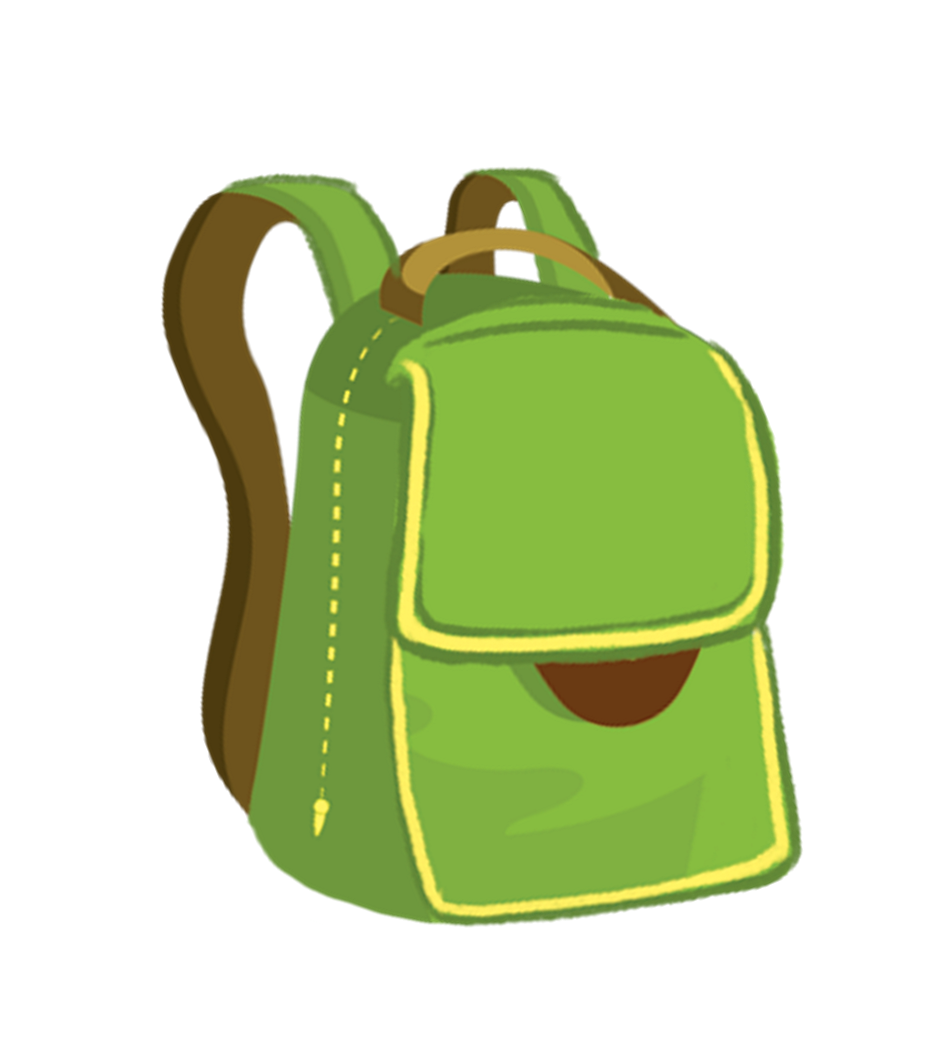 school bag
: cặp sách
/kuːl bæɡ/
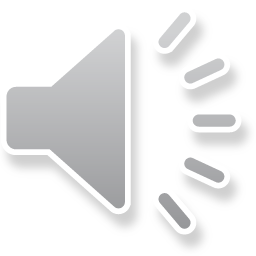 Vocabulary
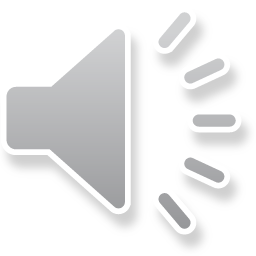 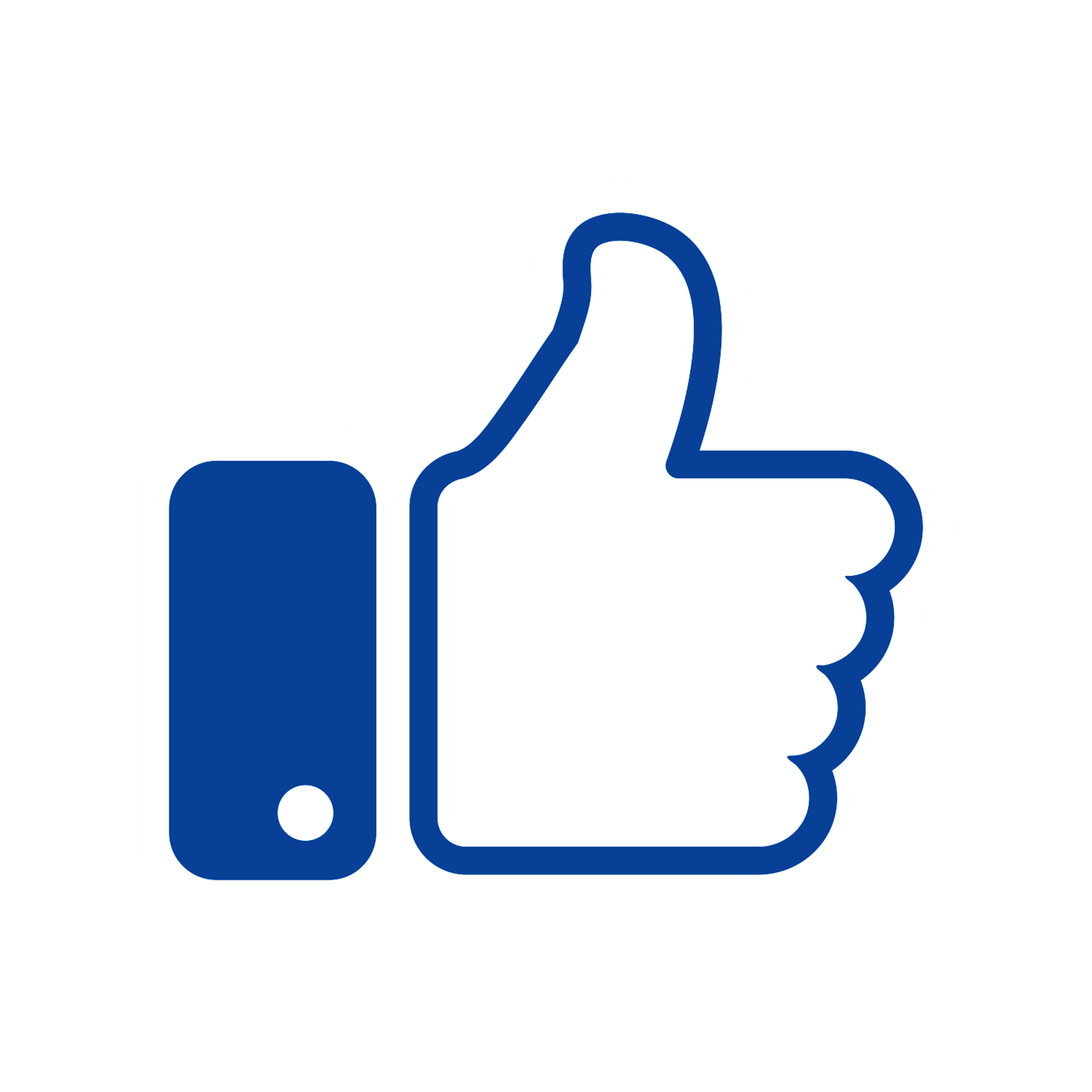 like
: Thích
/laɪk/
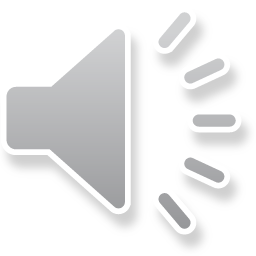 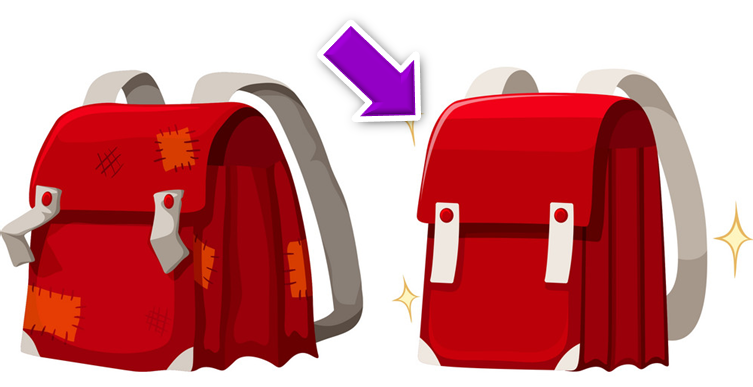 nice
: tốt, đẹp
/naɪs/
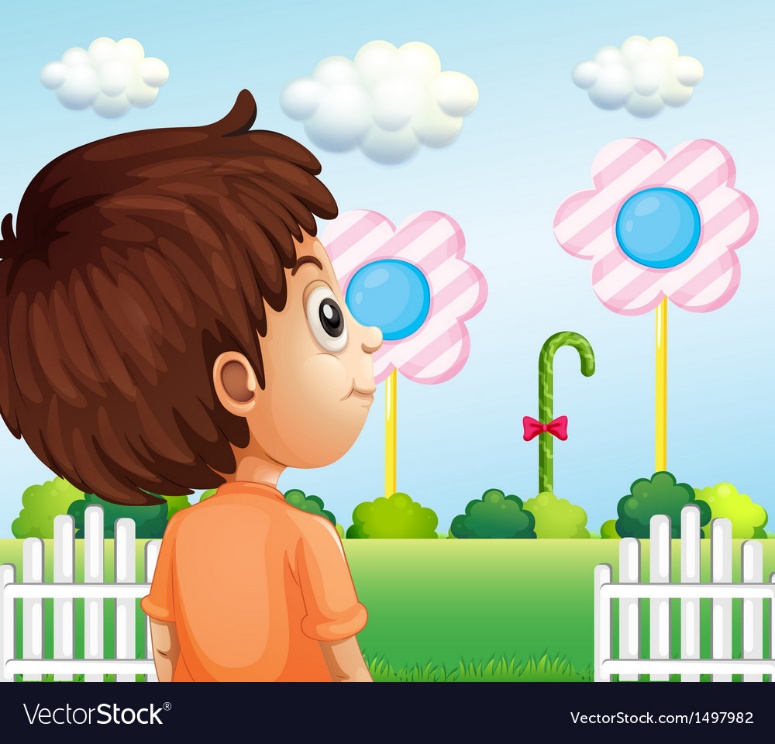 look
: nhìn
/lʊk/
1
Look, listen and repeat.
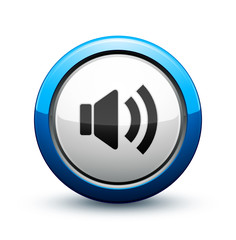 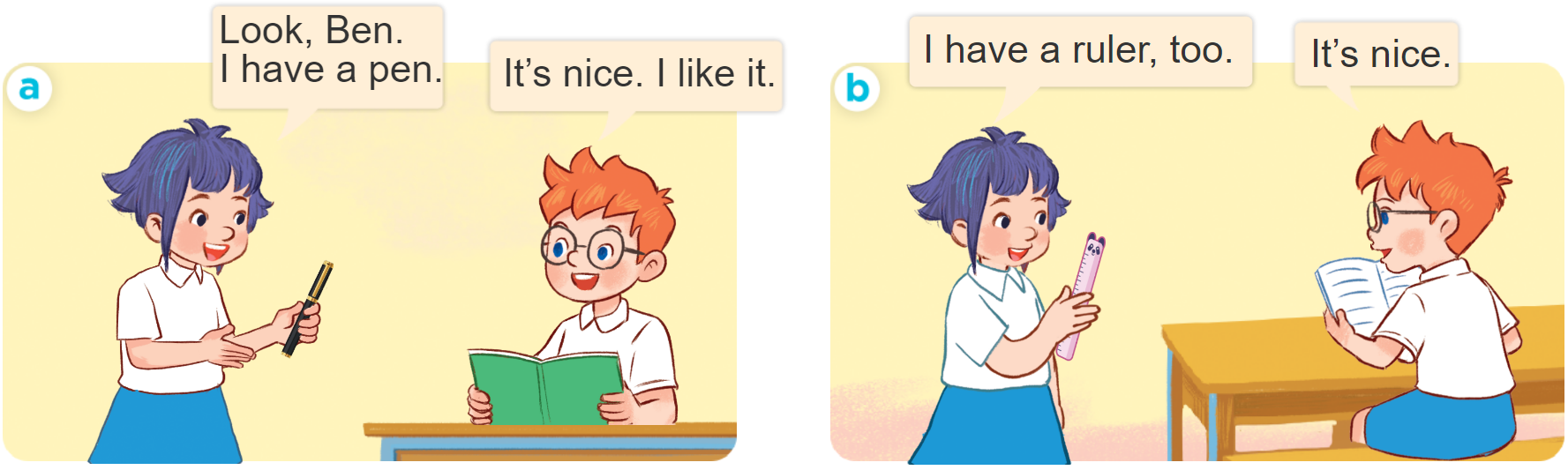 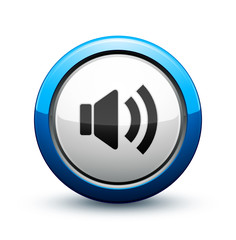 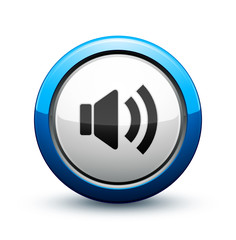 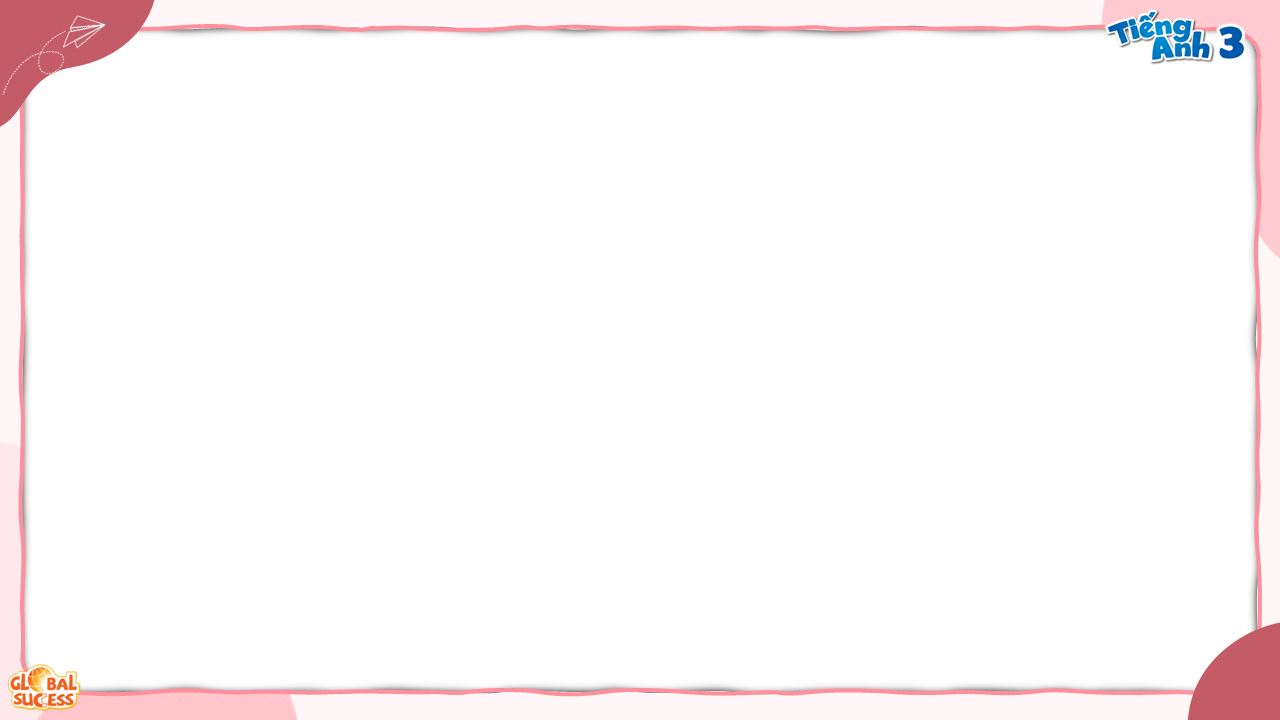 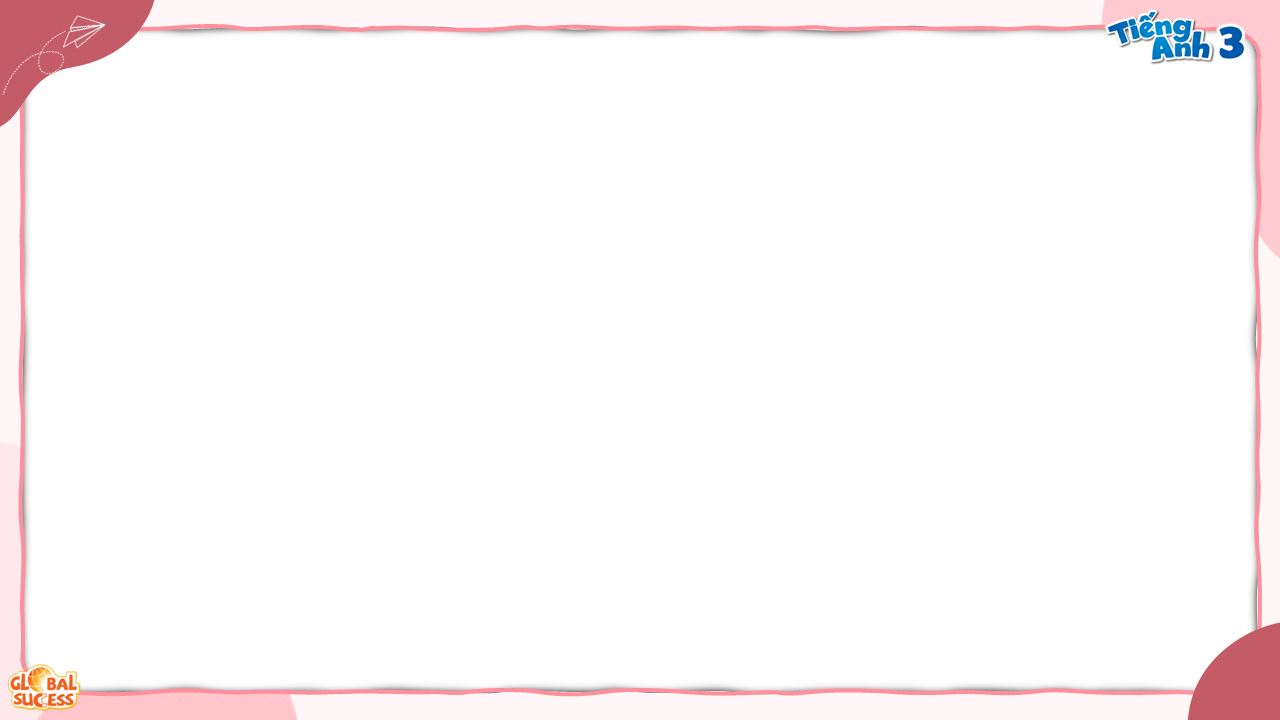 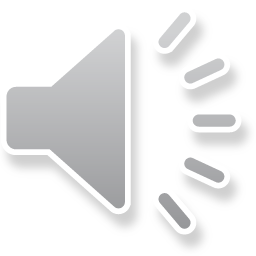 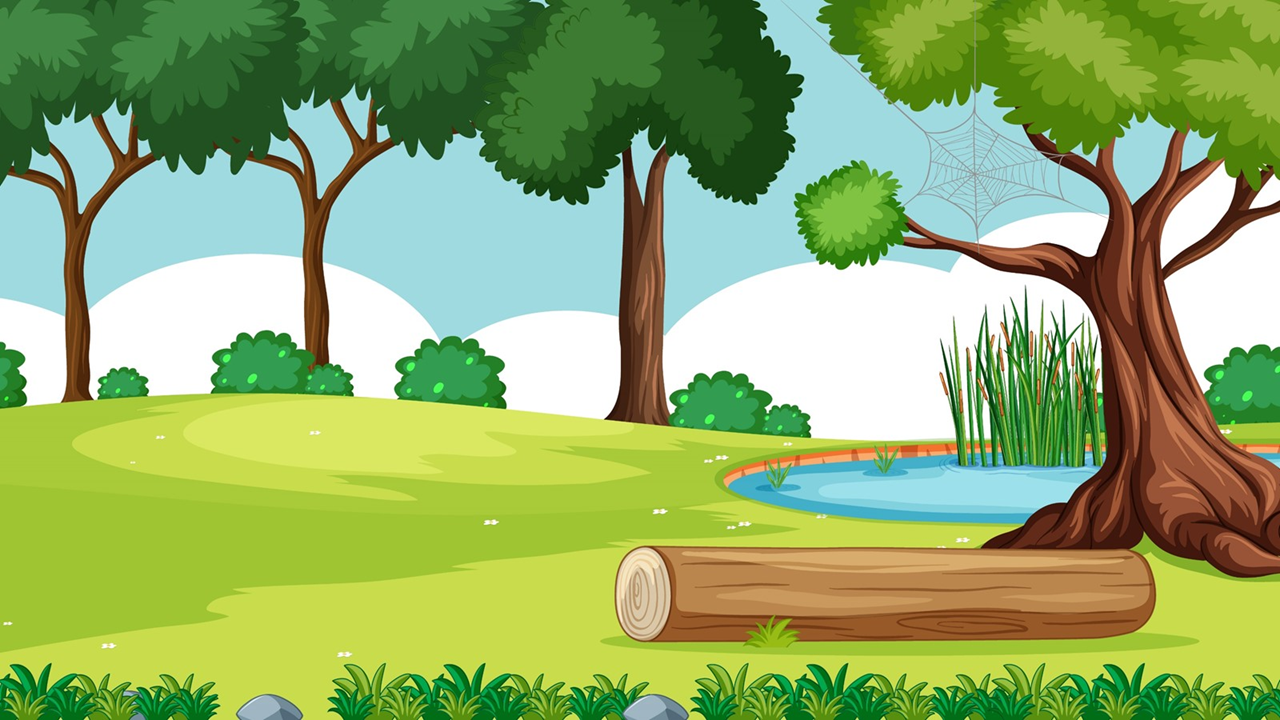 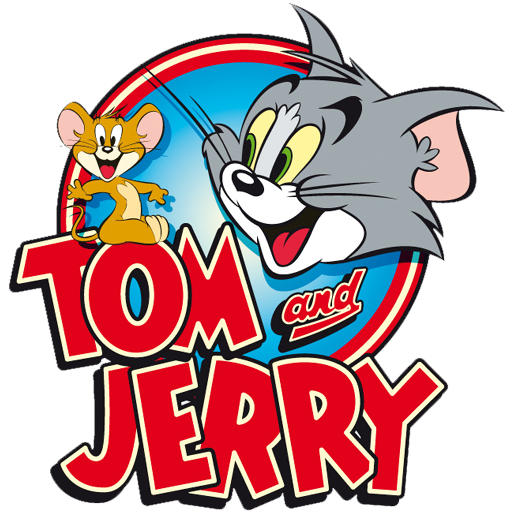 Start
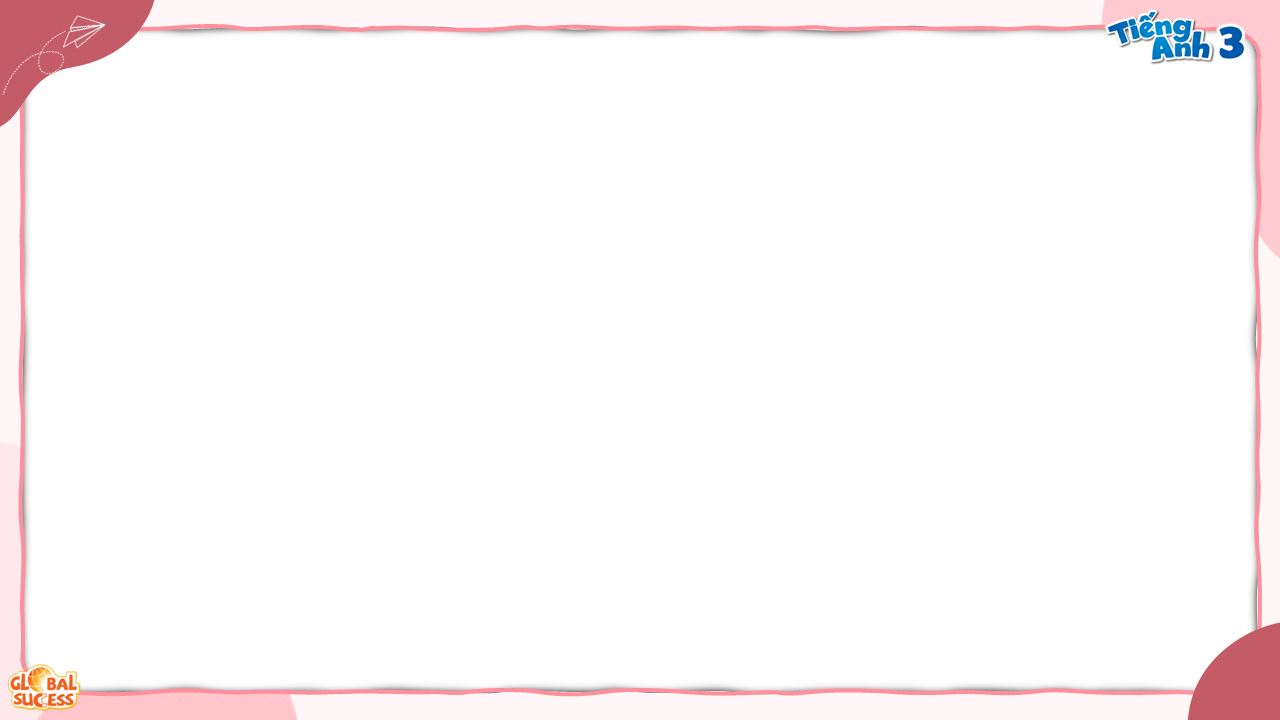 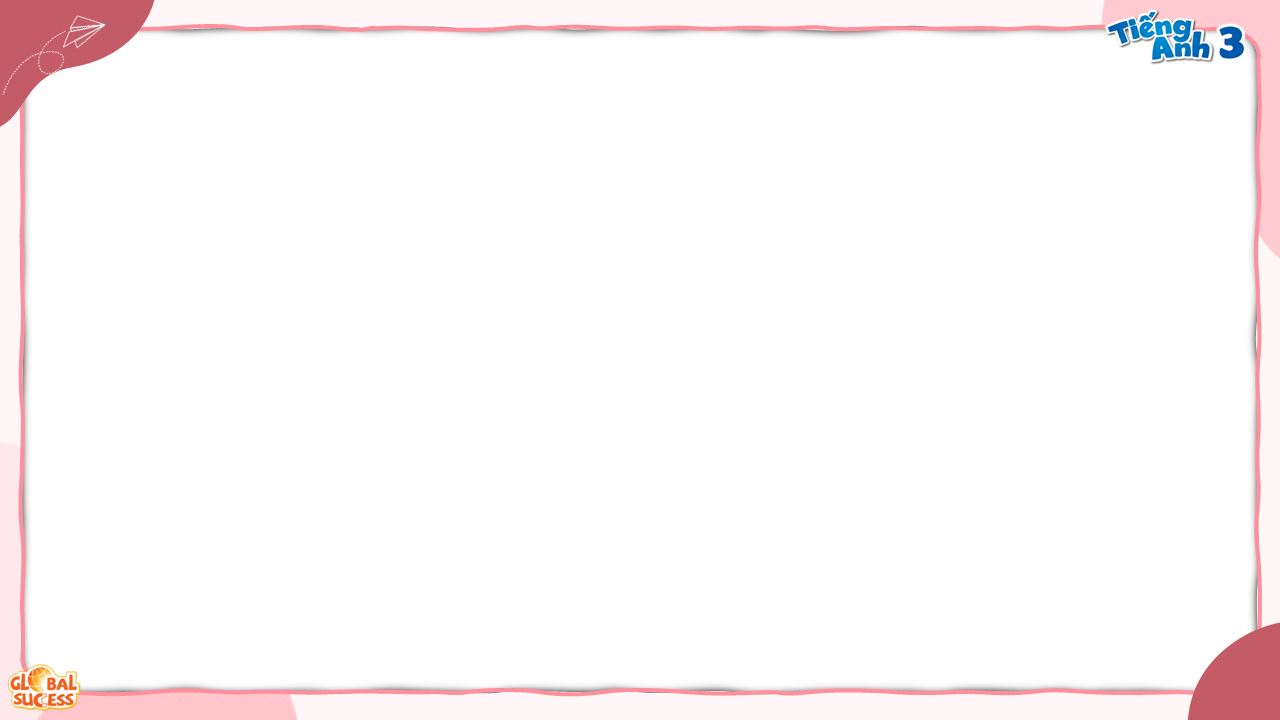 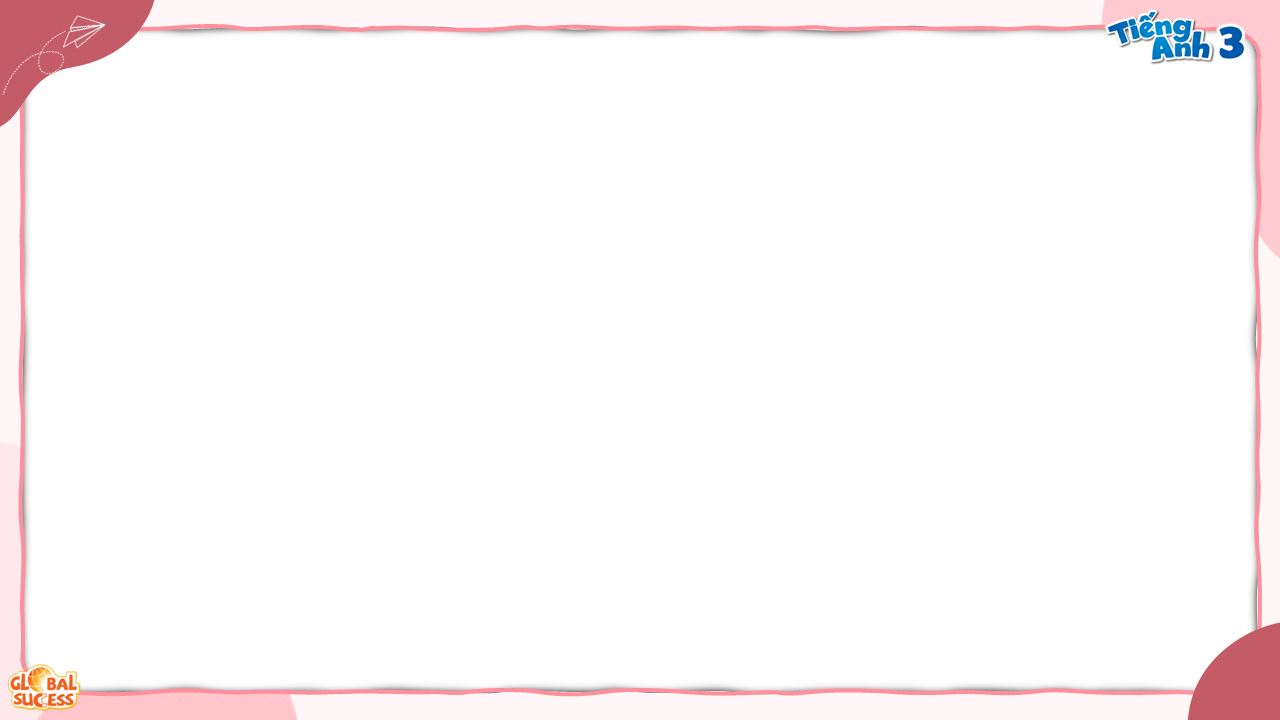 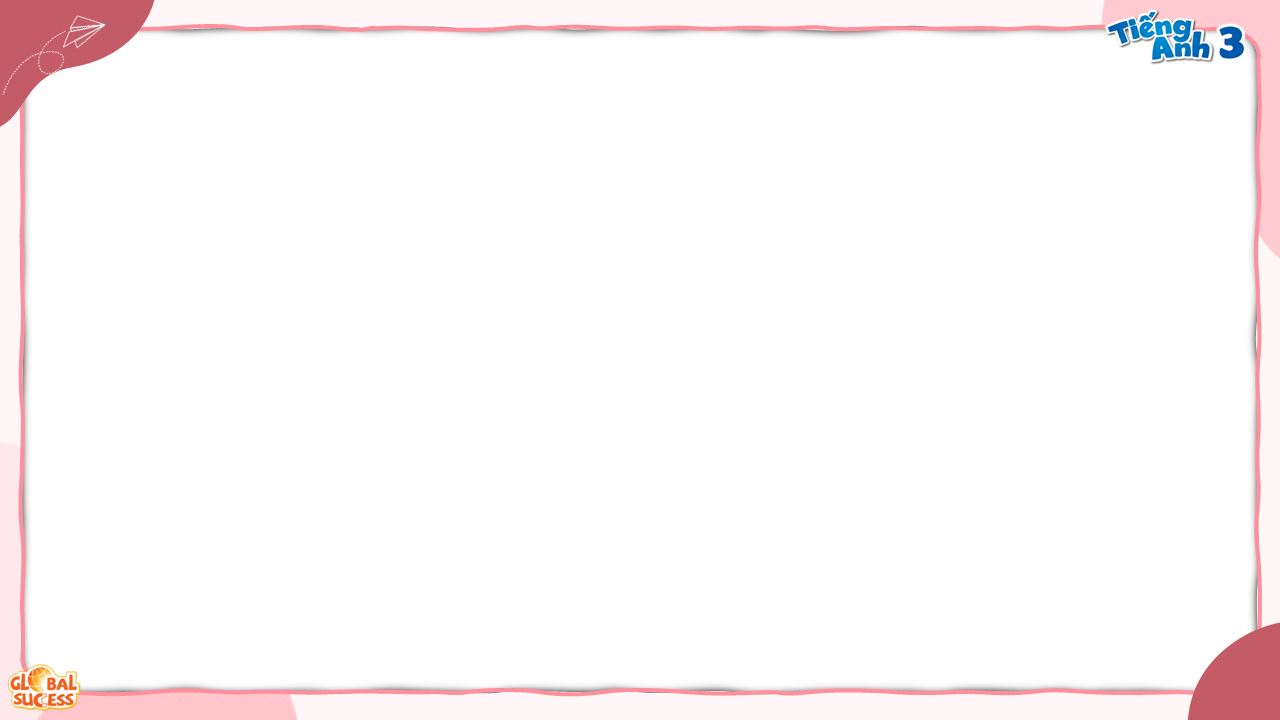 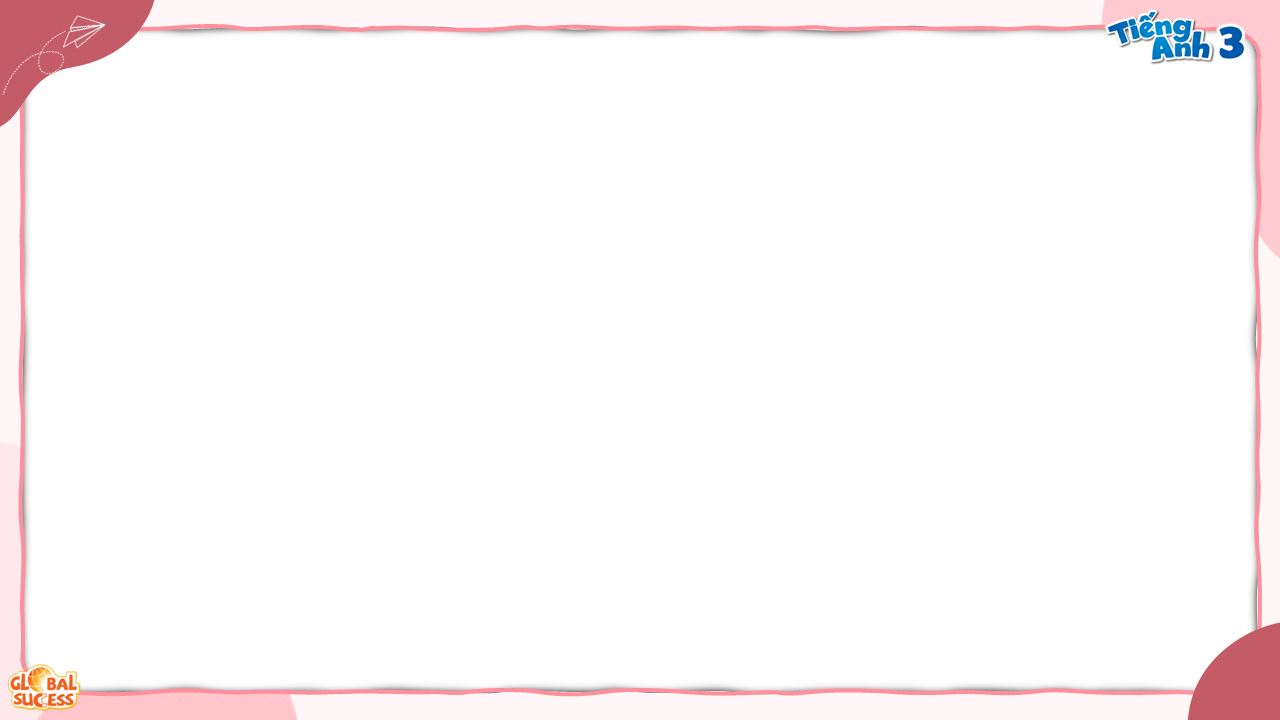 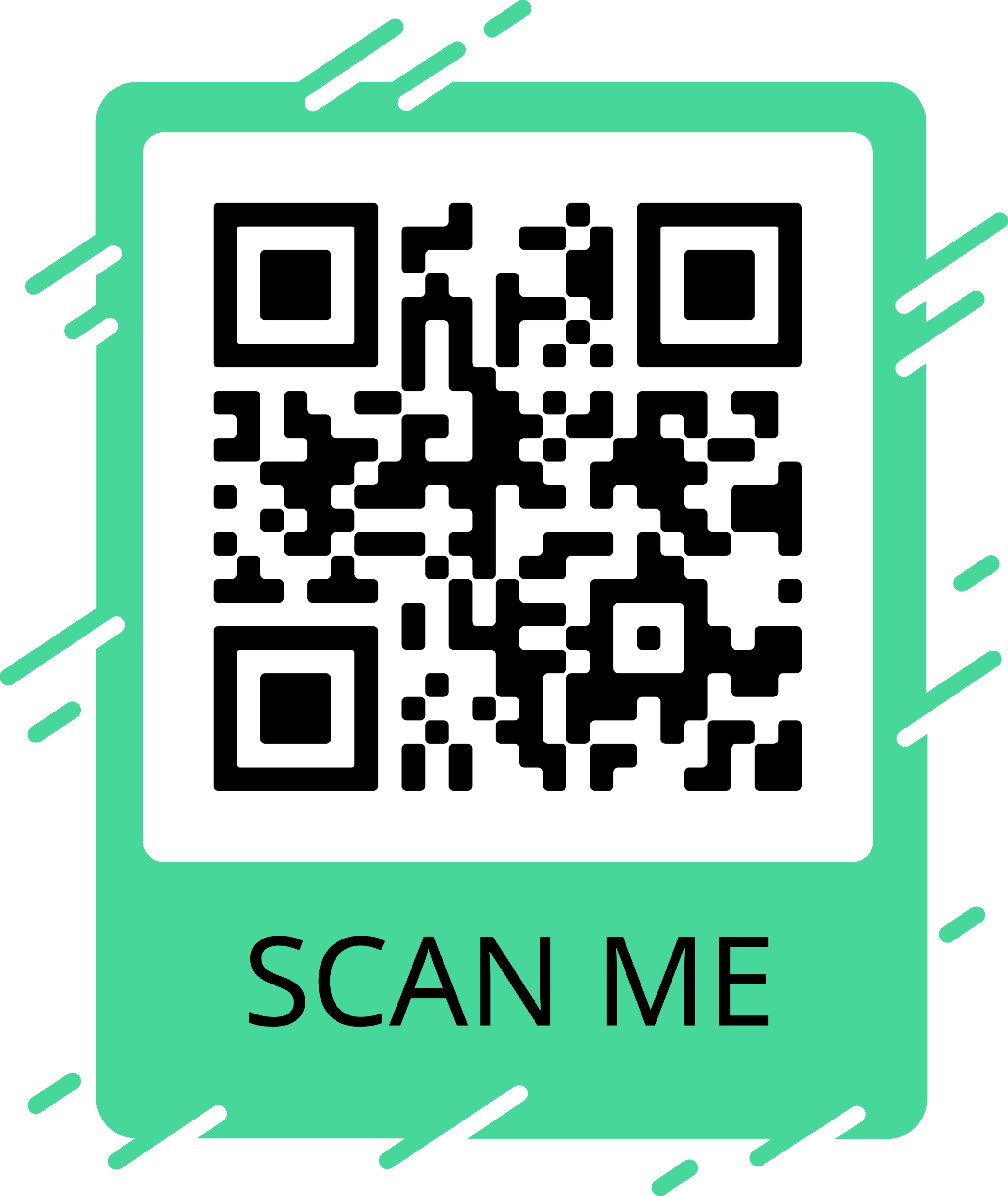 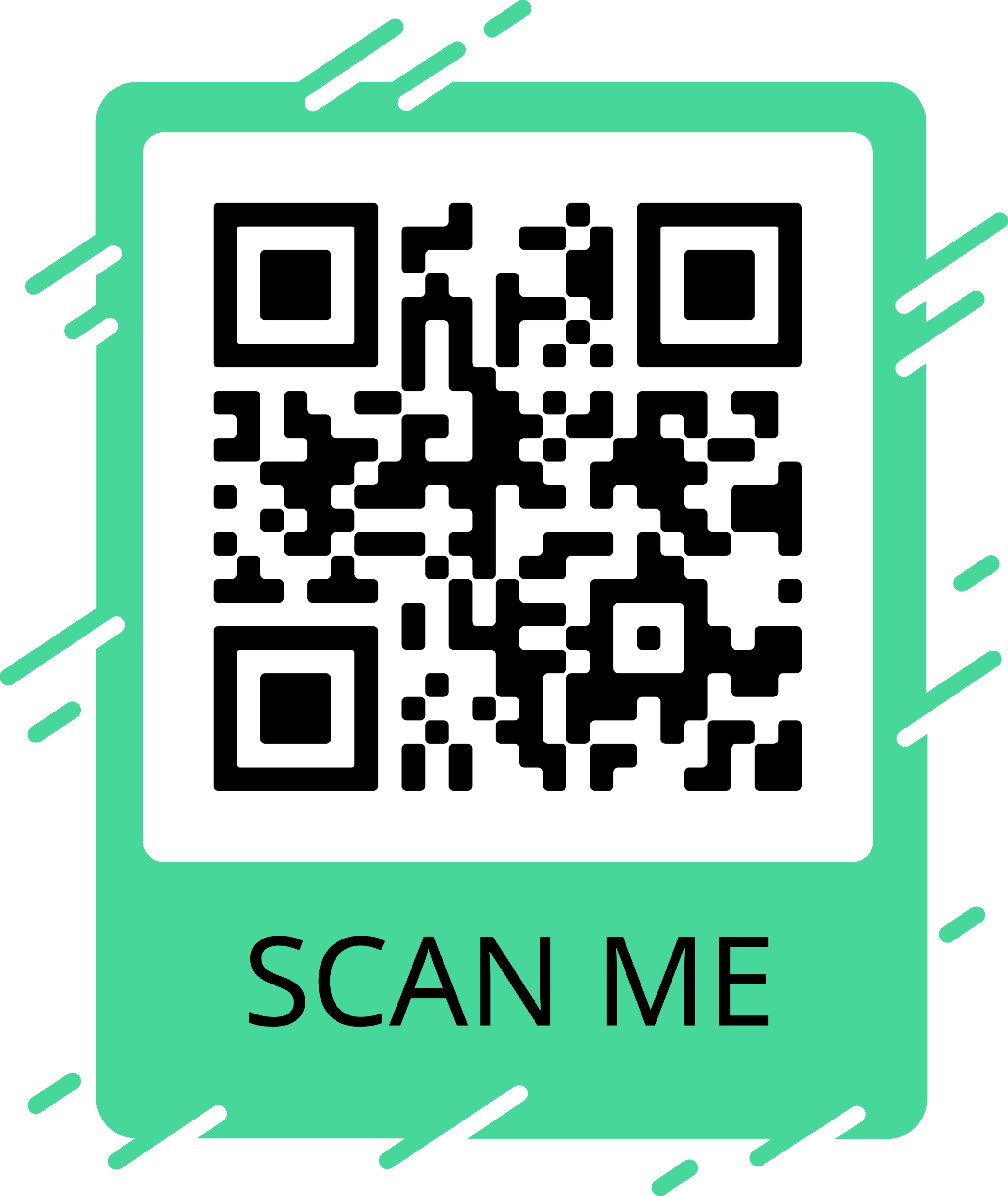 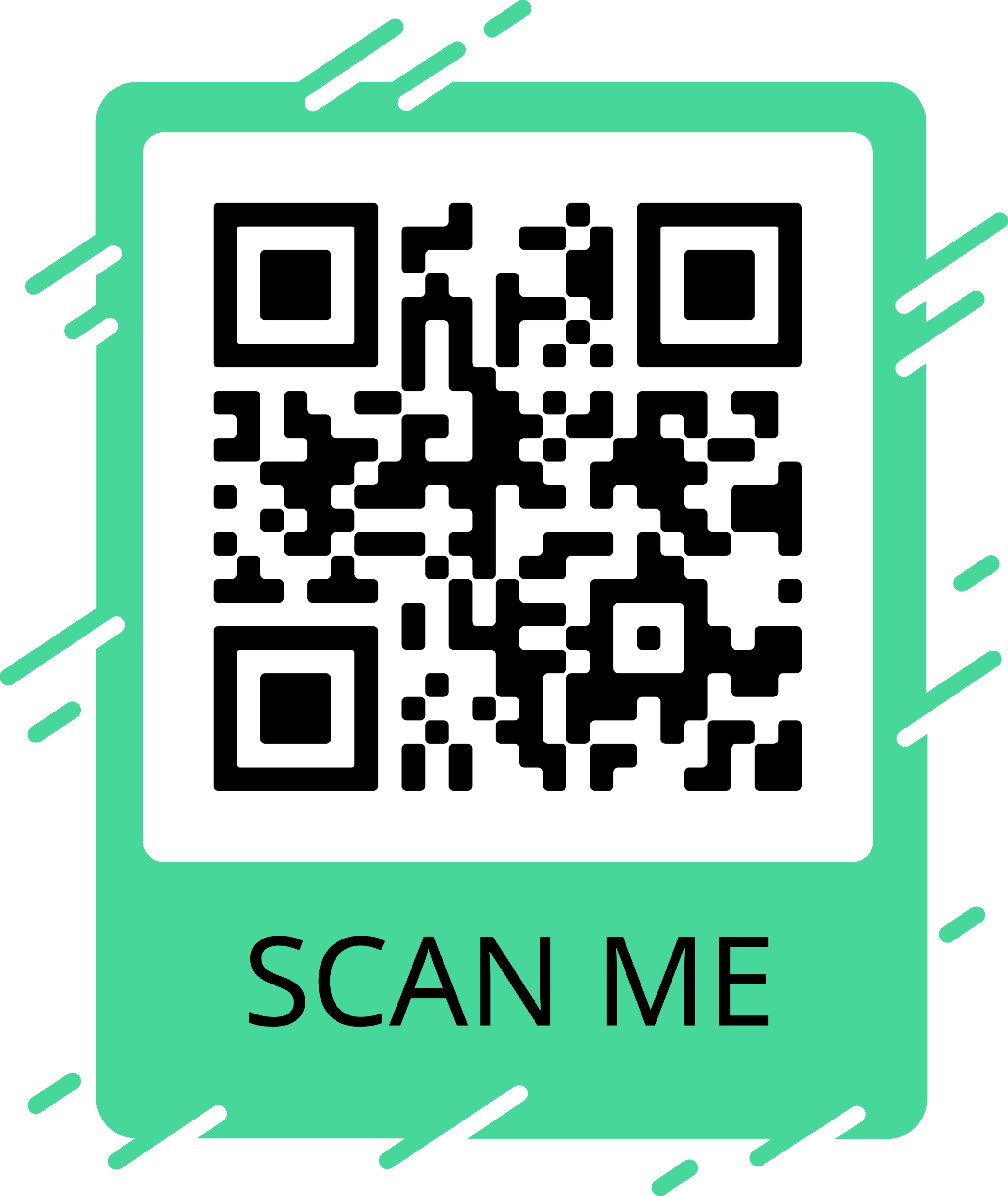 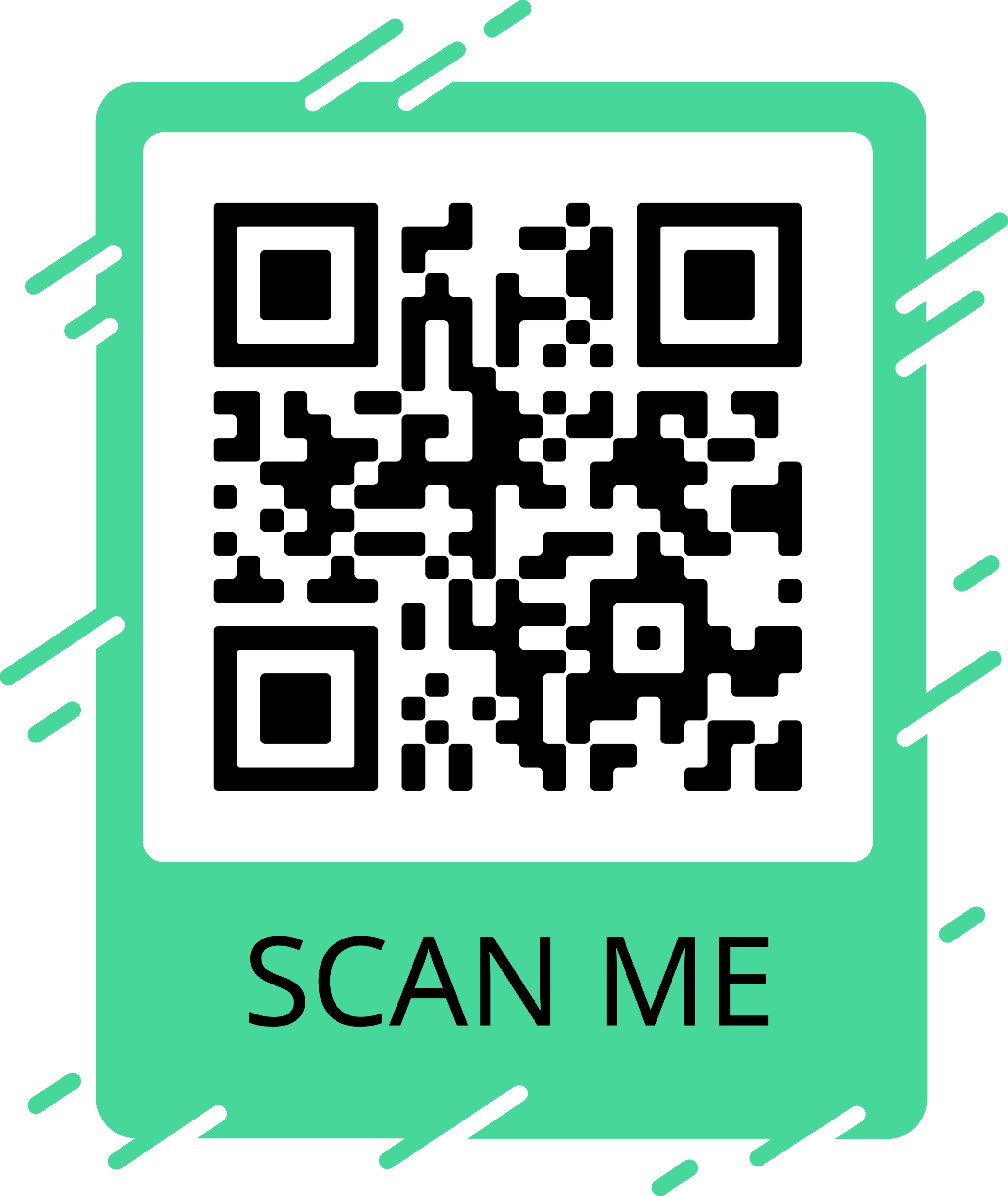 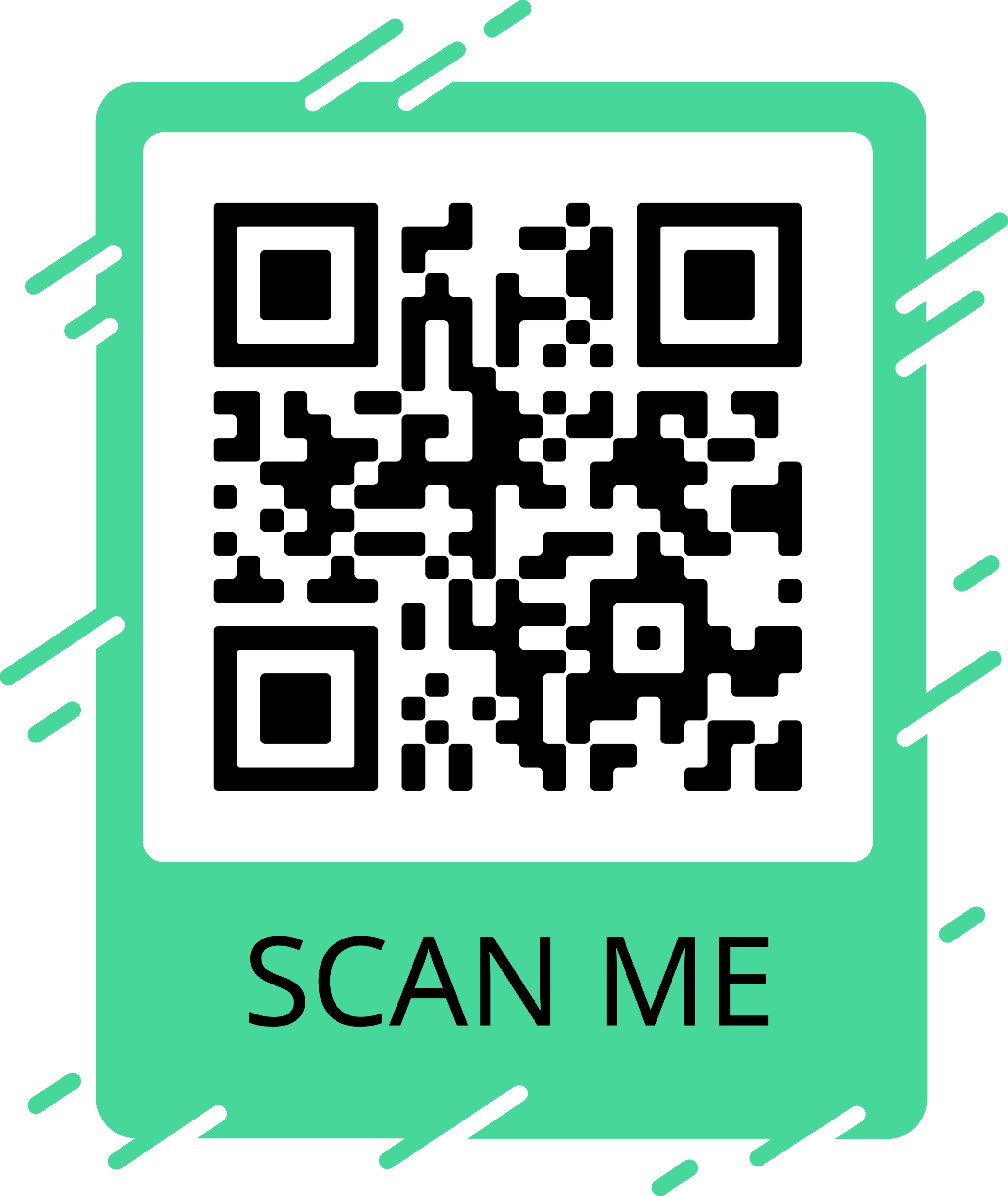 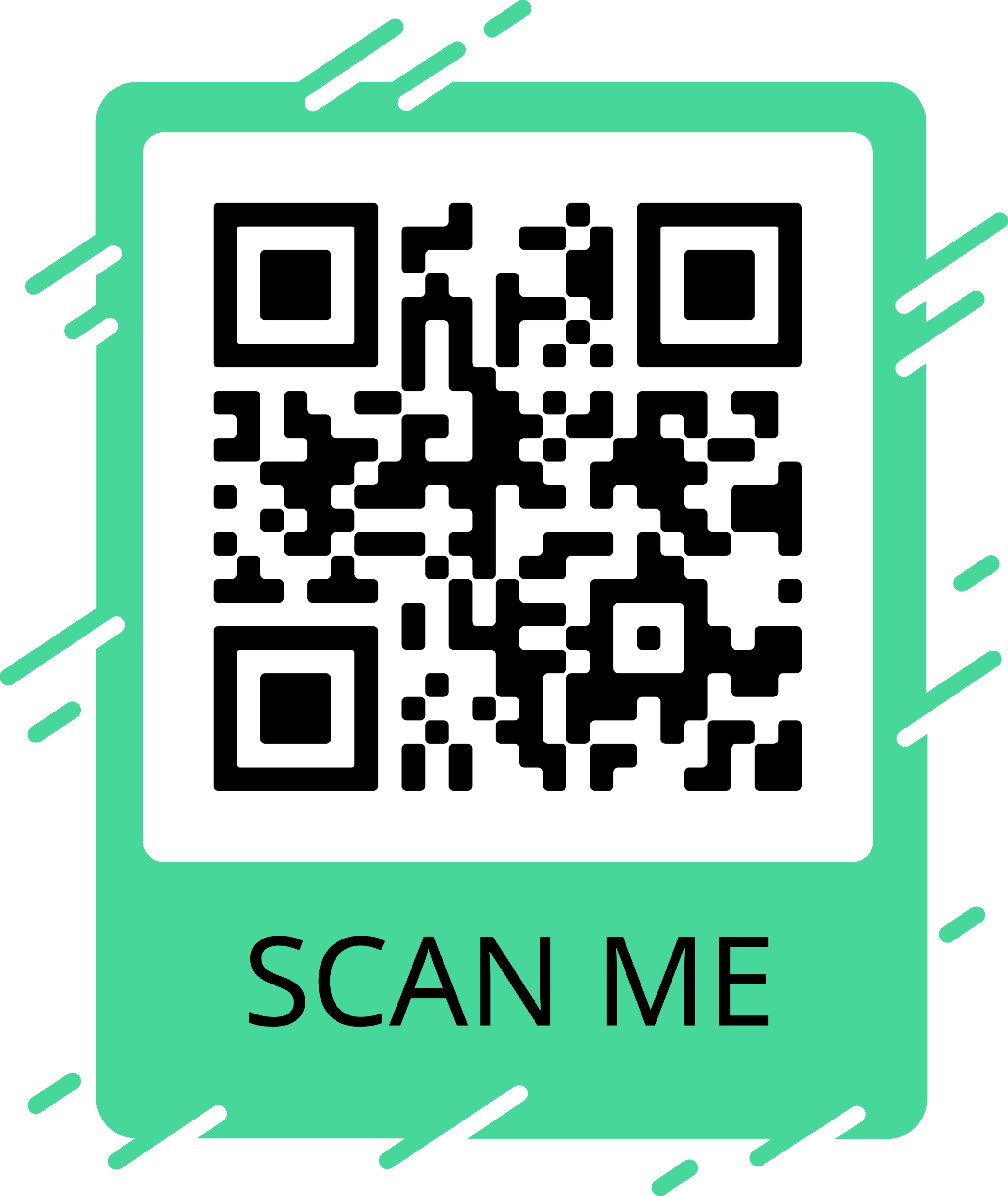 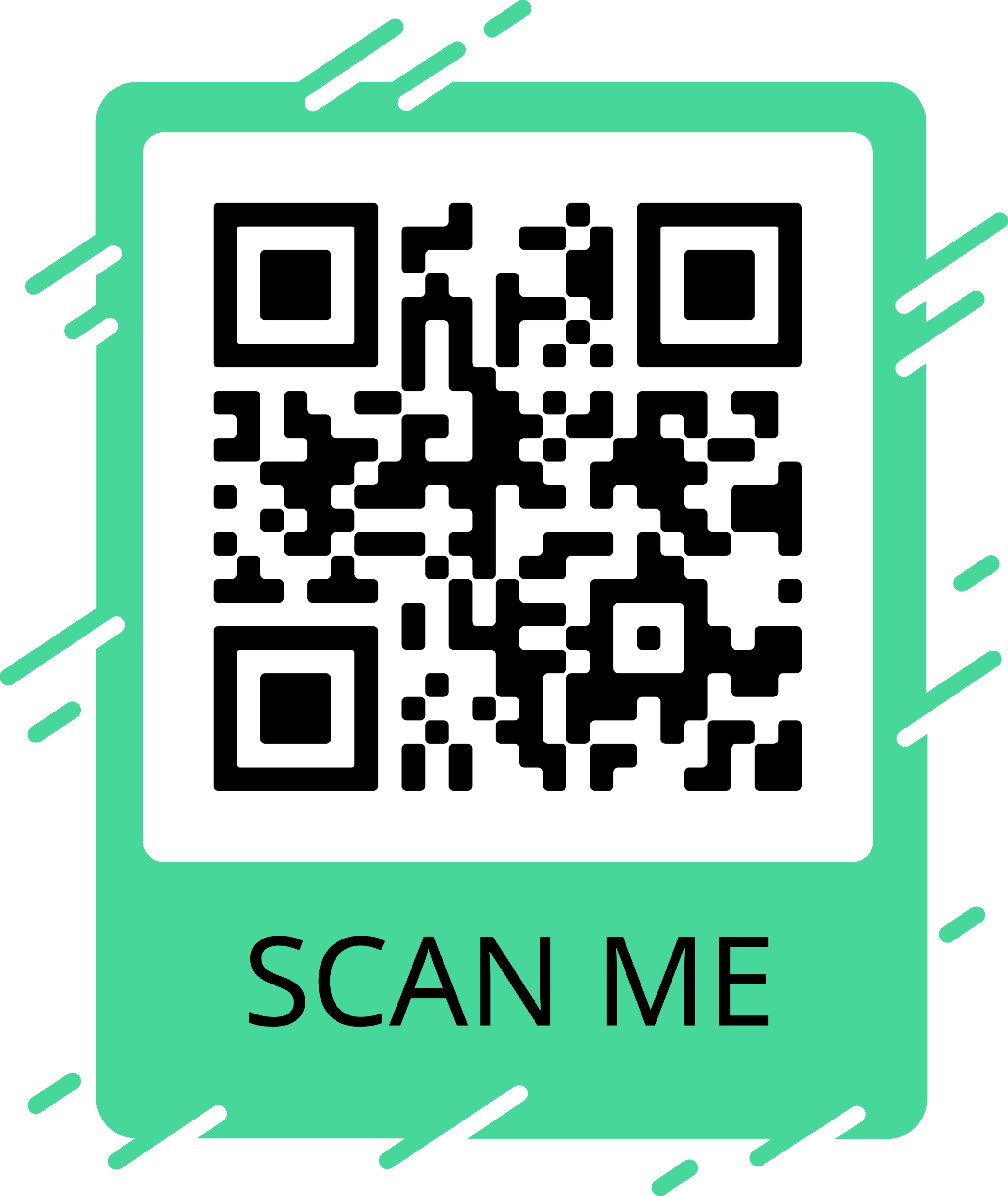 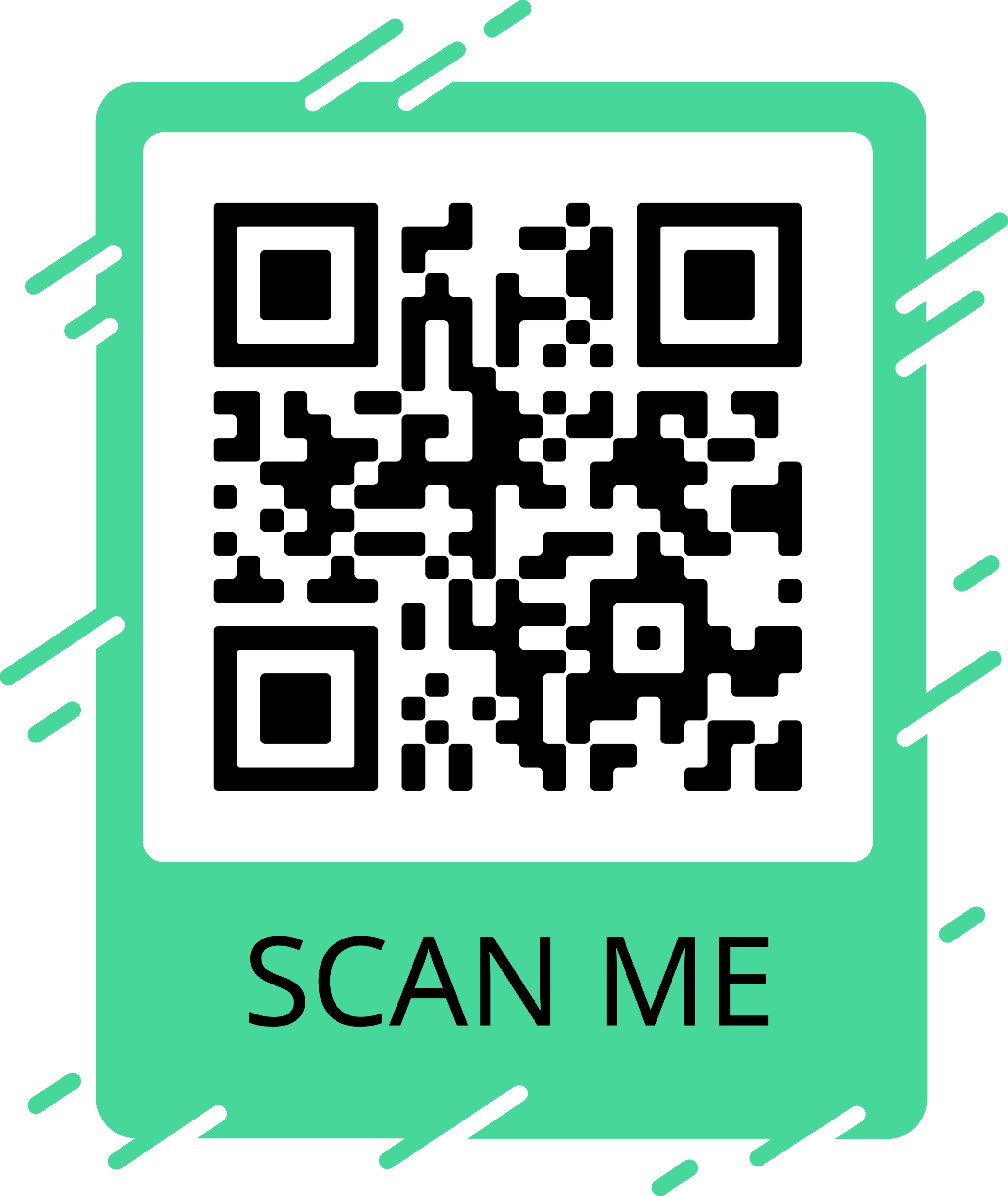 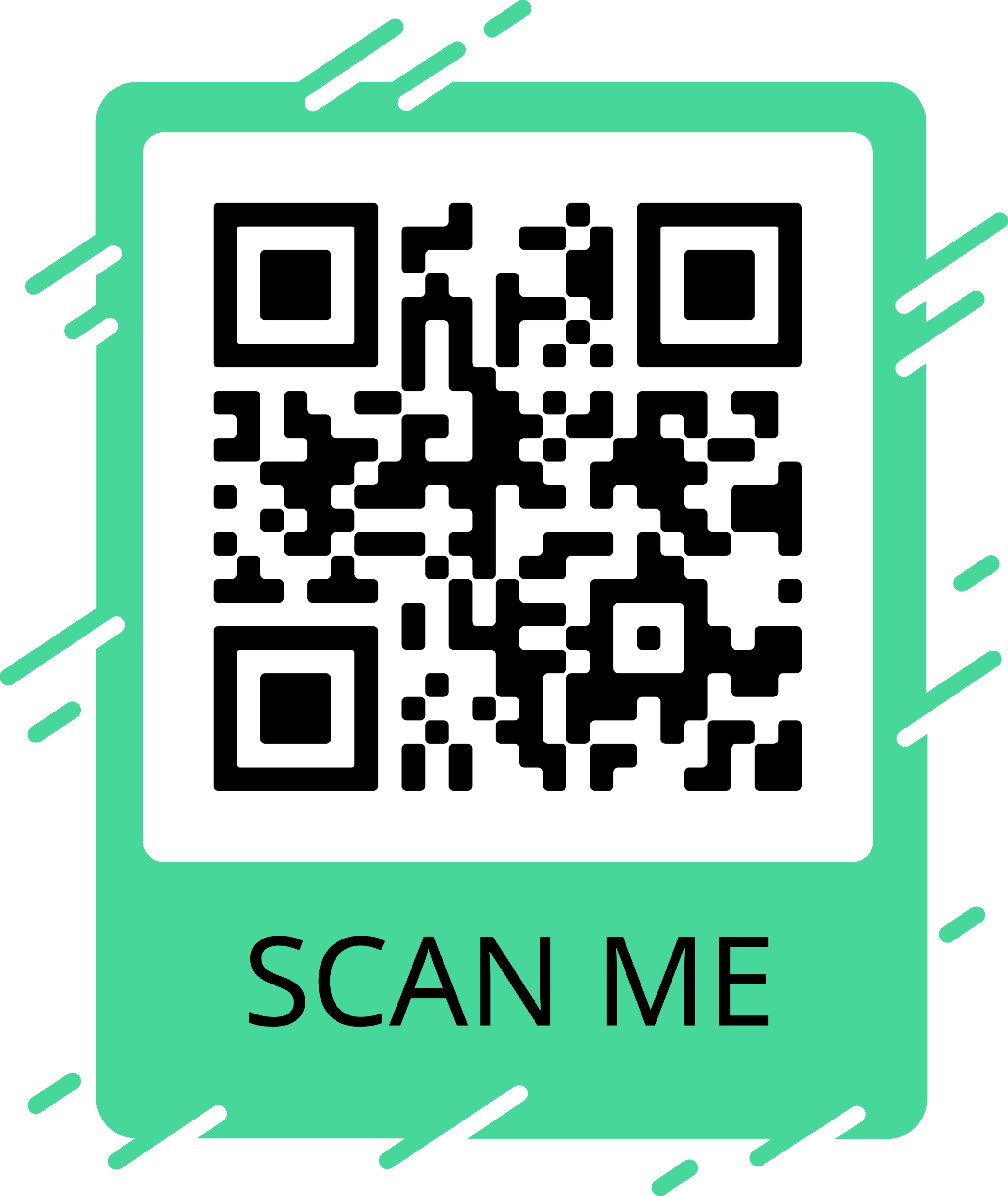 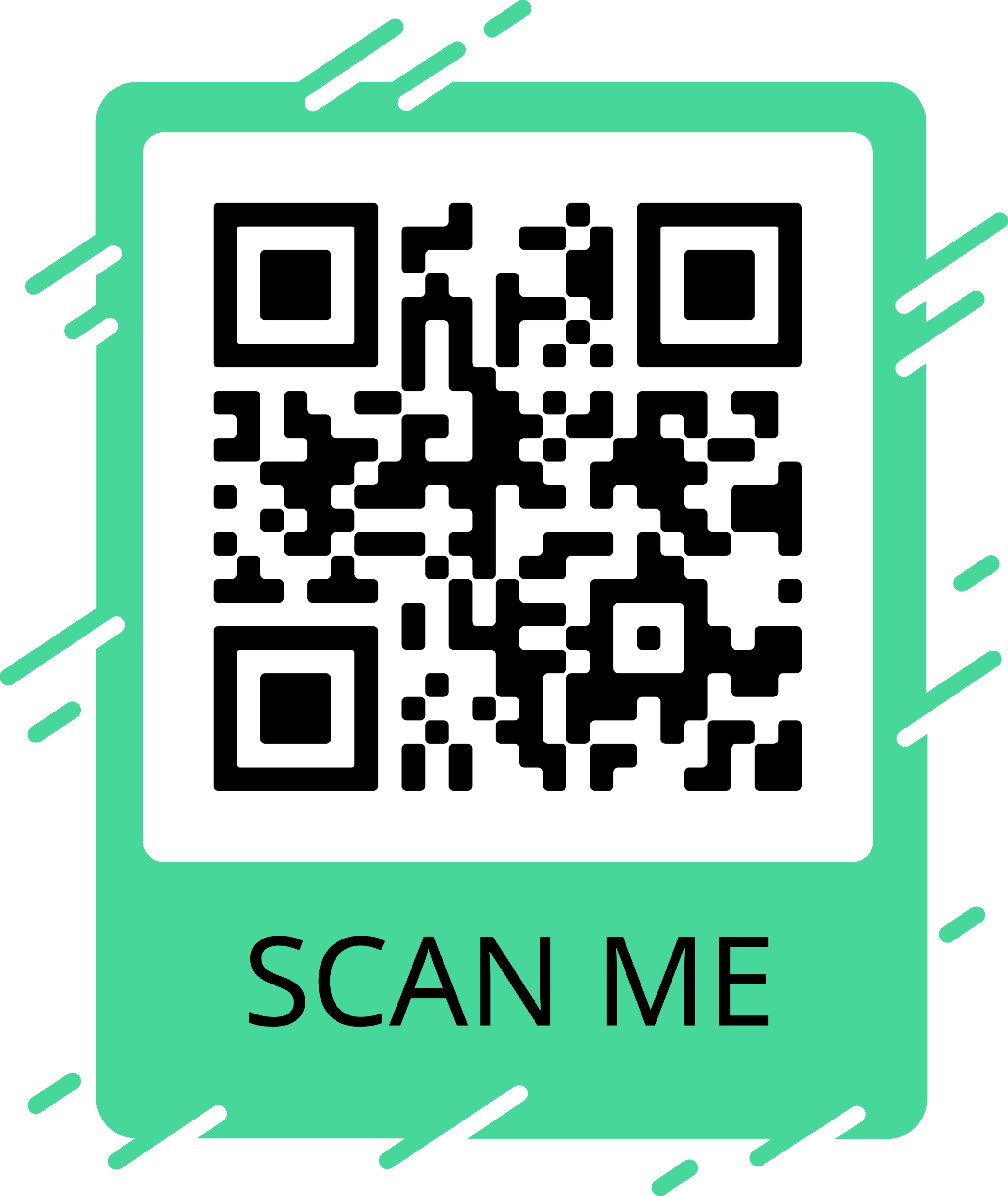 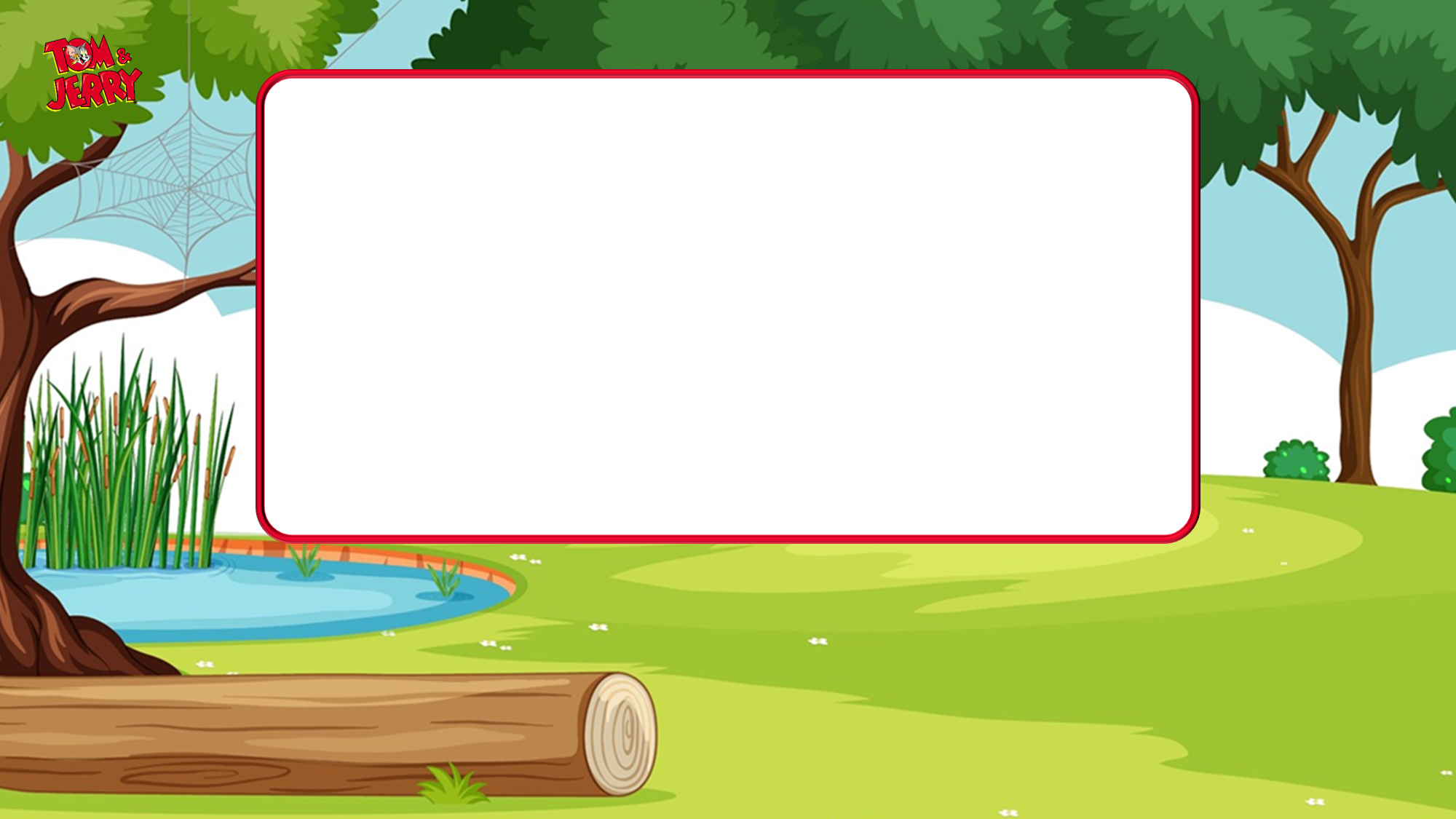 I have a school bag.
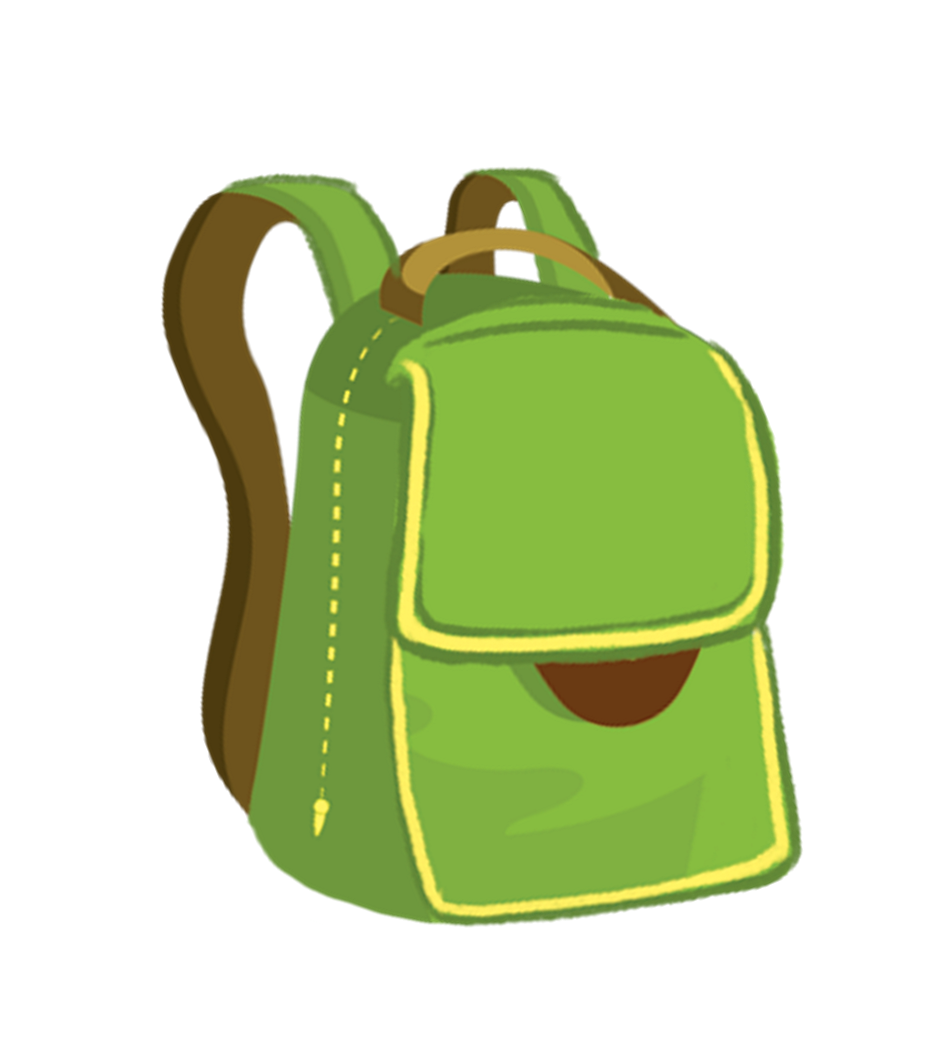 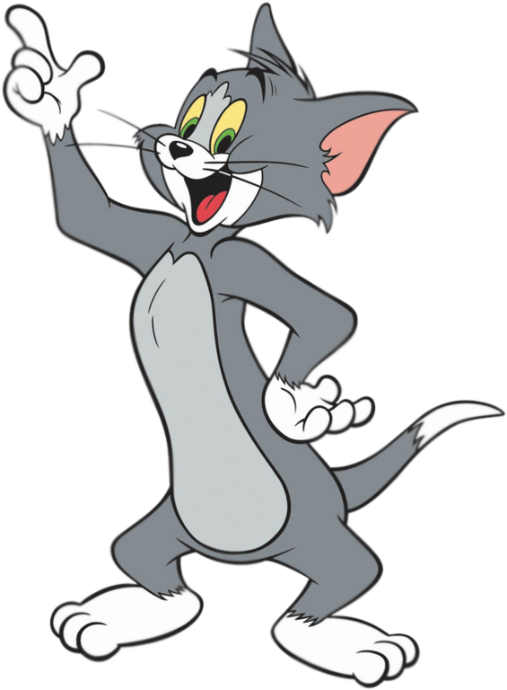 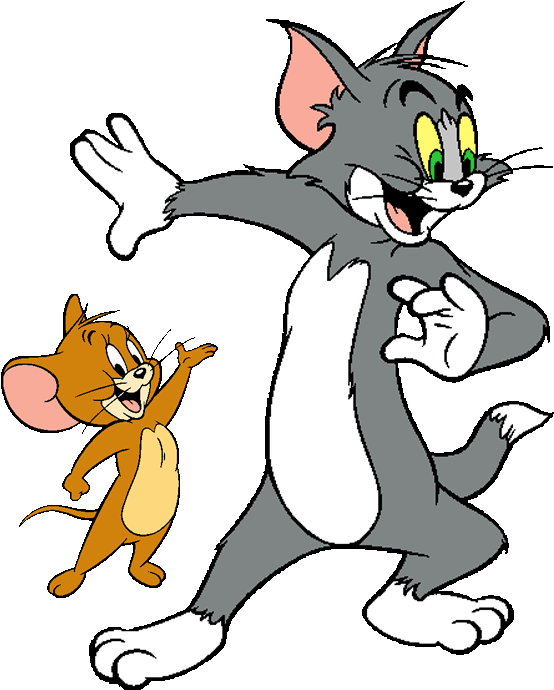 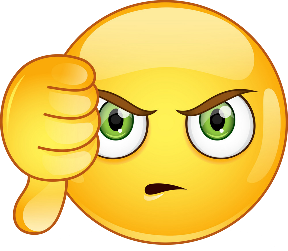 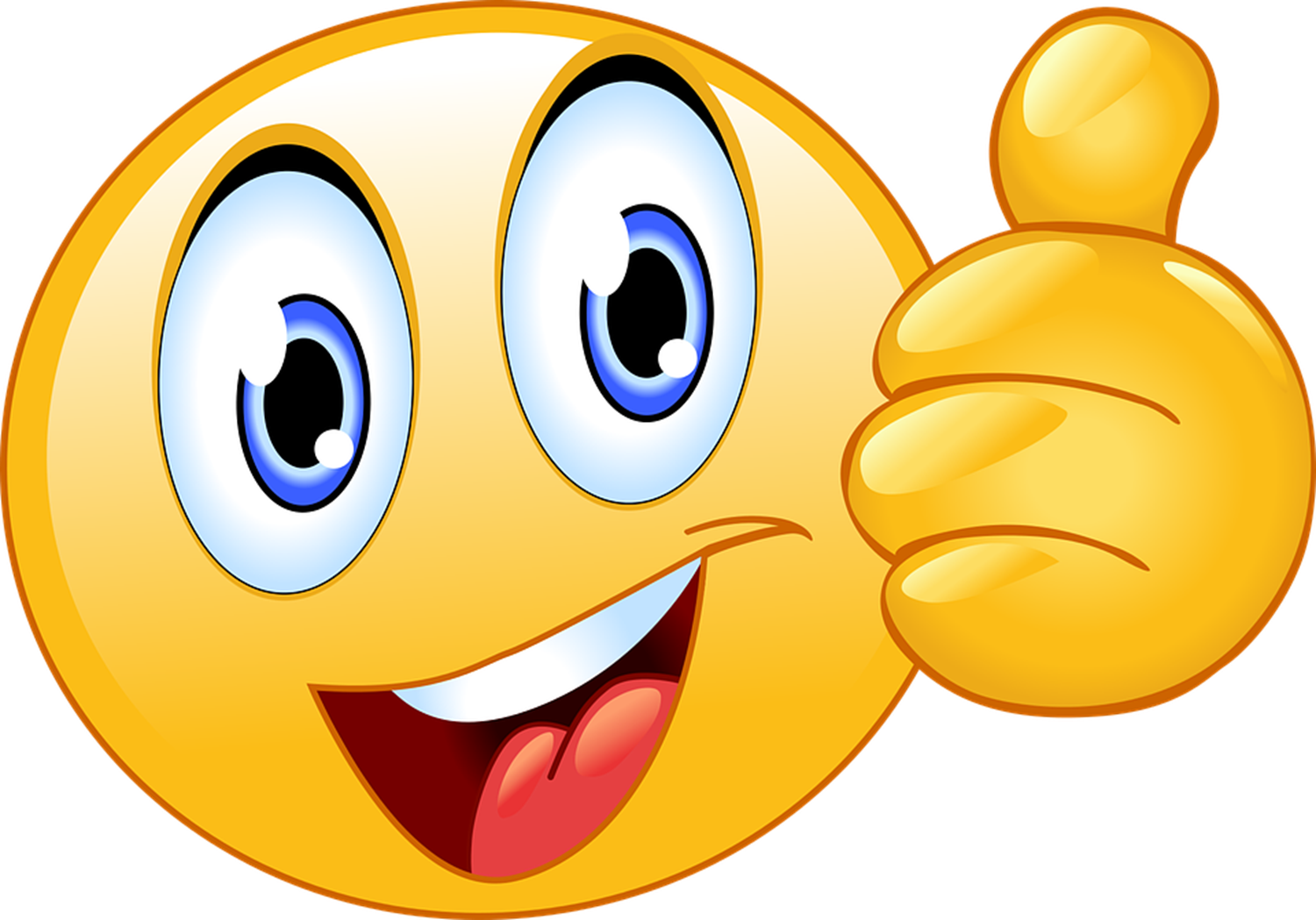 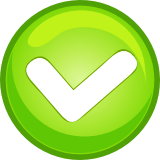 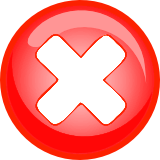 Next
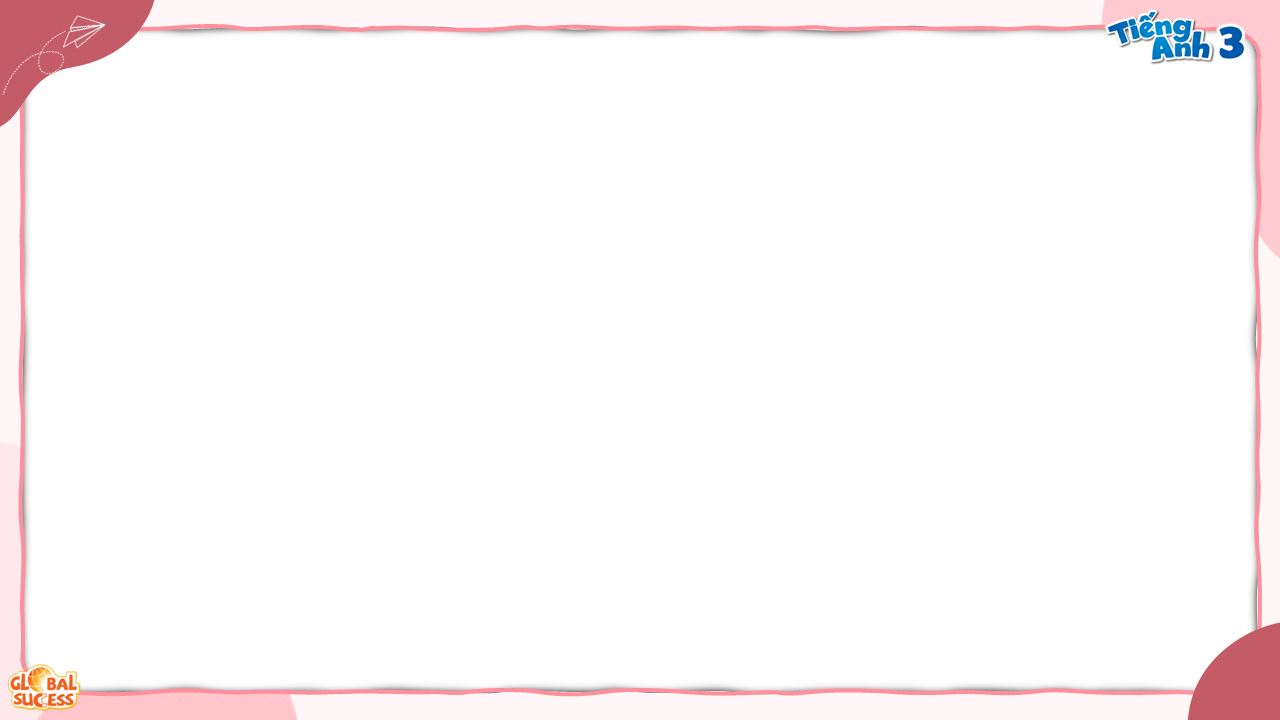 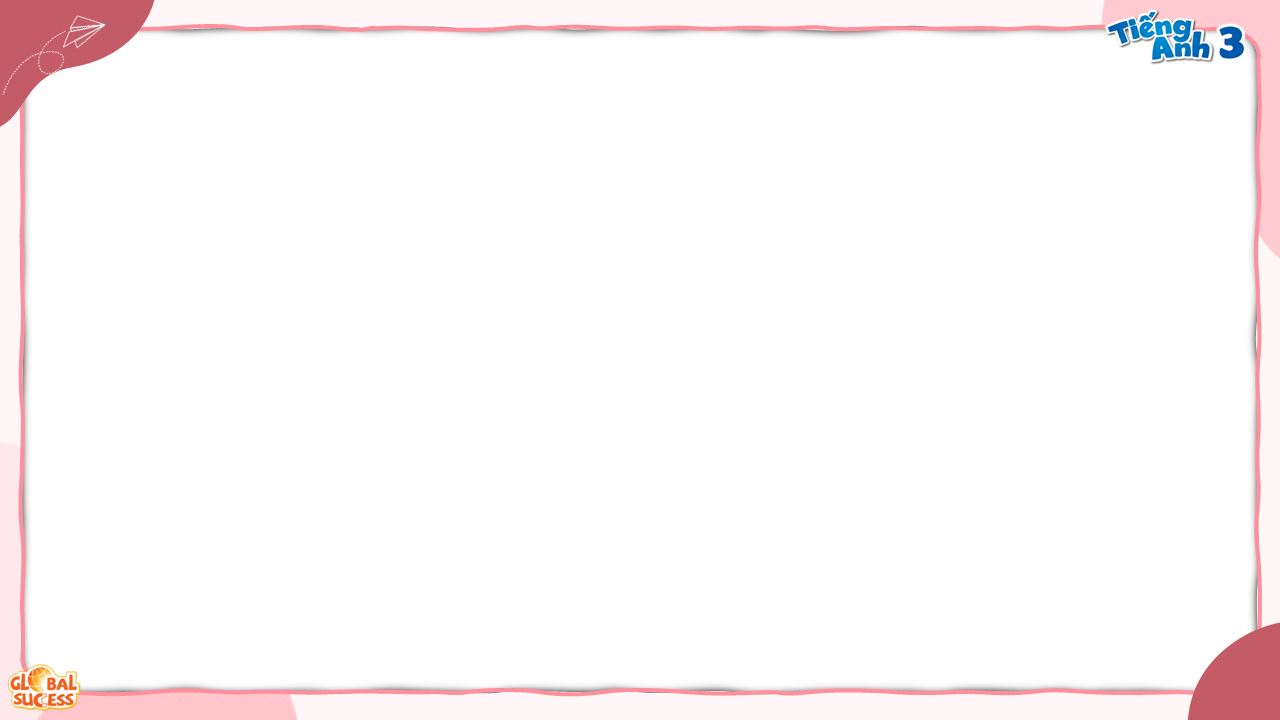 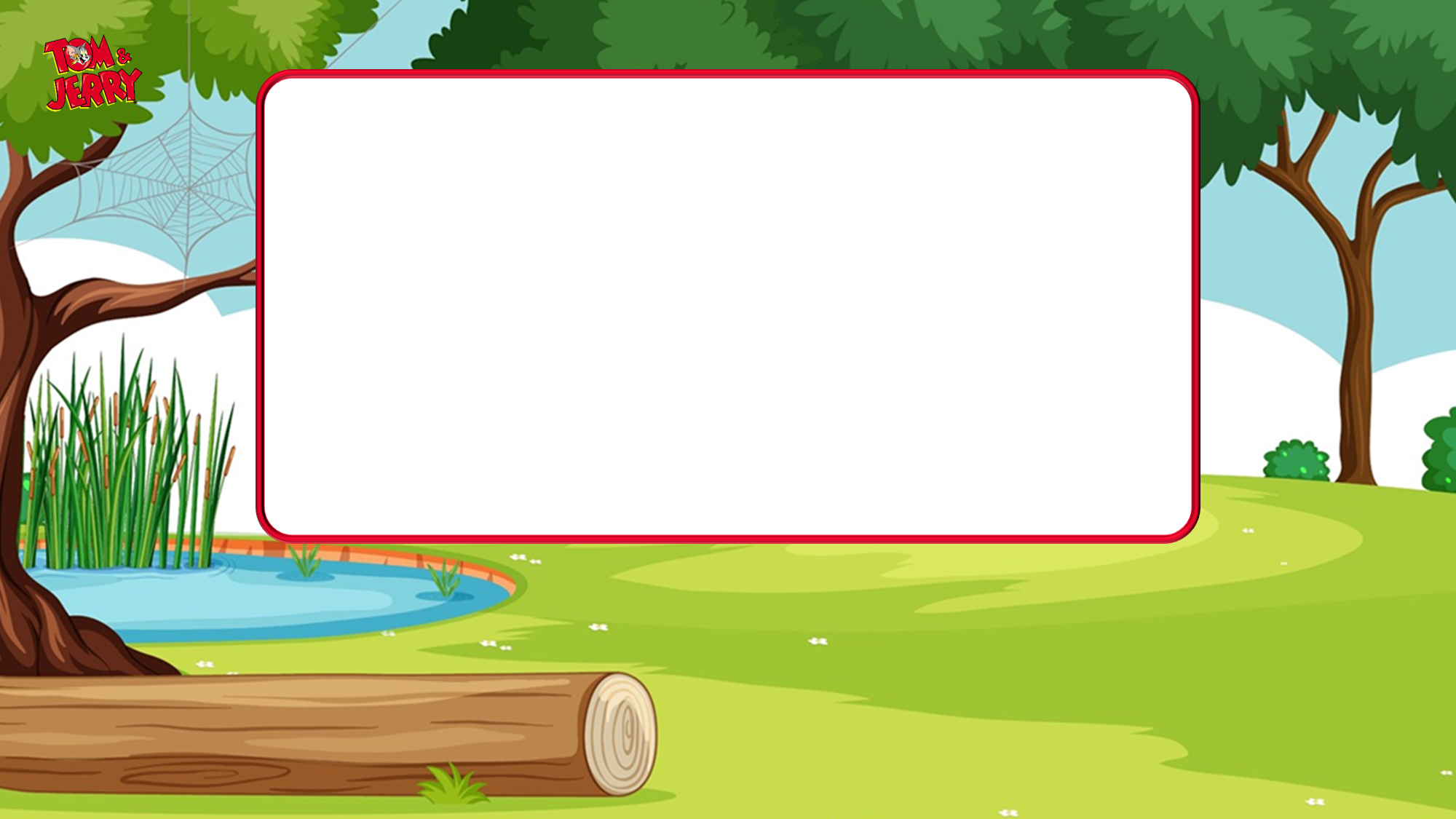 I have a ruler .
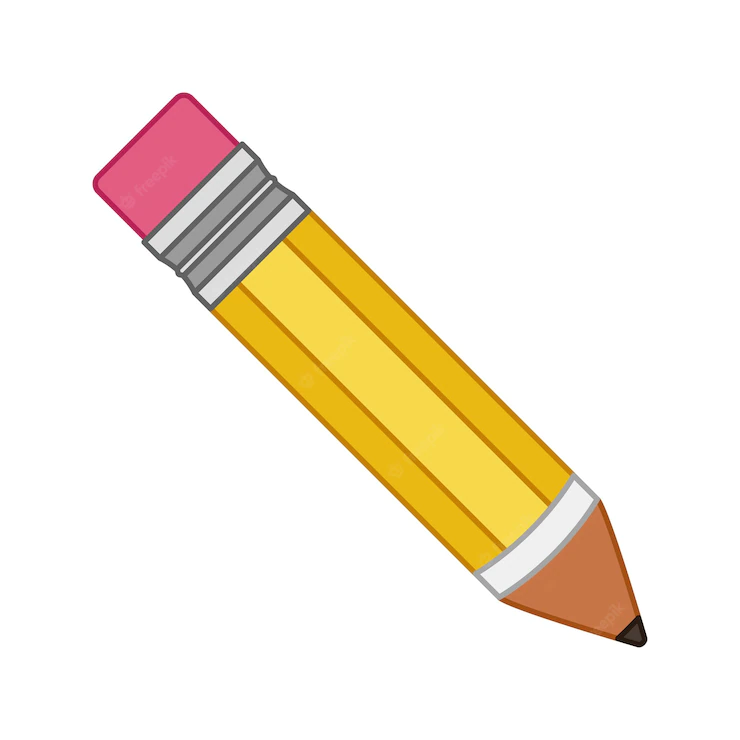 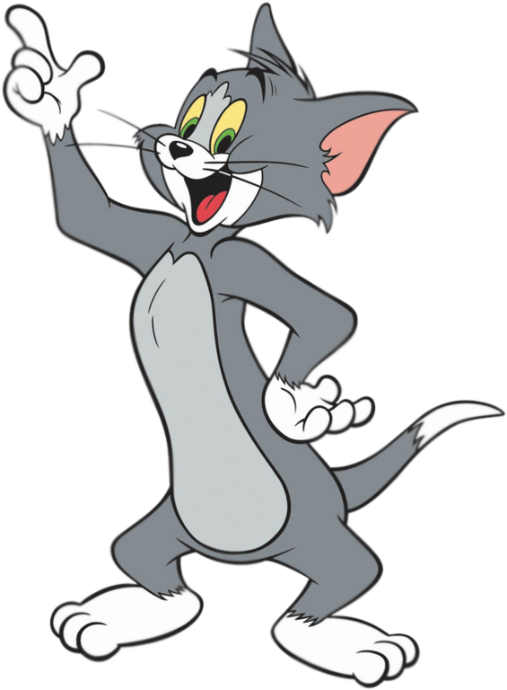 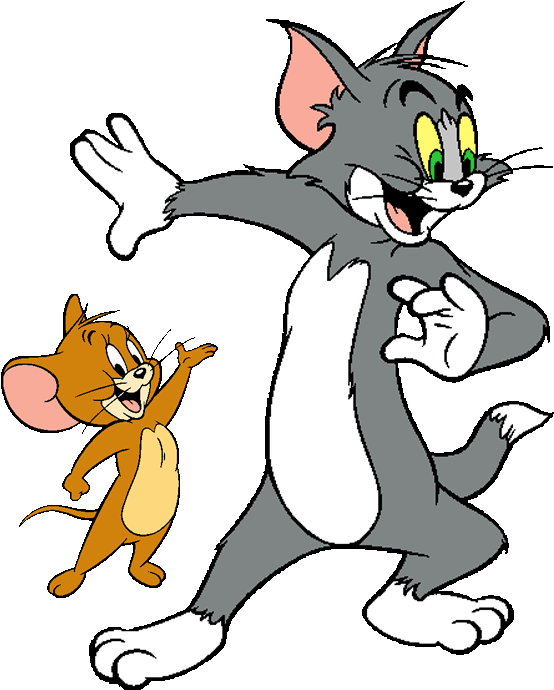 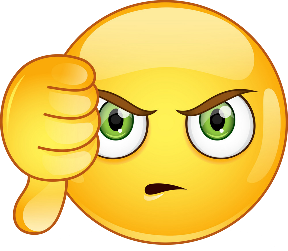 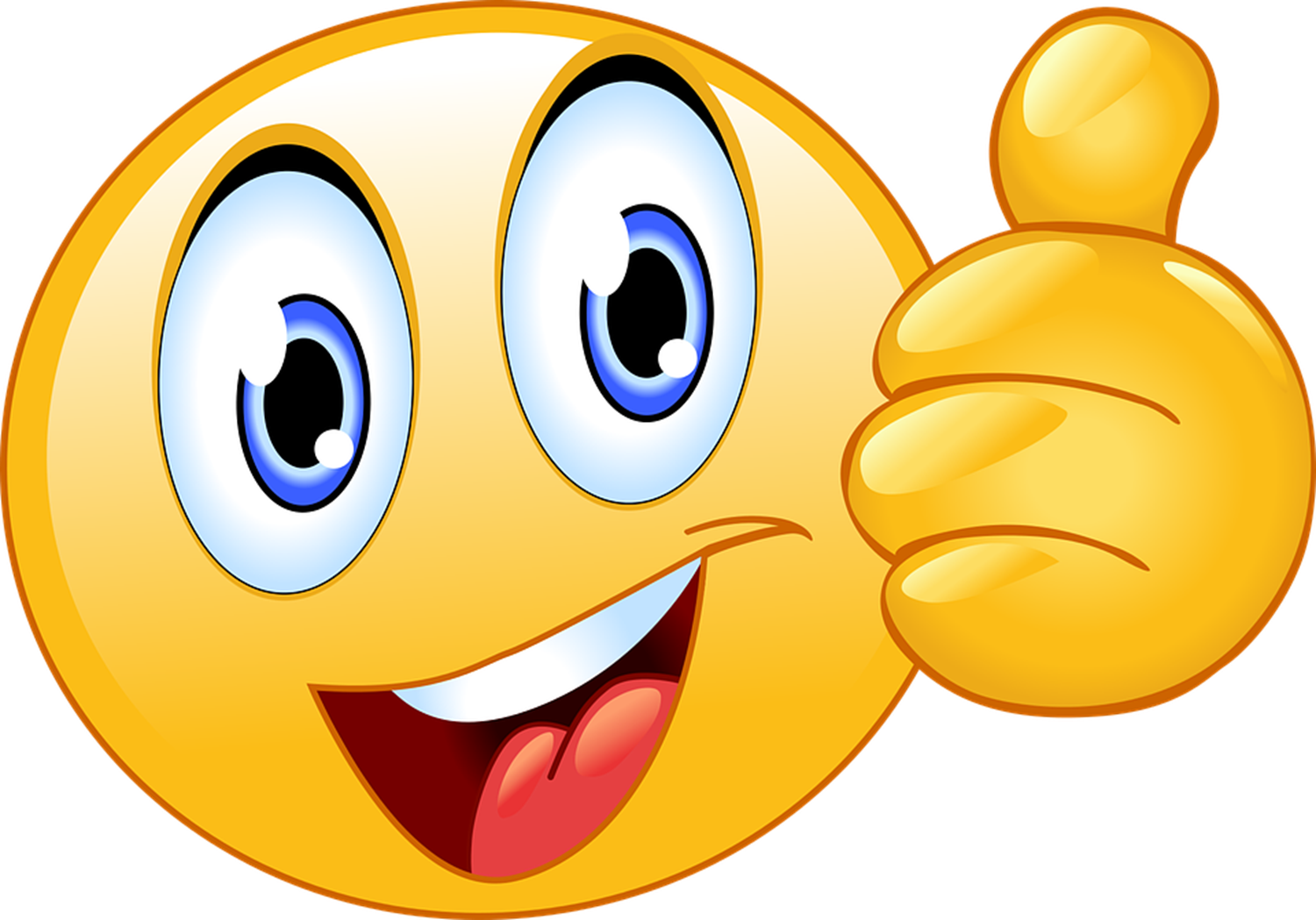 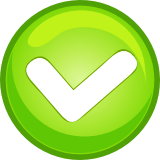 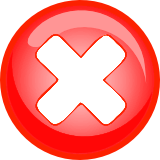 Next
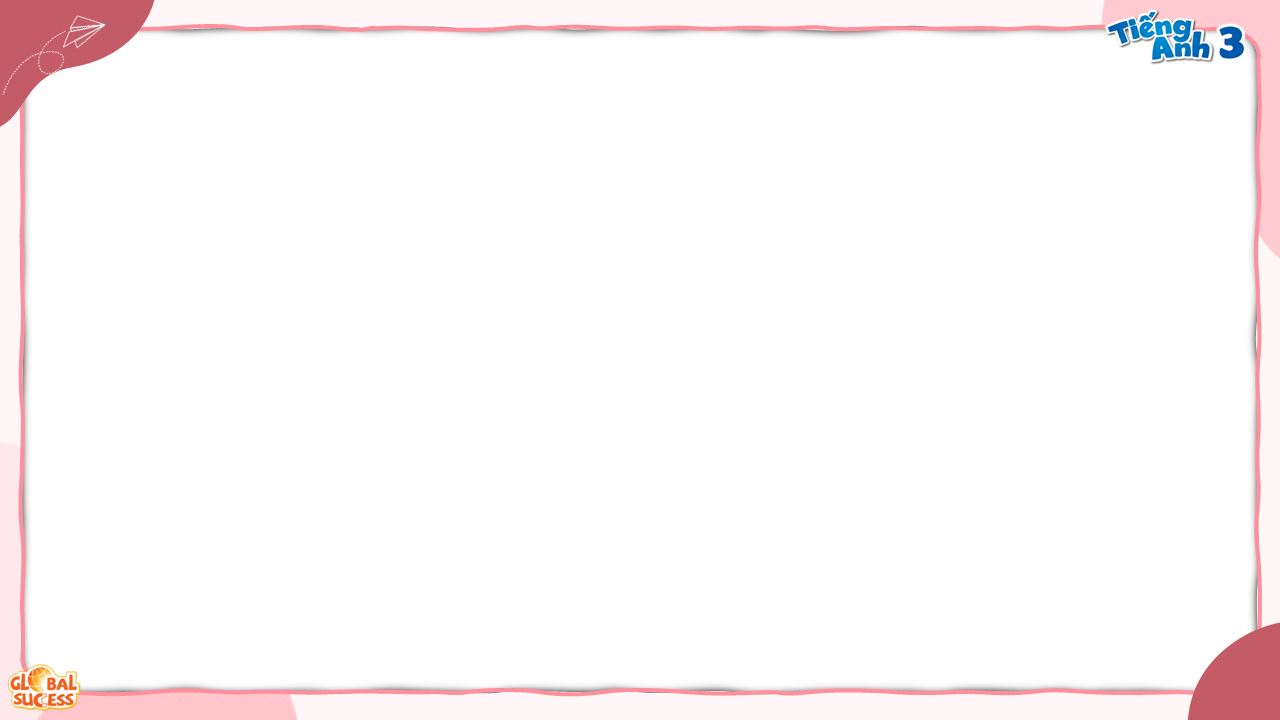 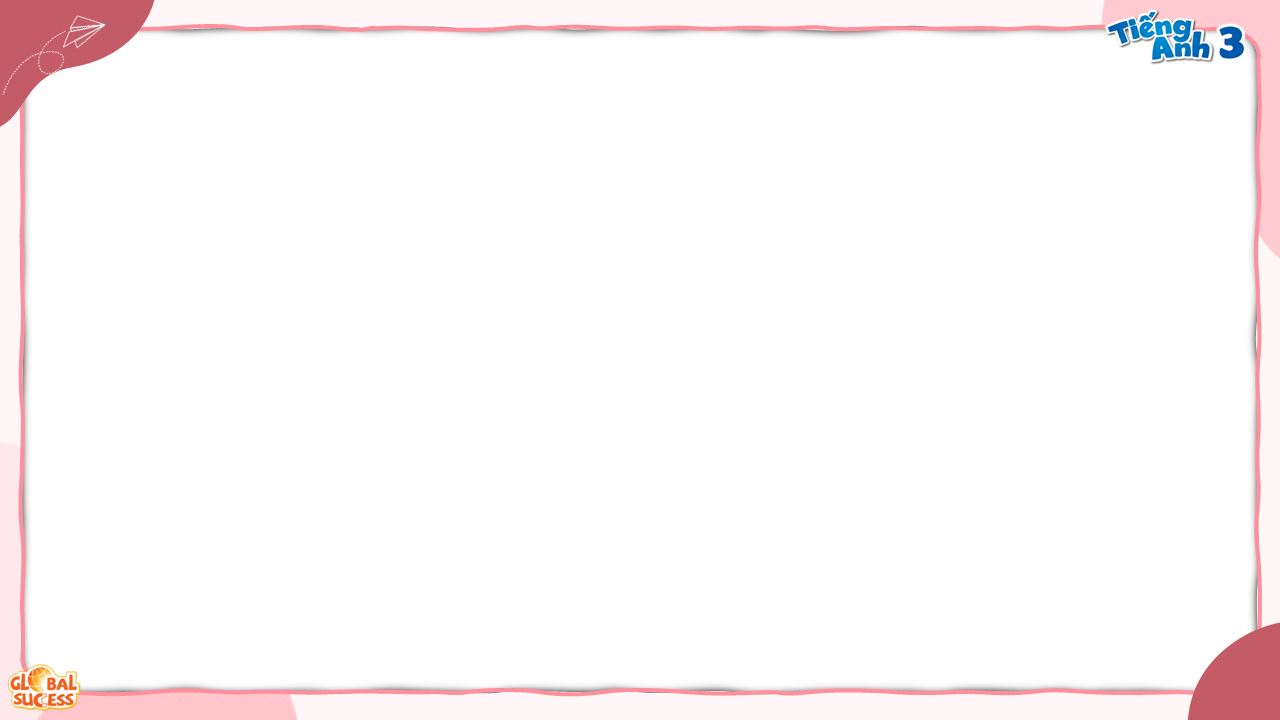 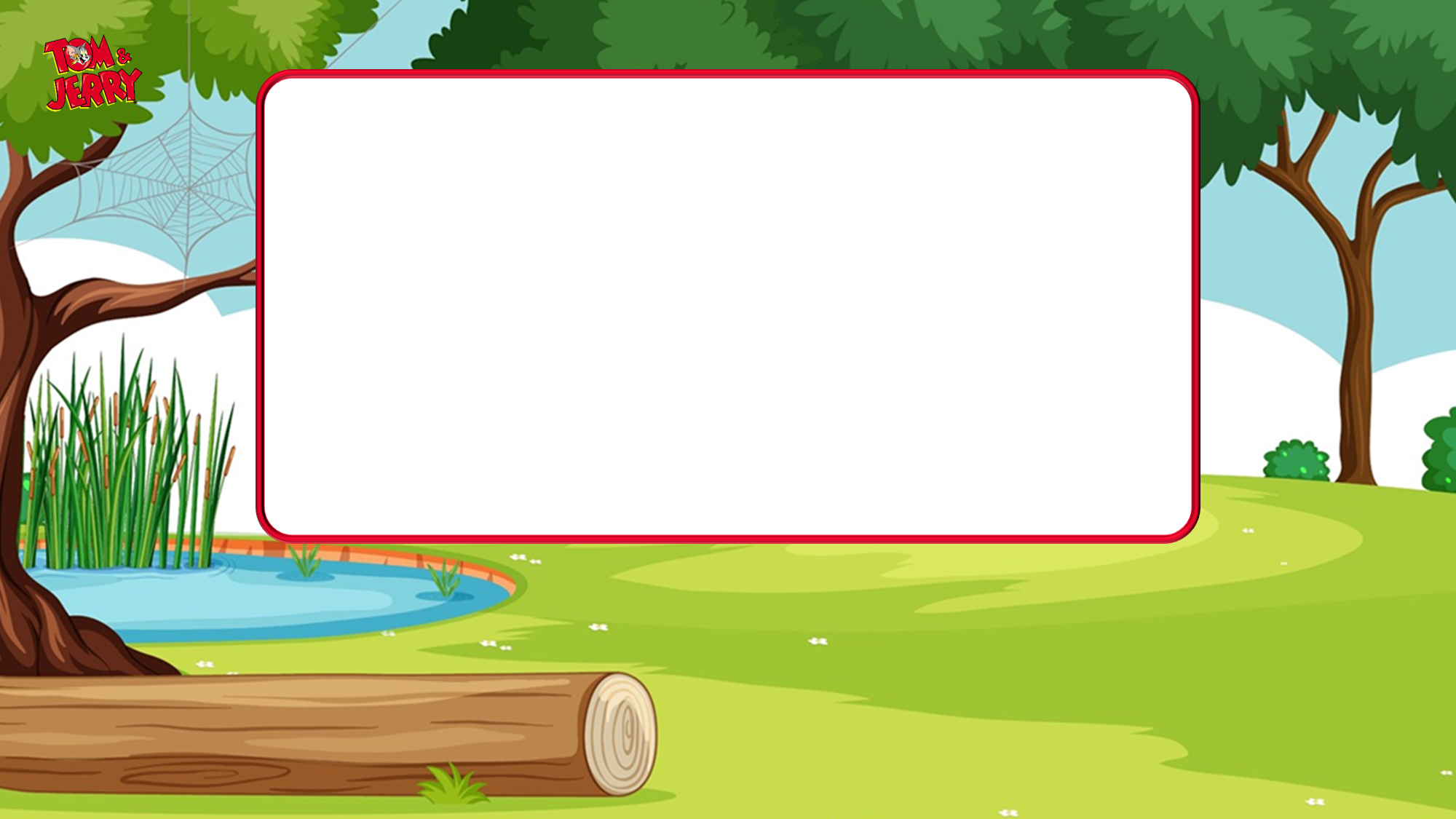 I have a book.
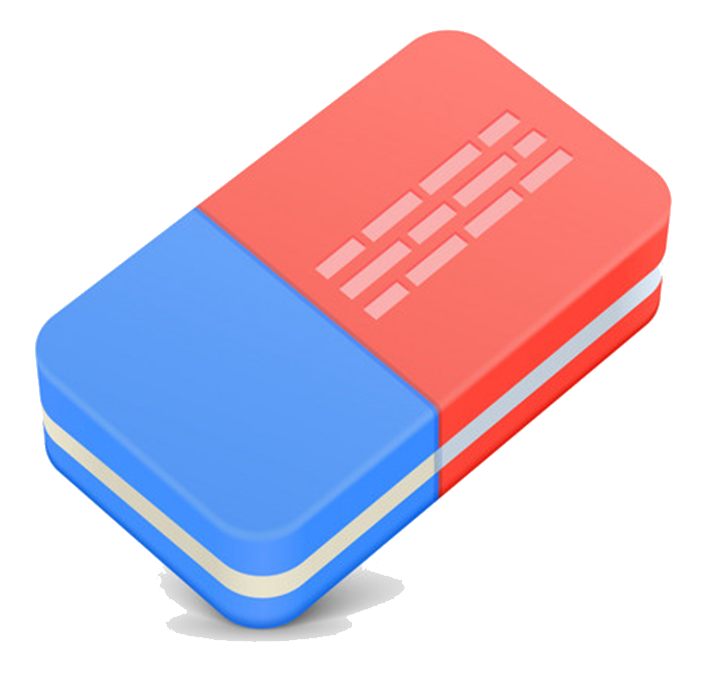 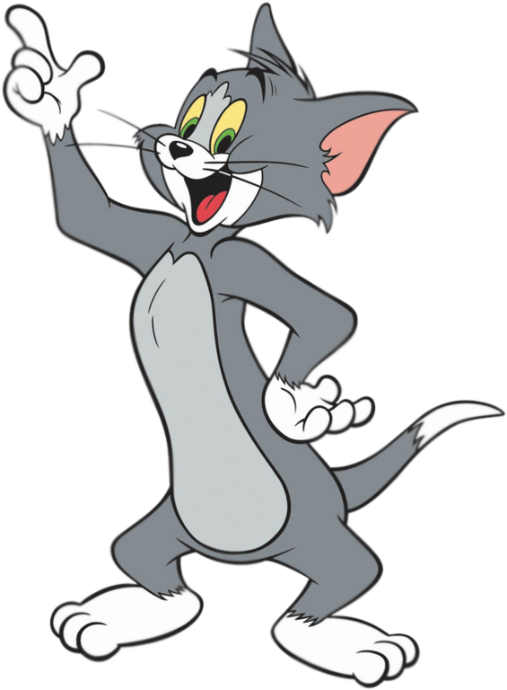 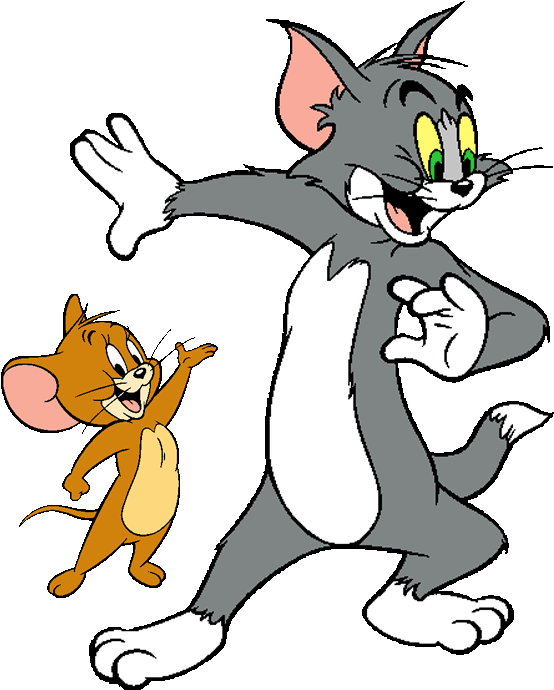 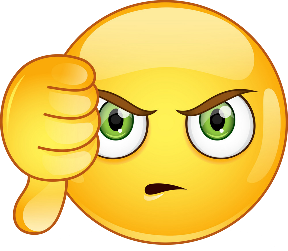 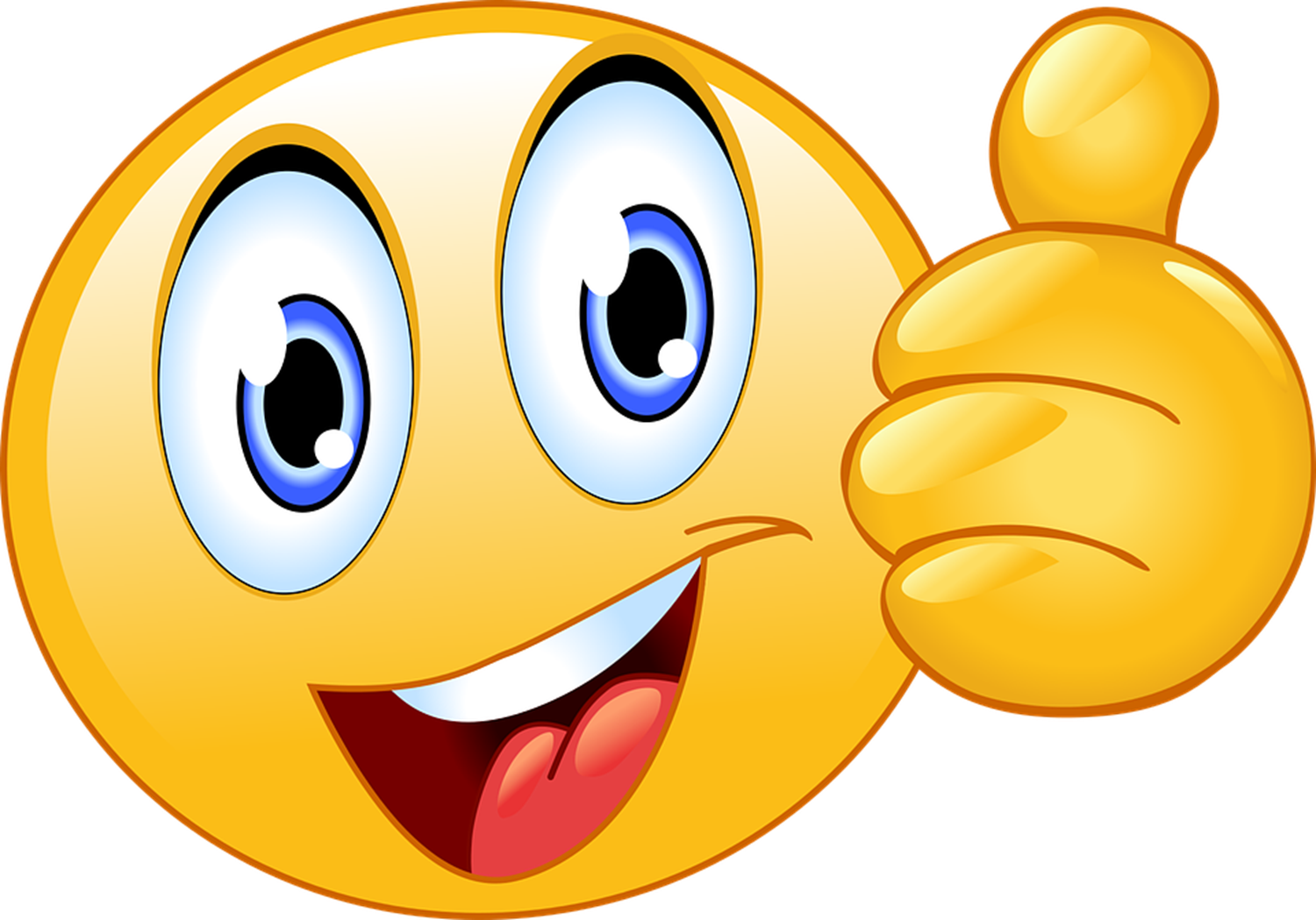 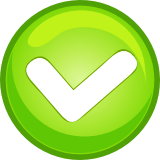 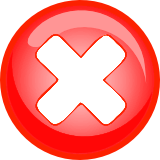 Next
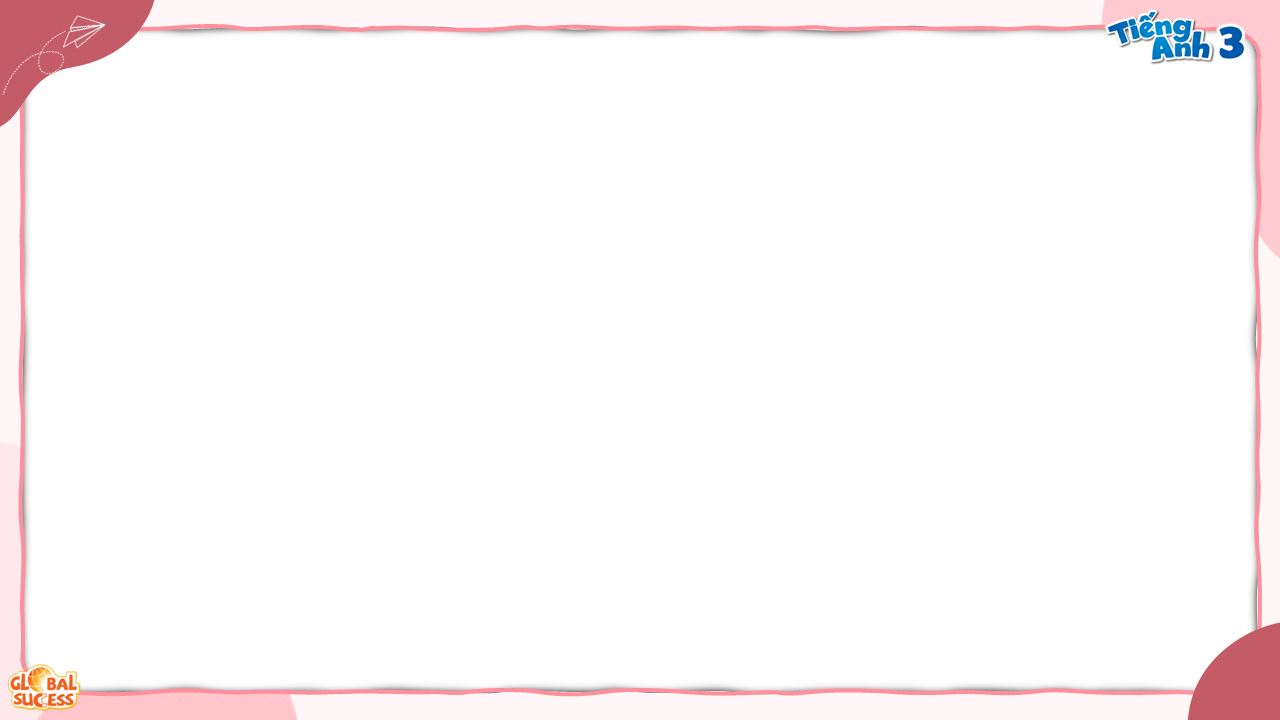 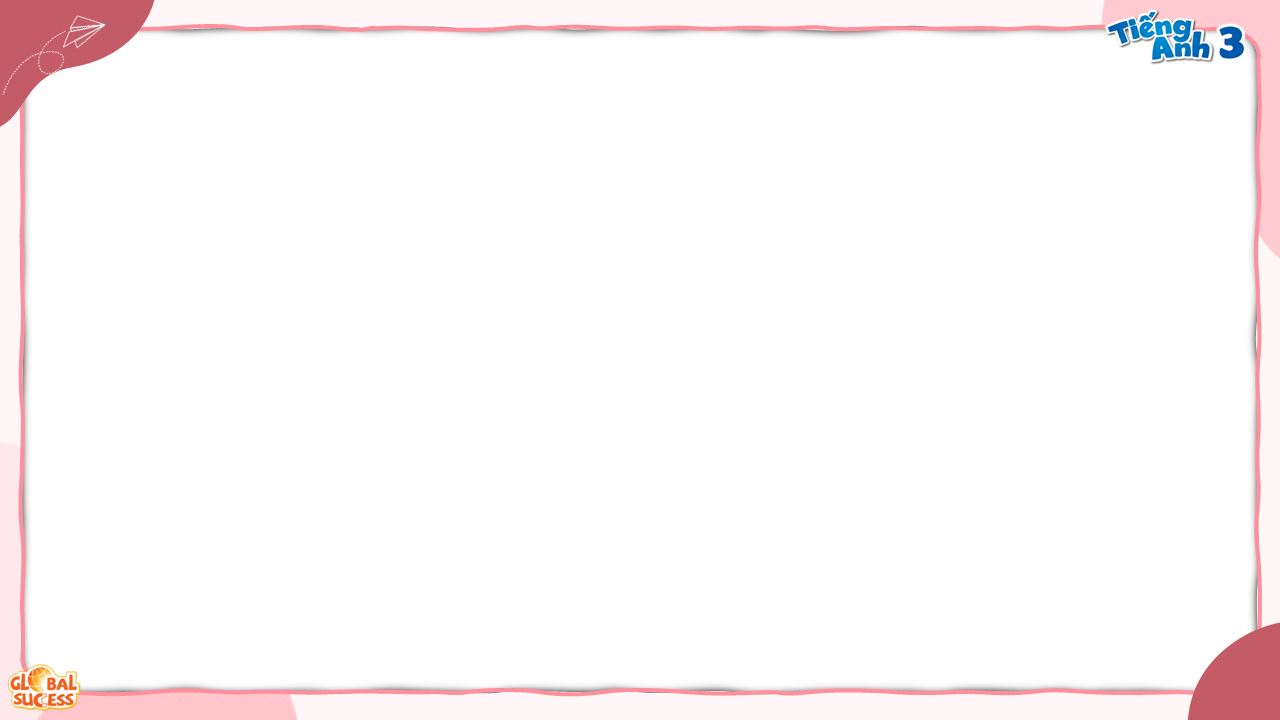 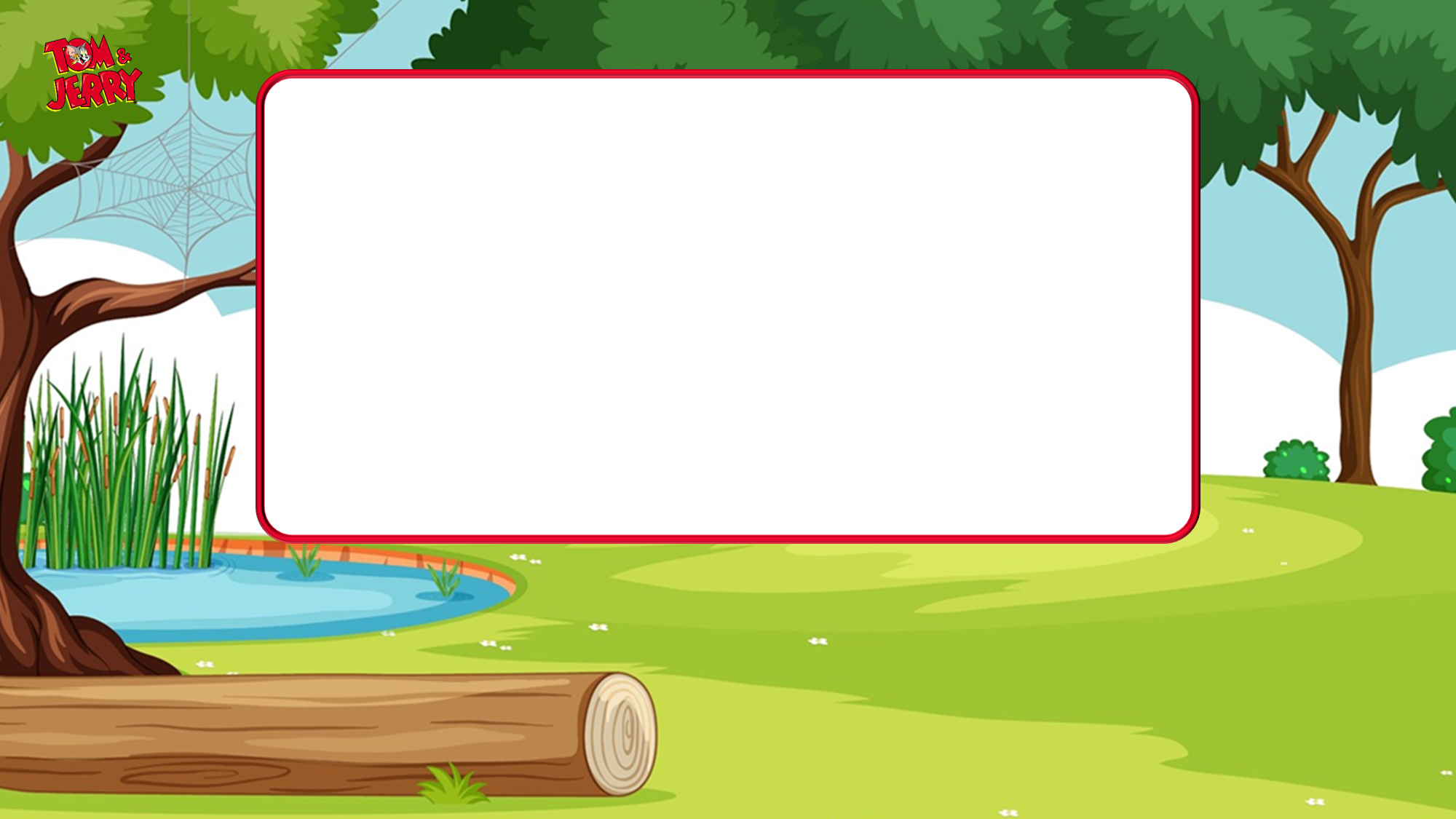 I have a pen.
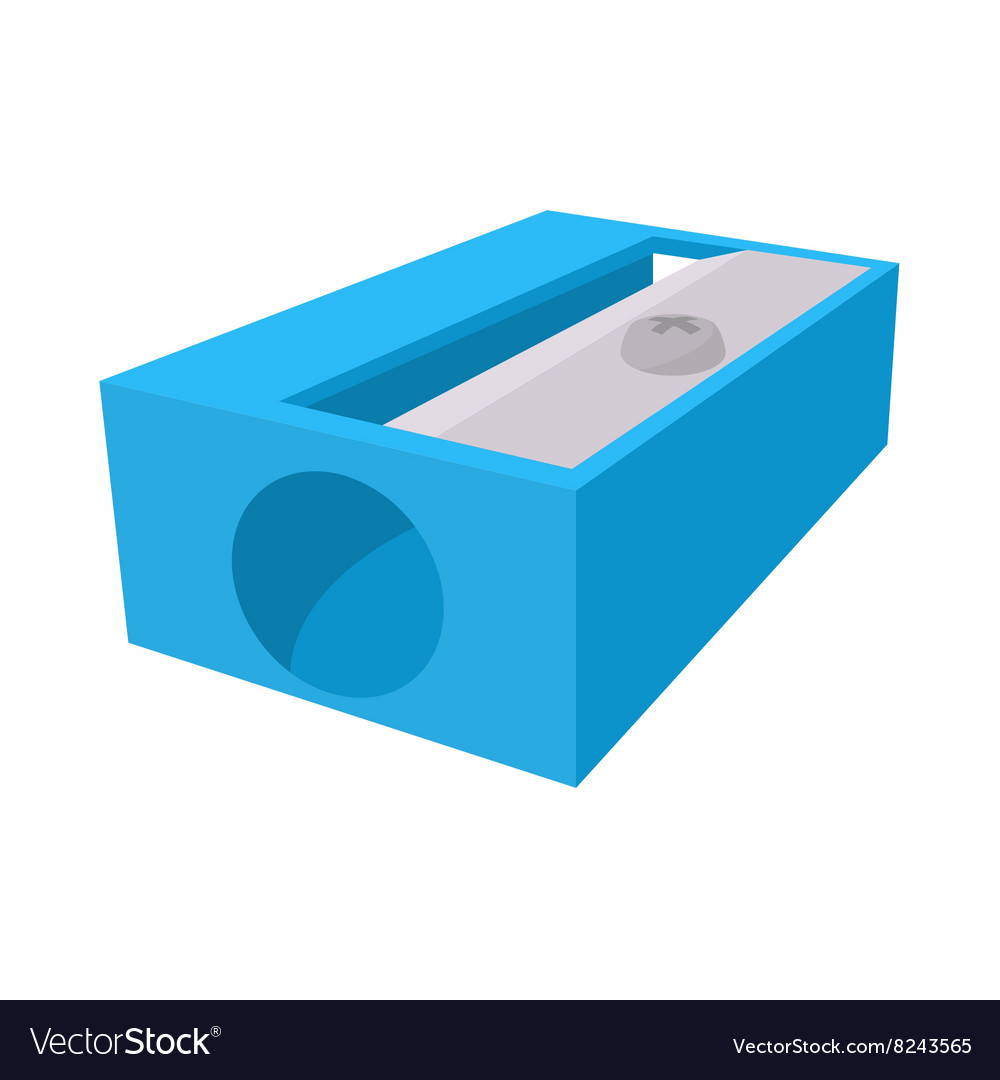 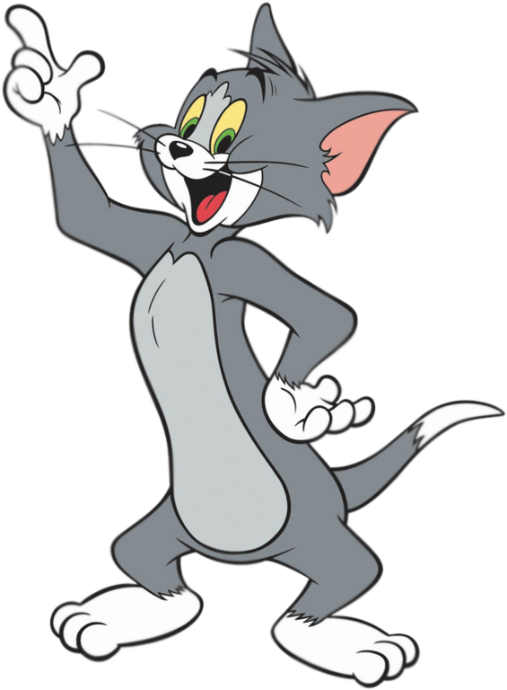 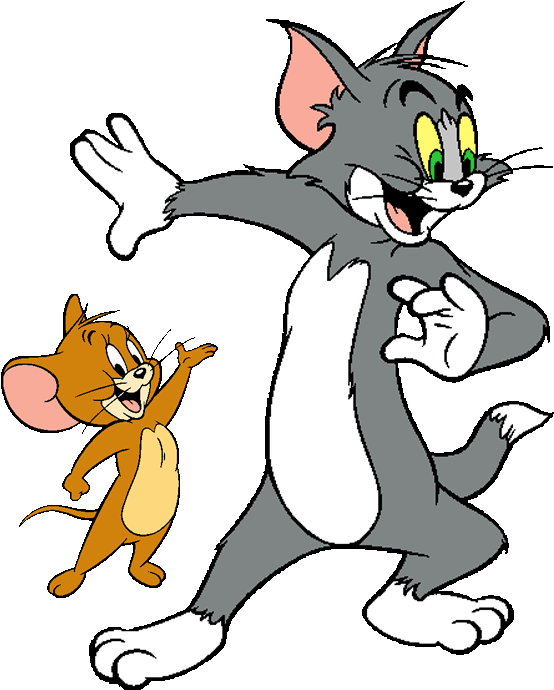 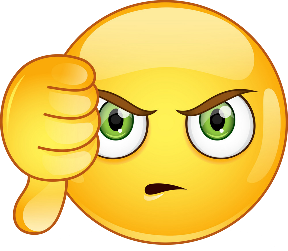 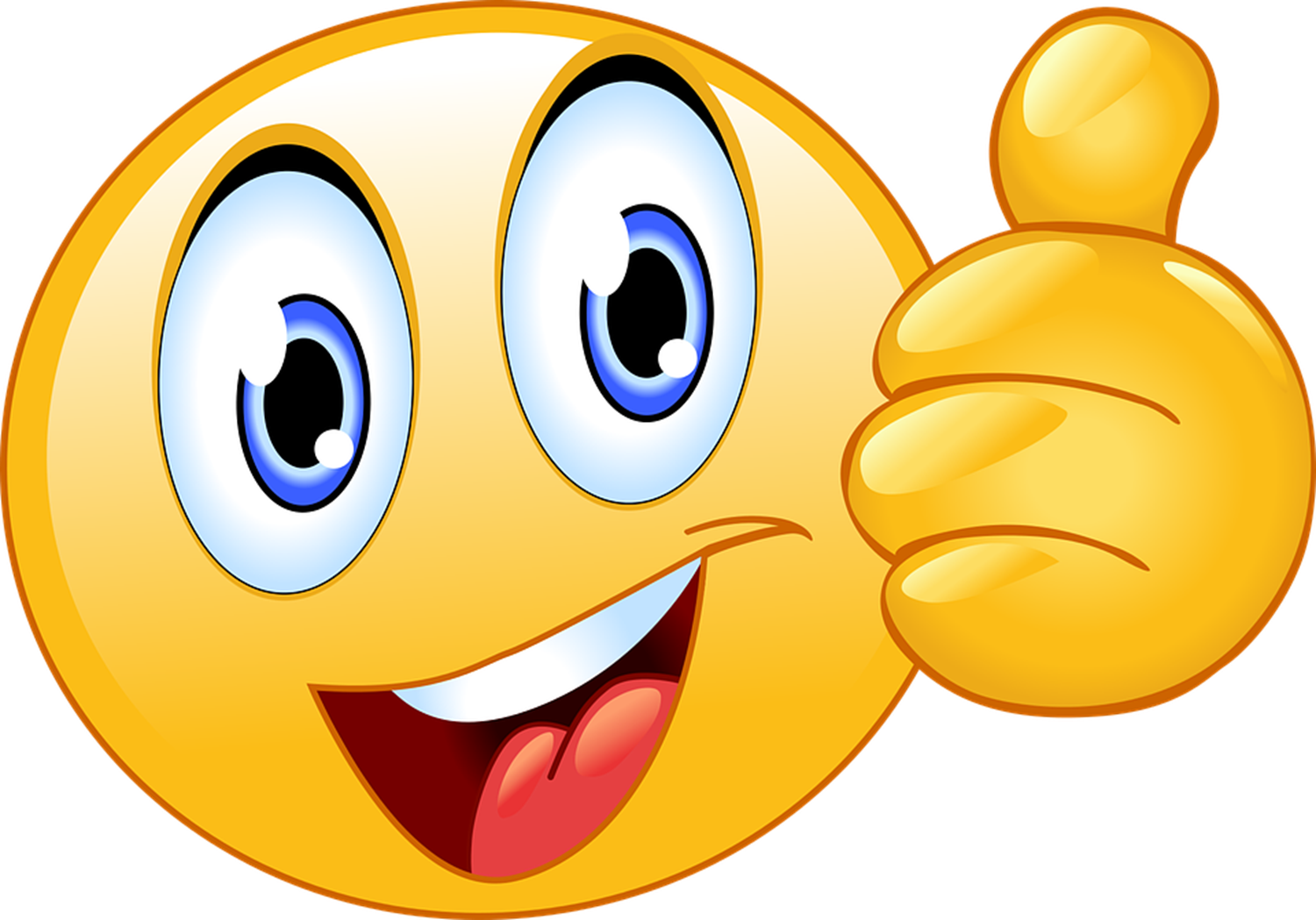 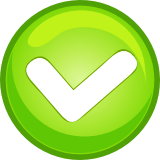 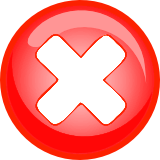 Next
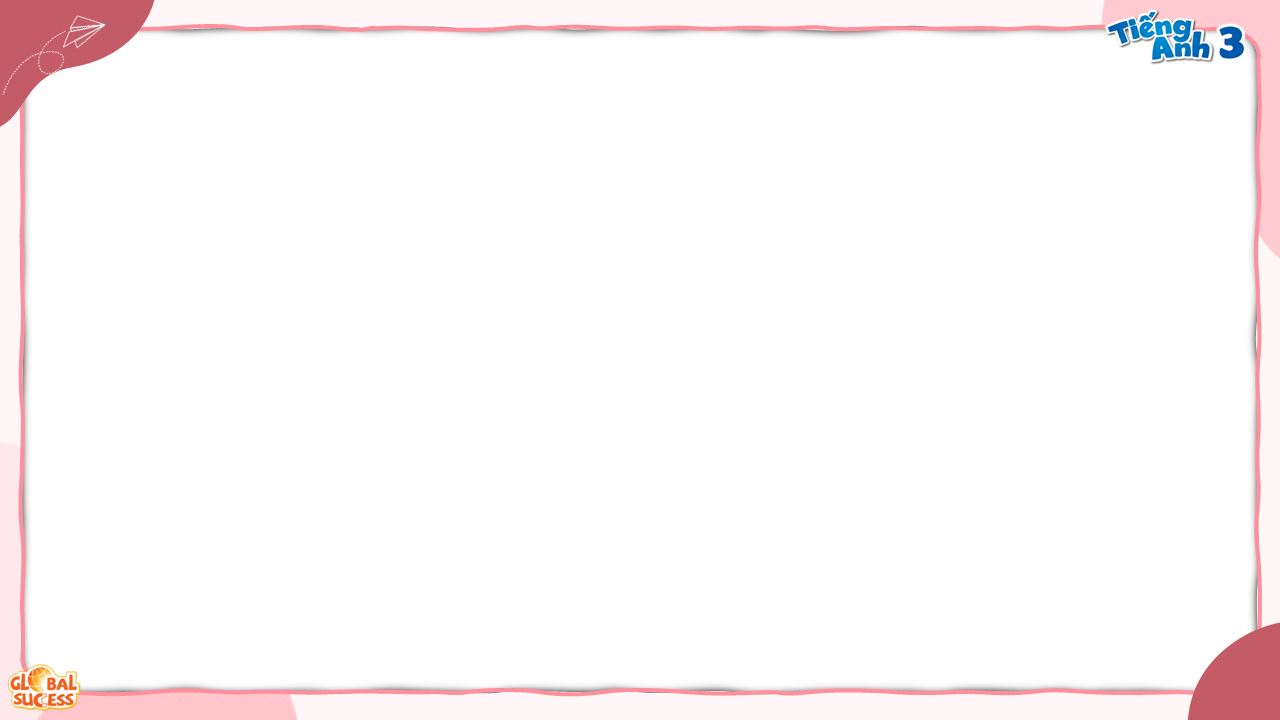 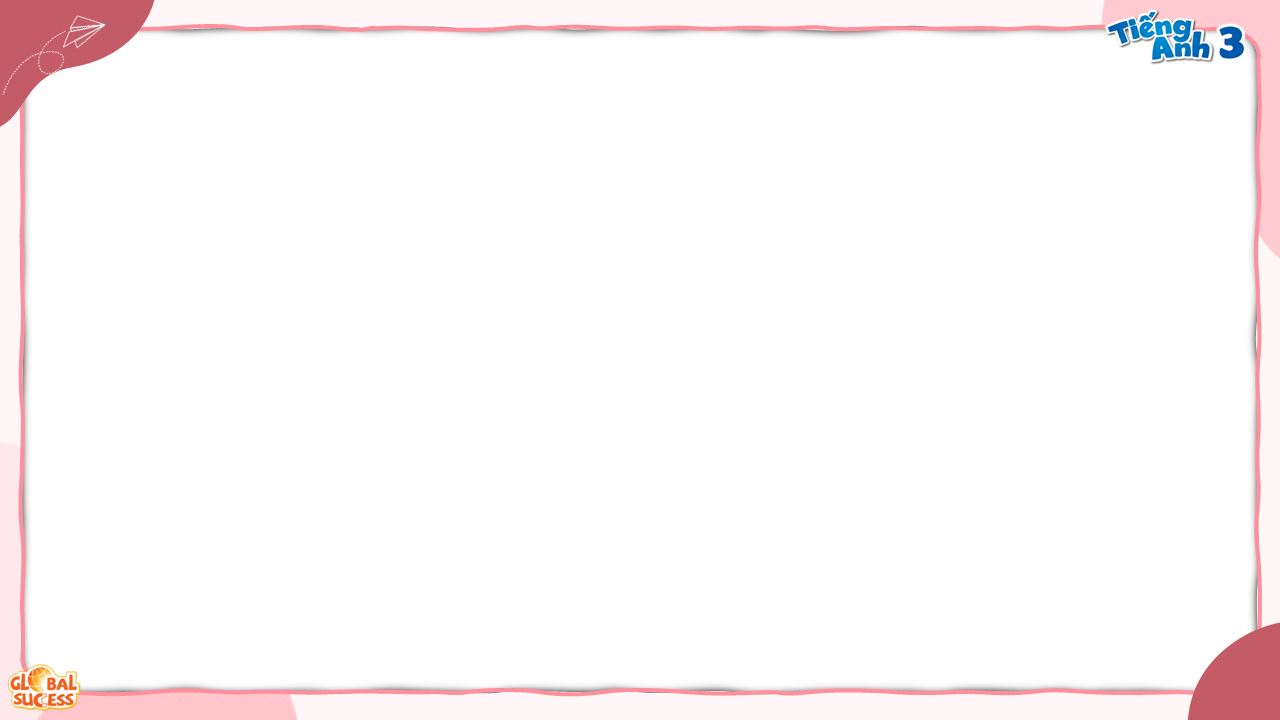 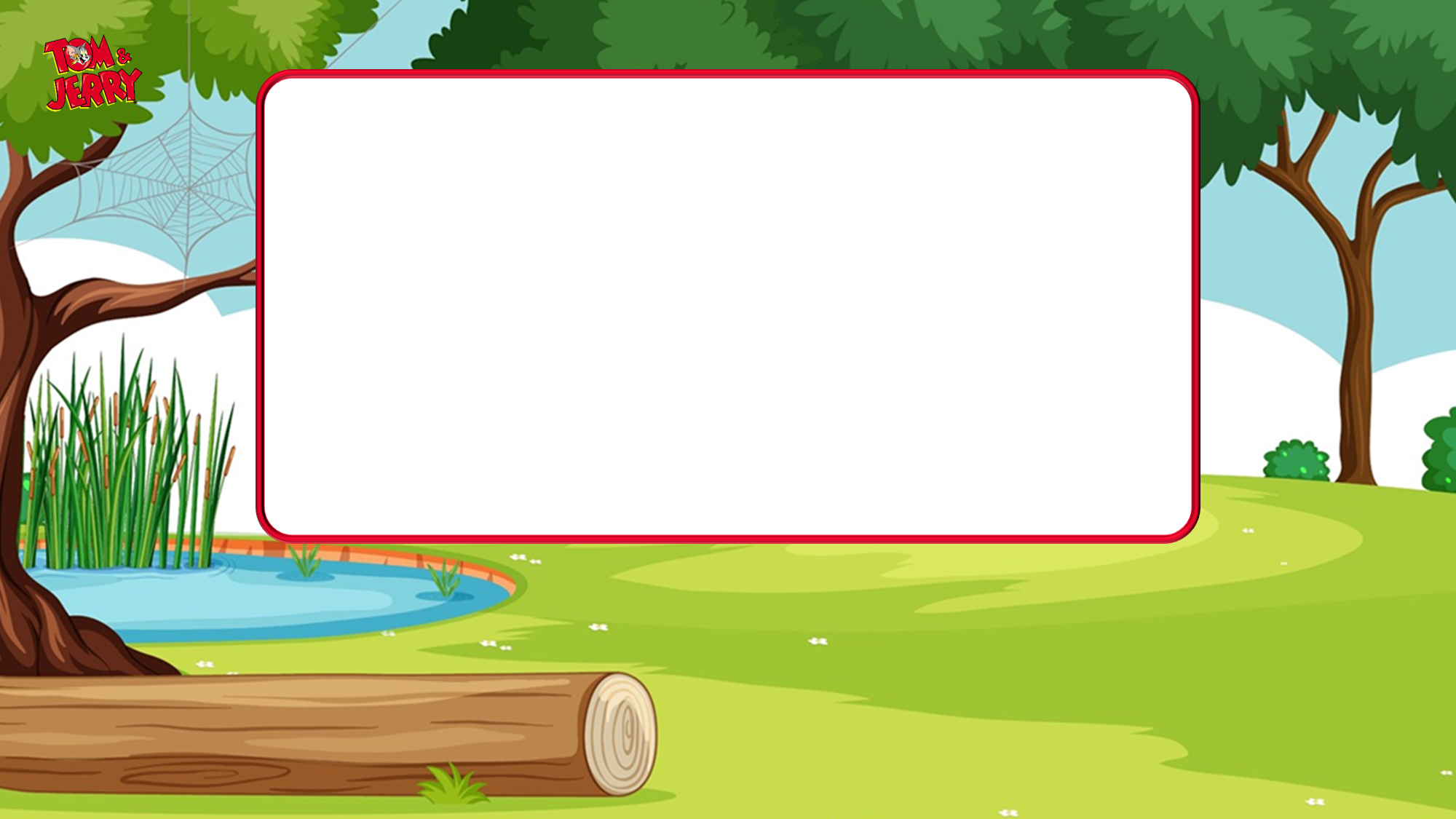 I have a book.
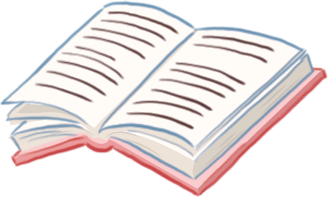 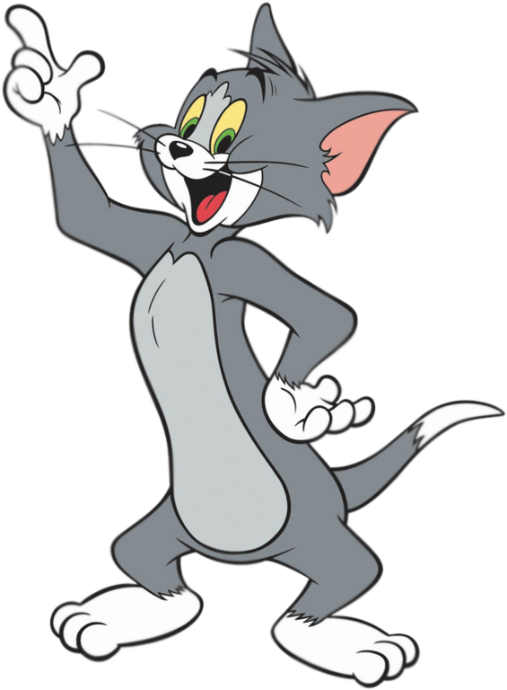 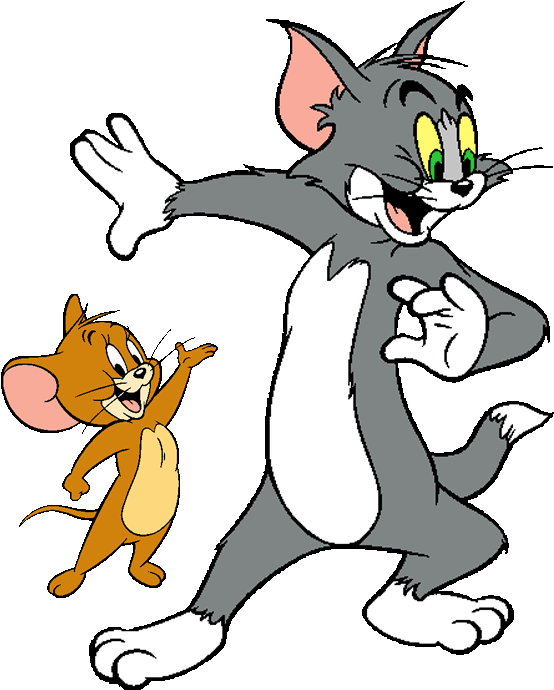 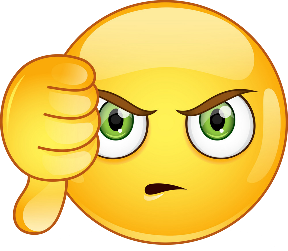 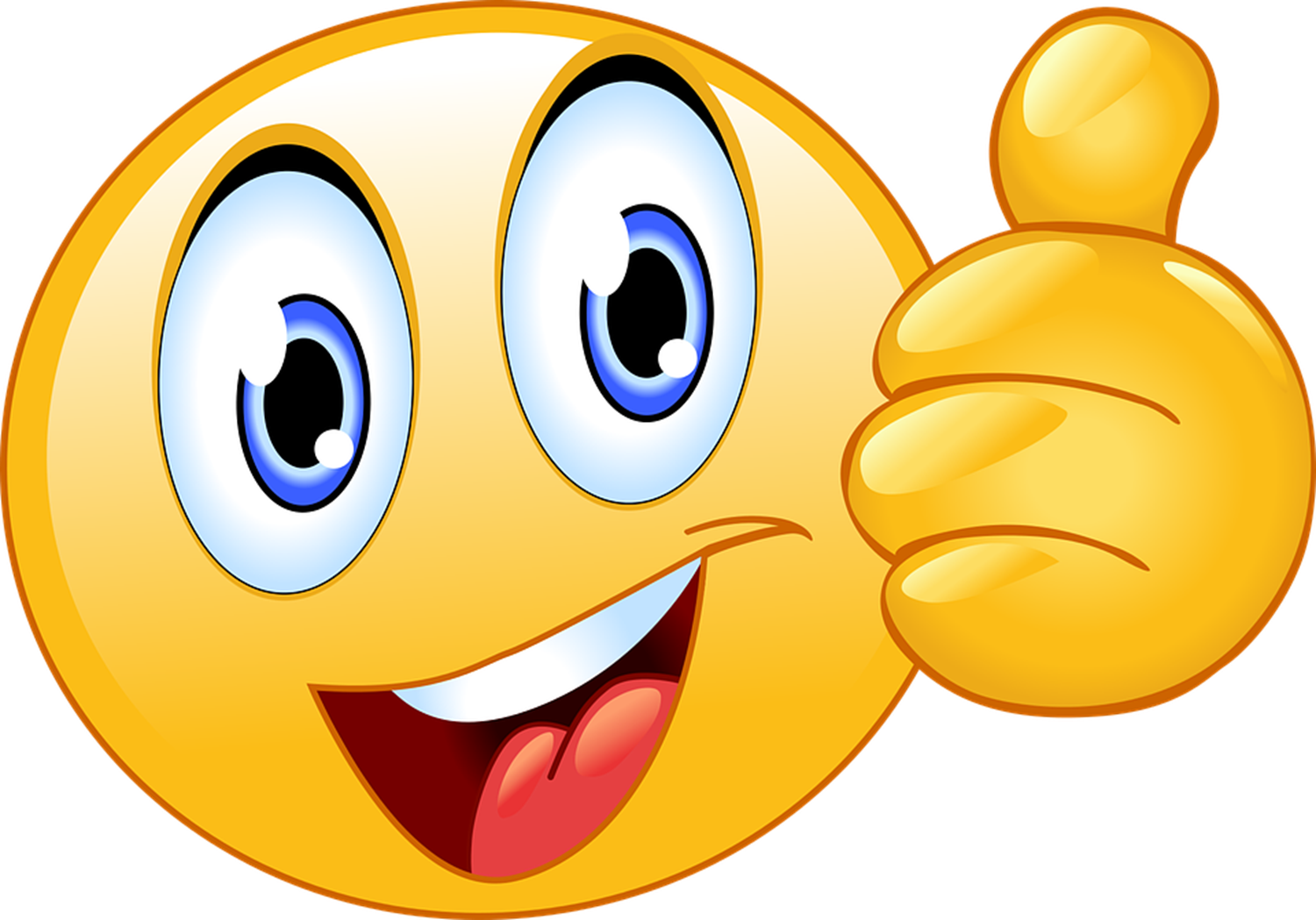 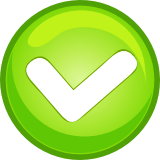 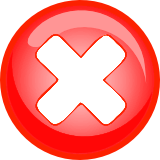 Next
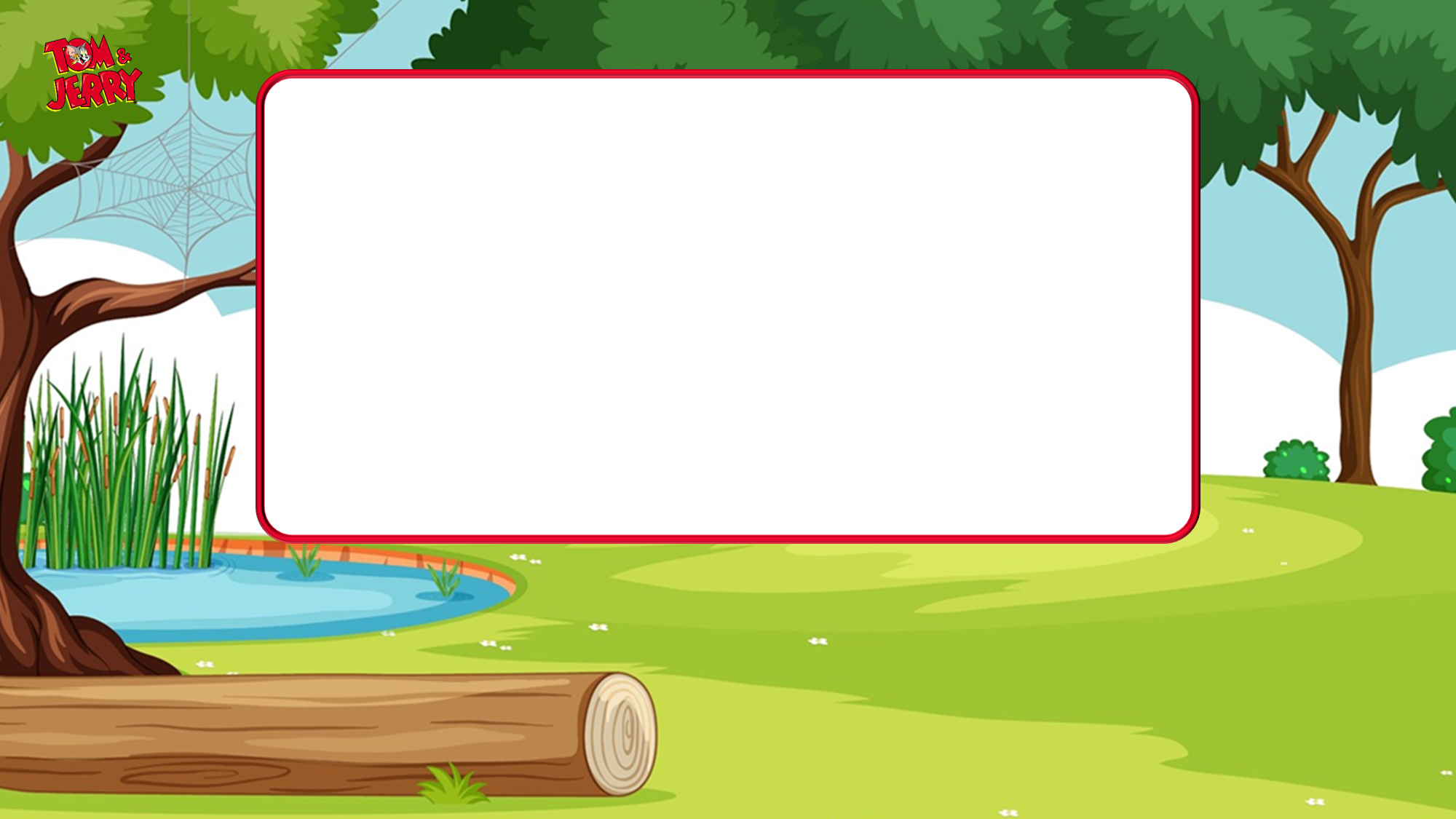 I have a ruler.
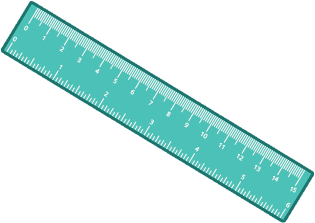 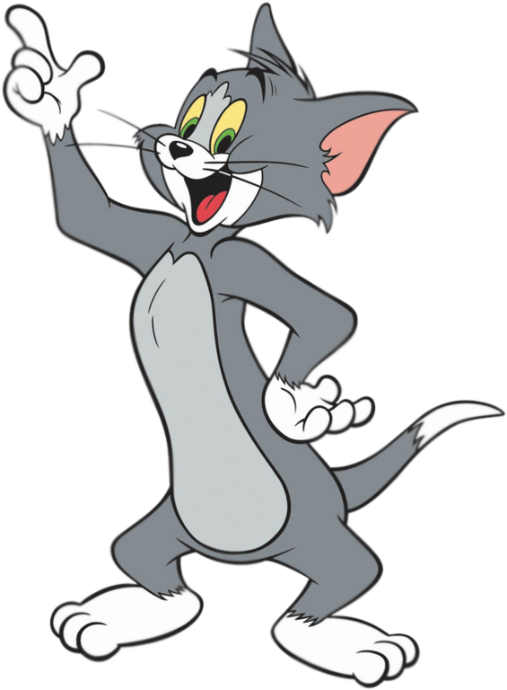 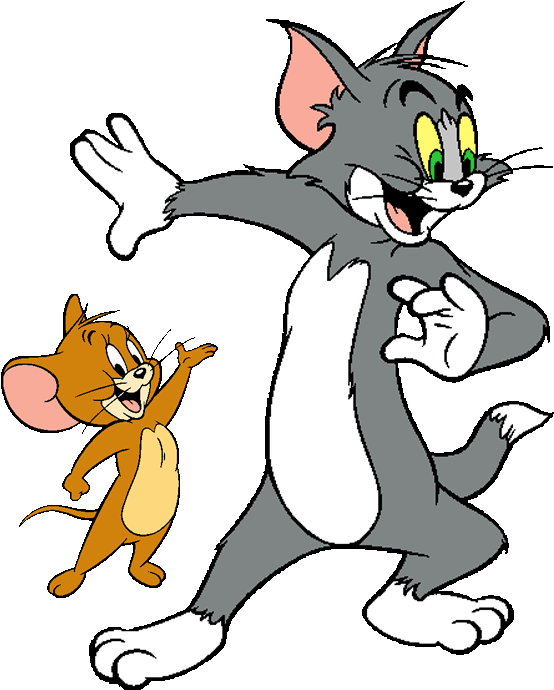 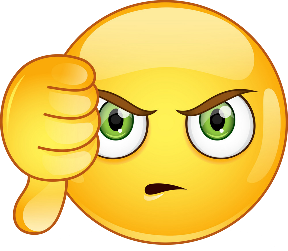 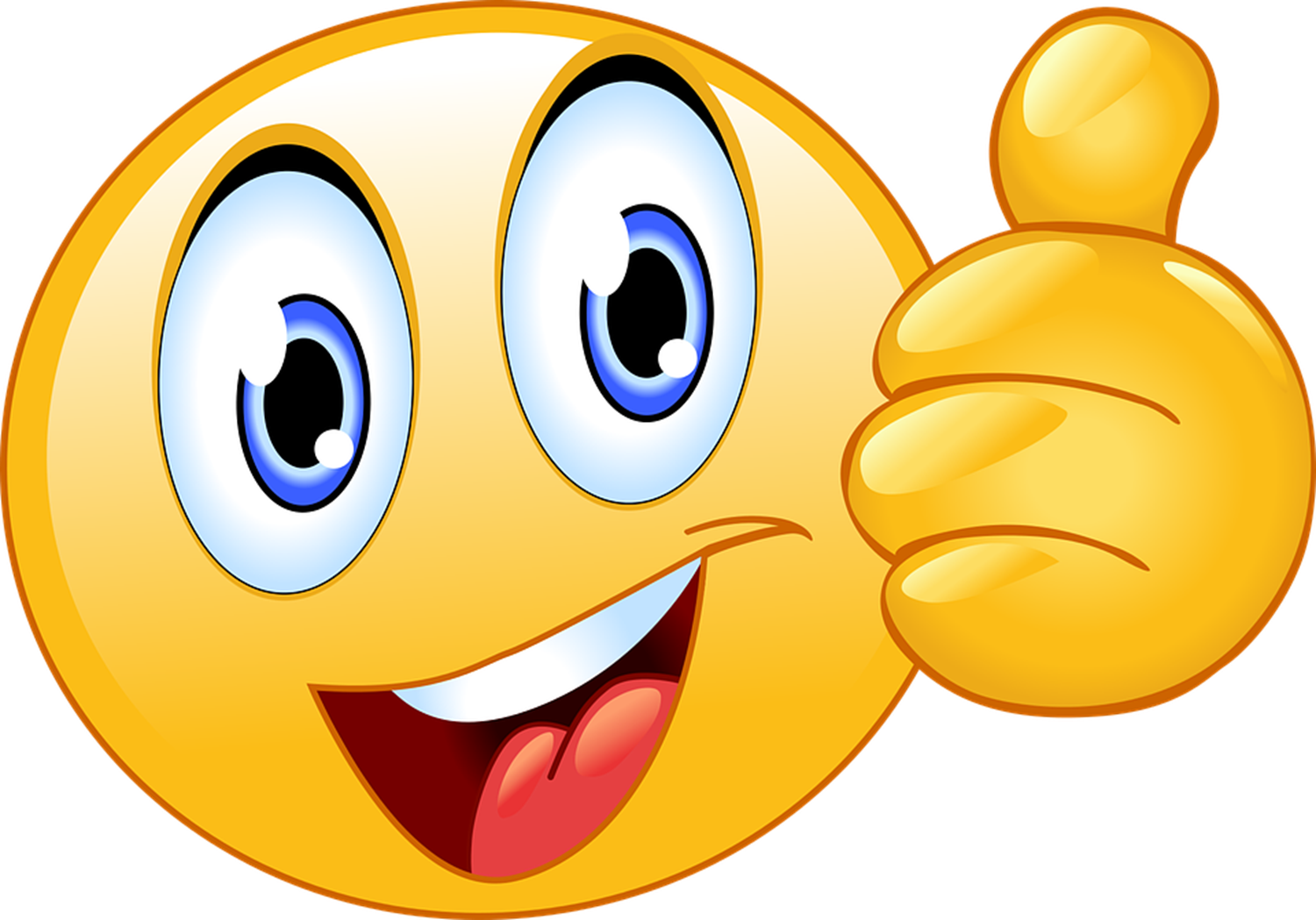 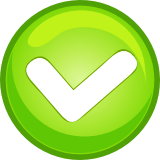 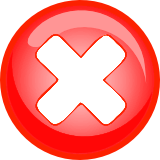 Next
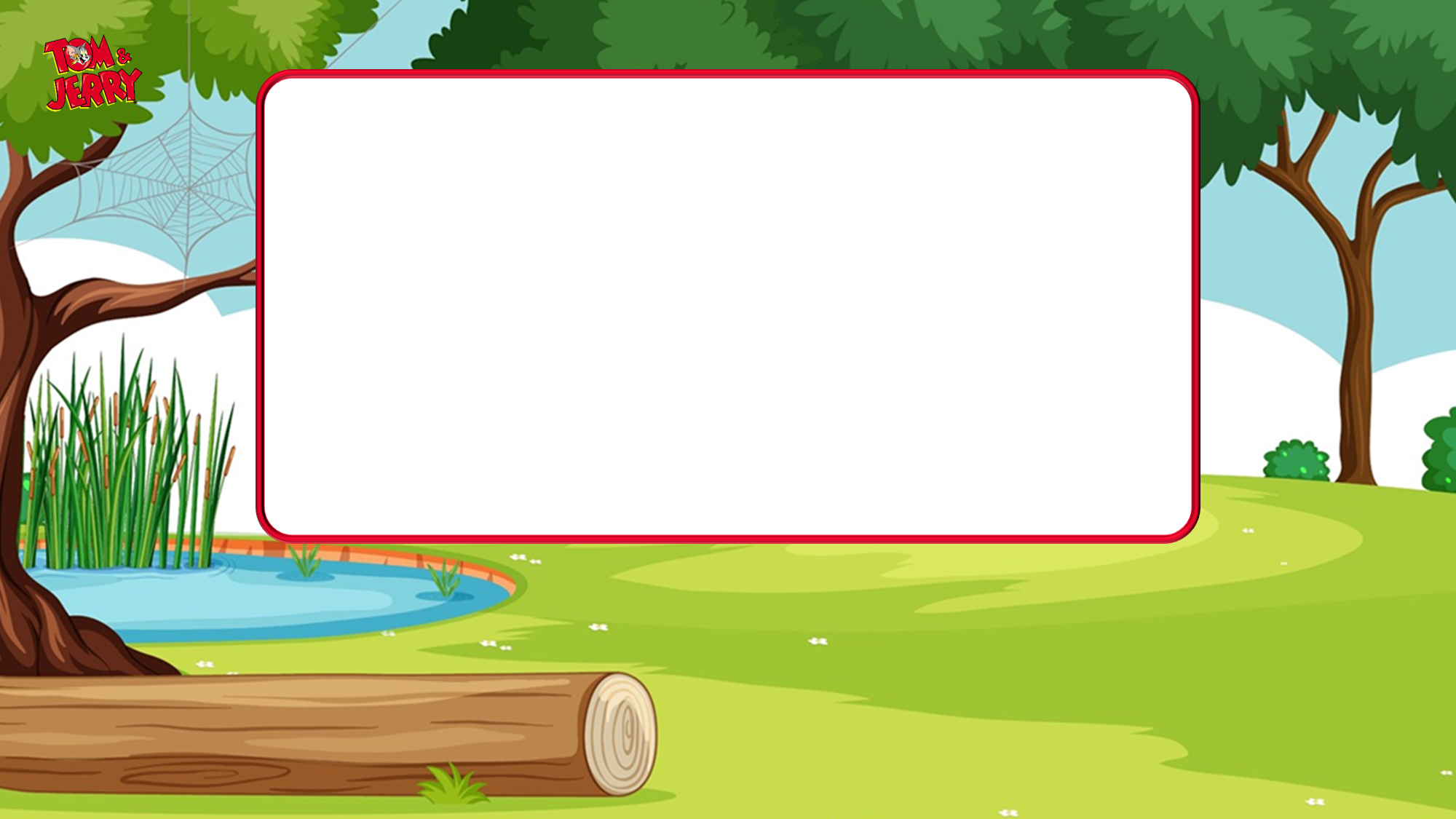 I have a school bag.
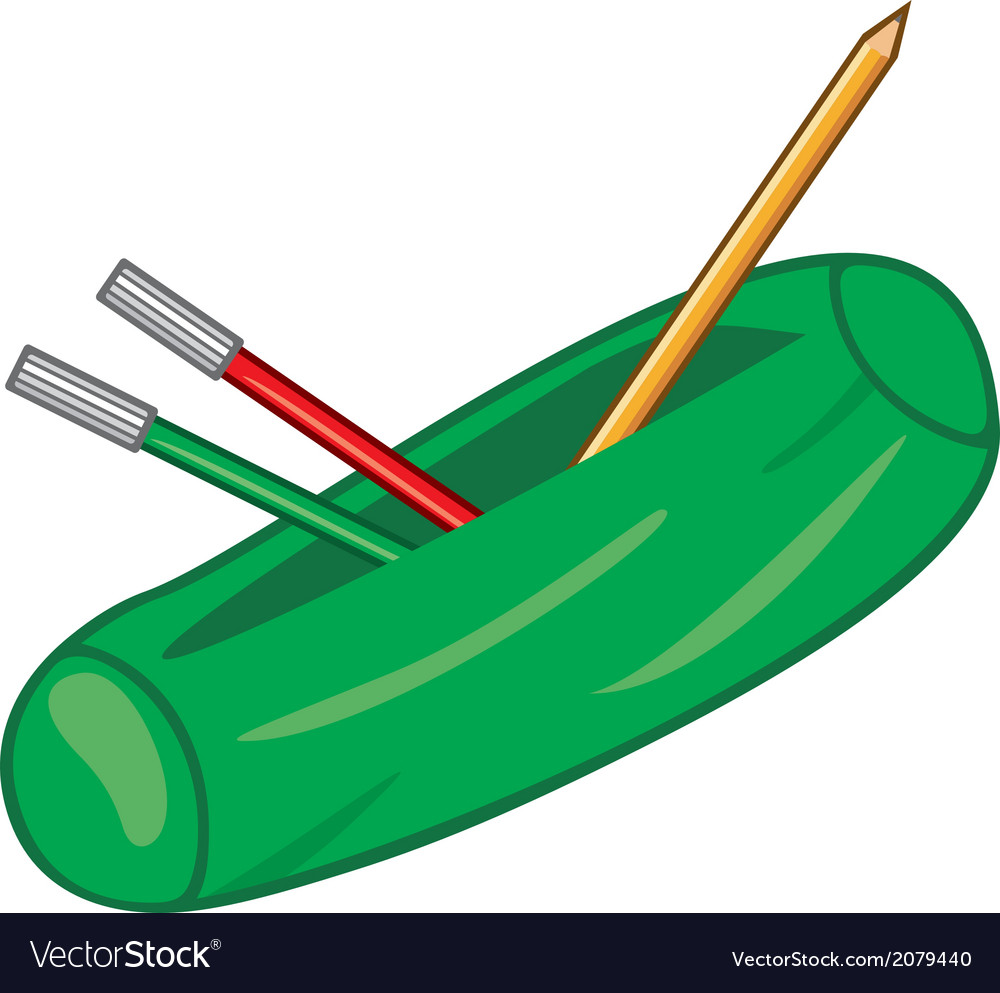 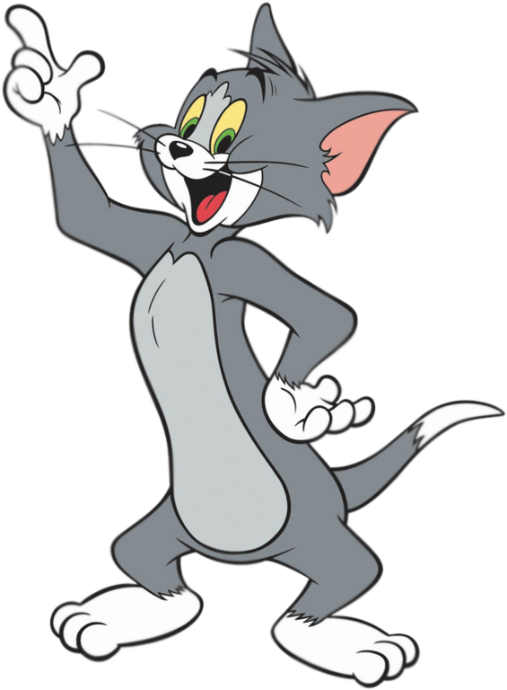 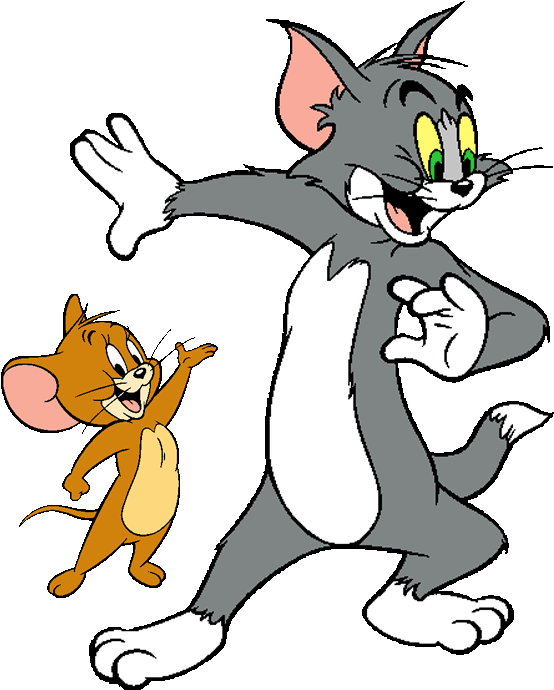 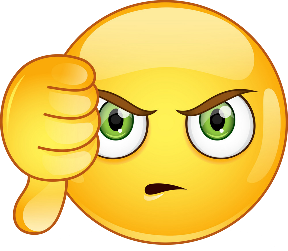 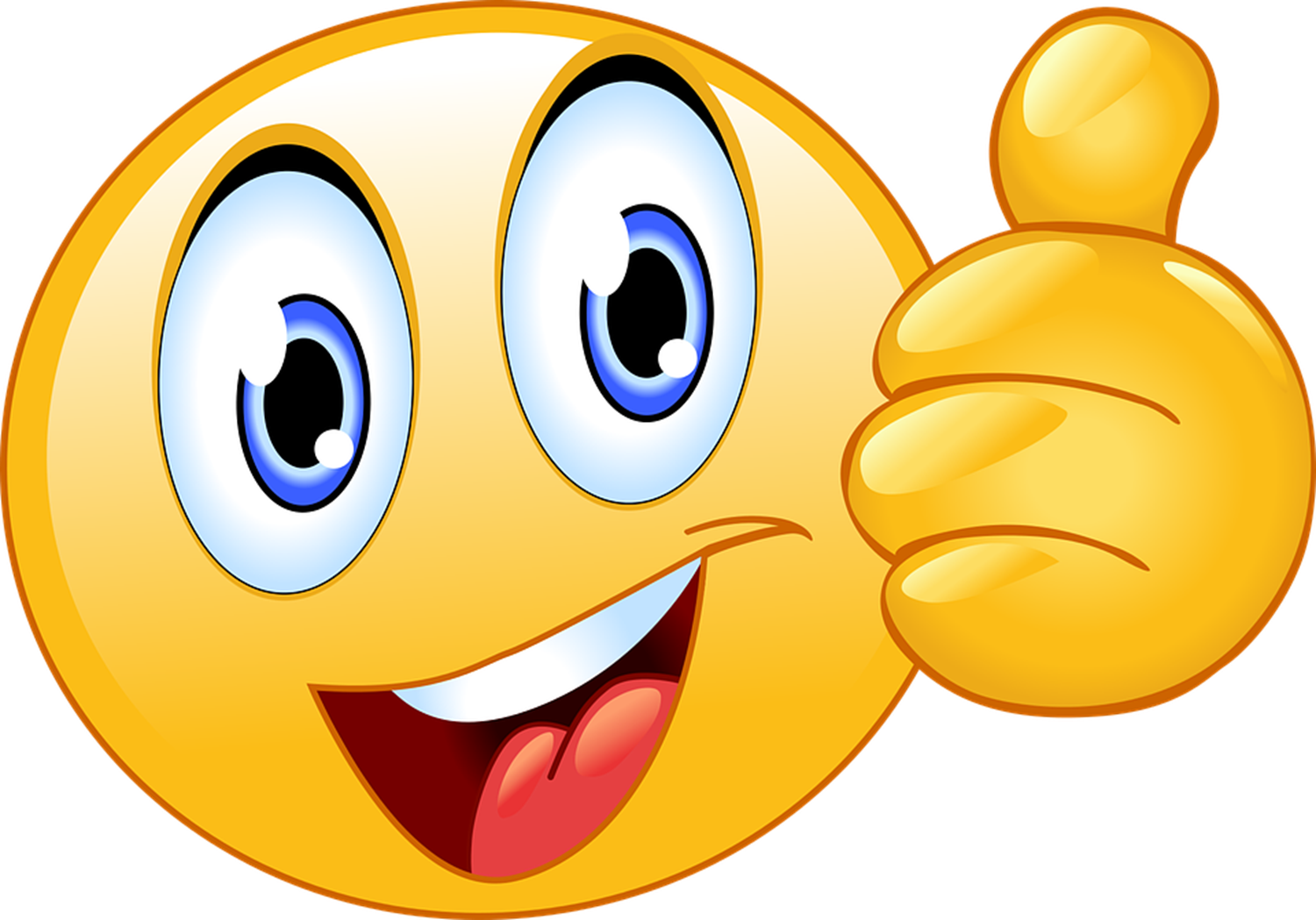 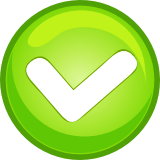 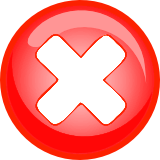 Next
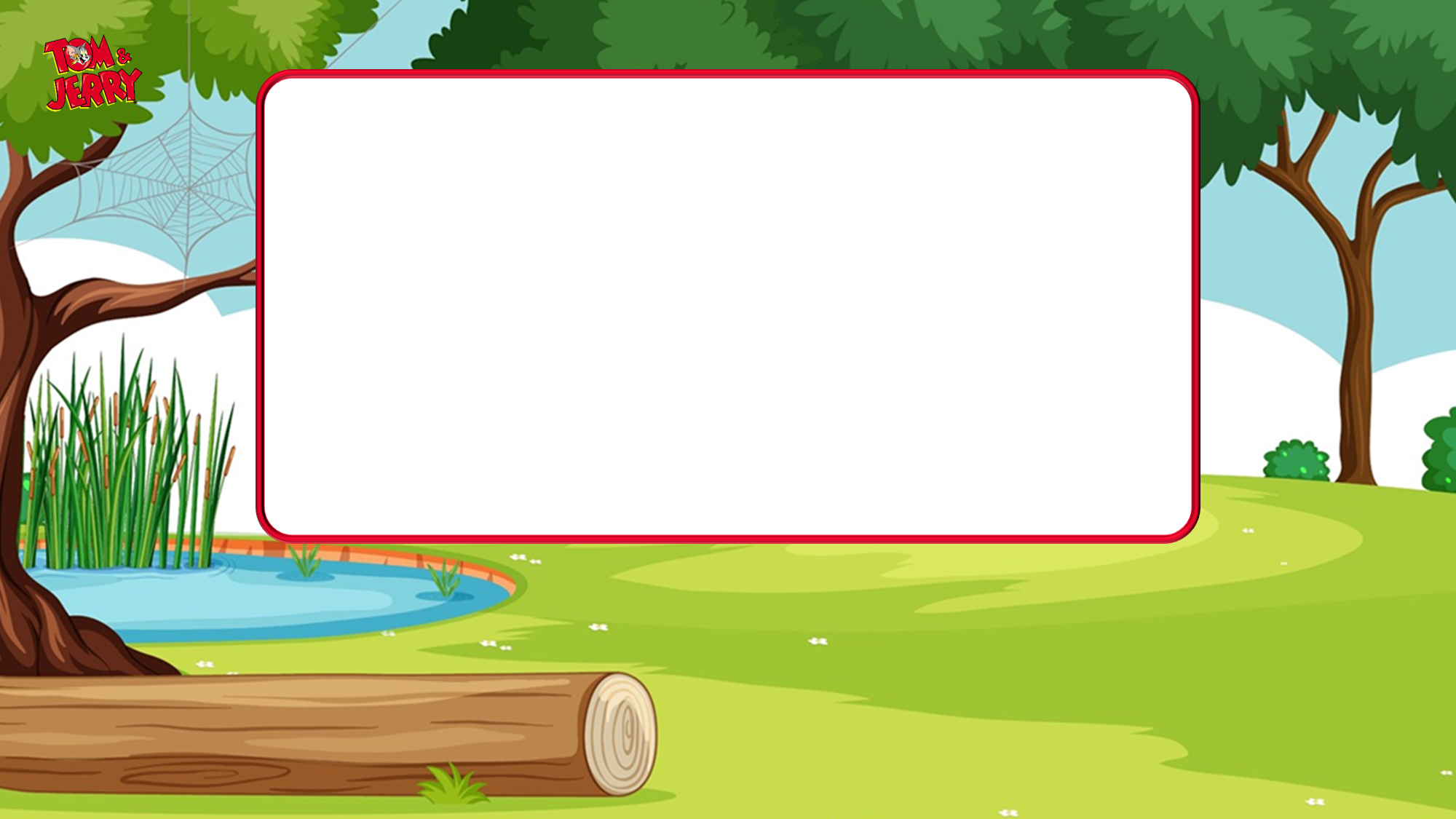 I have a pen.
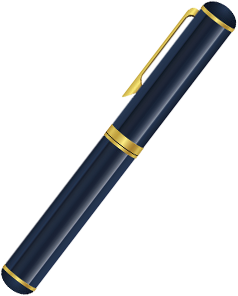 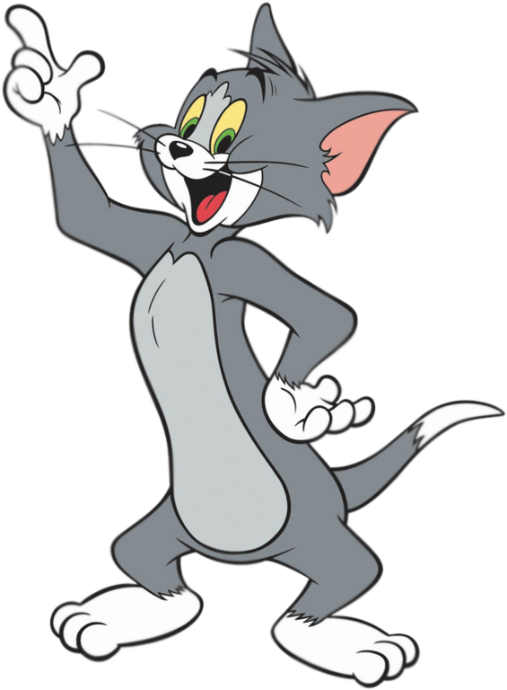 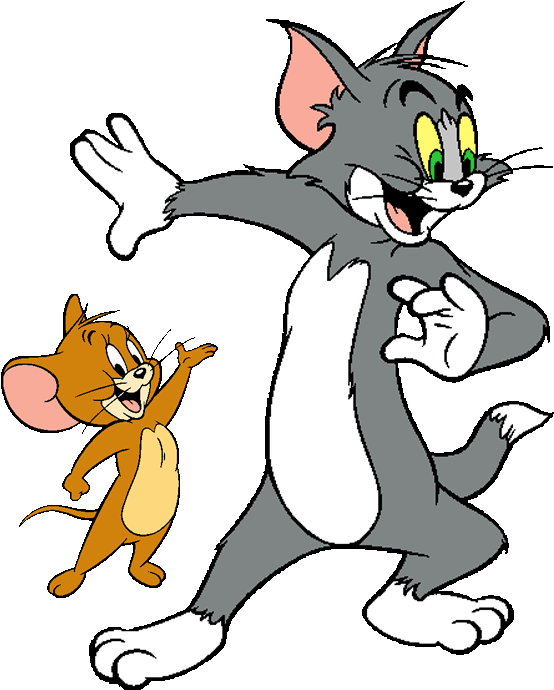 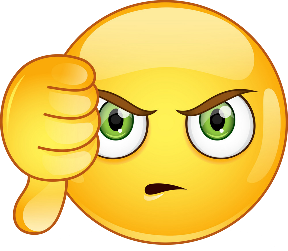 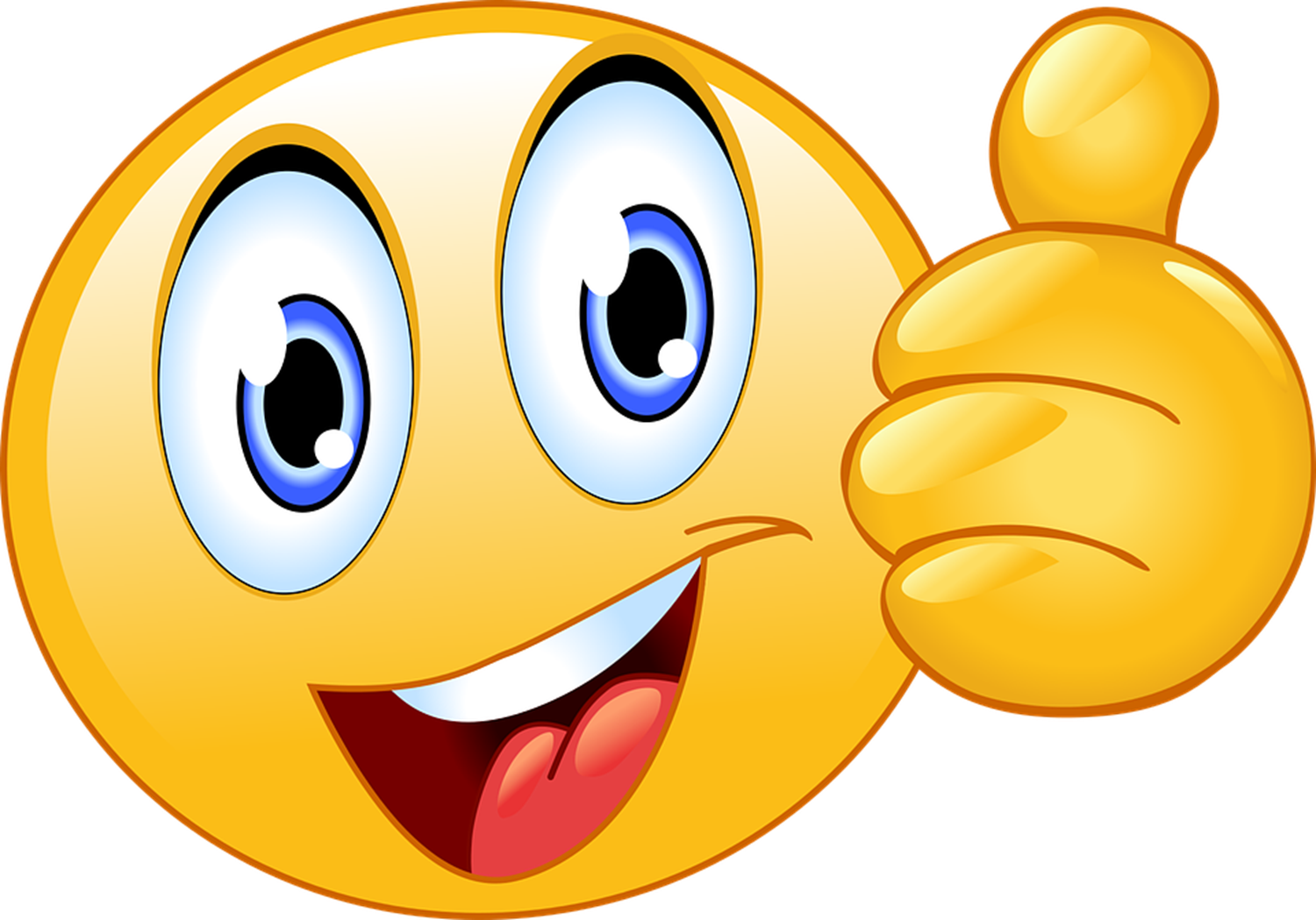 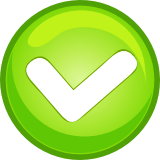 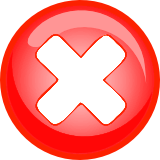 Next
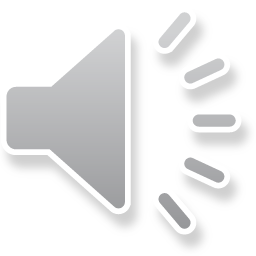 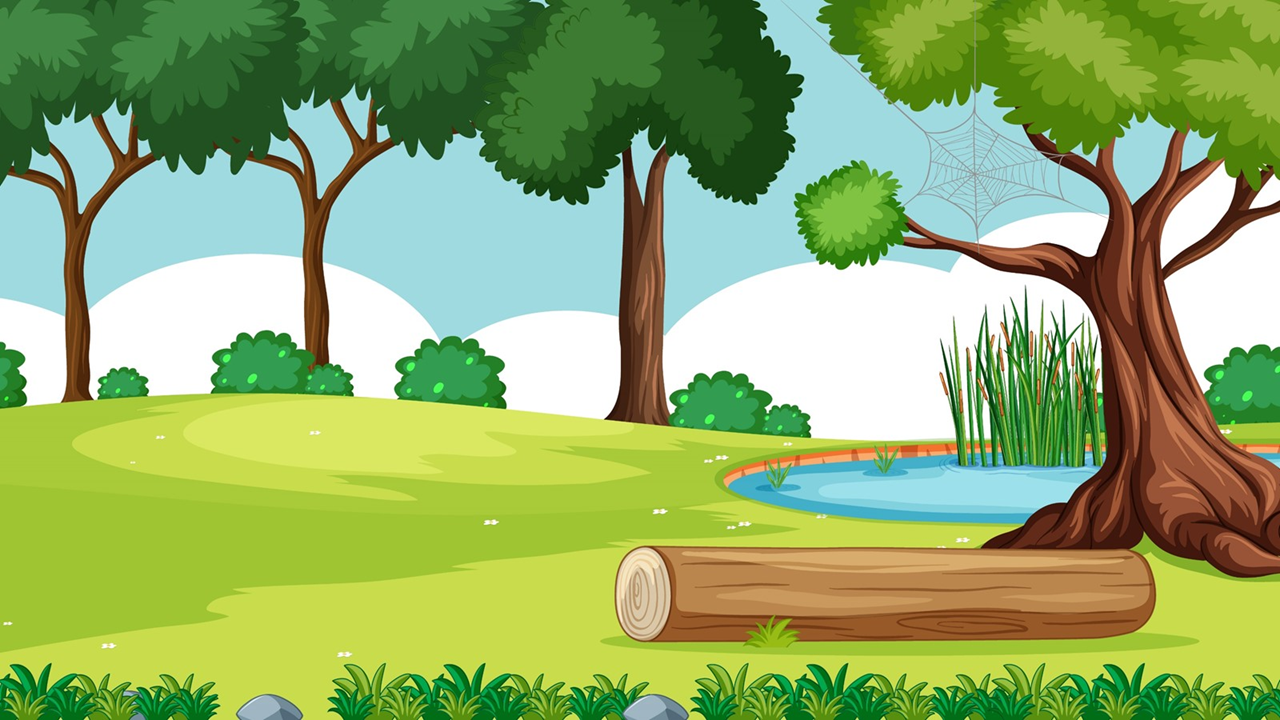 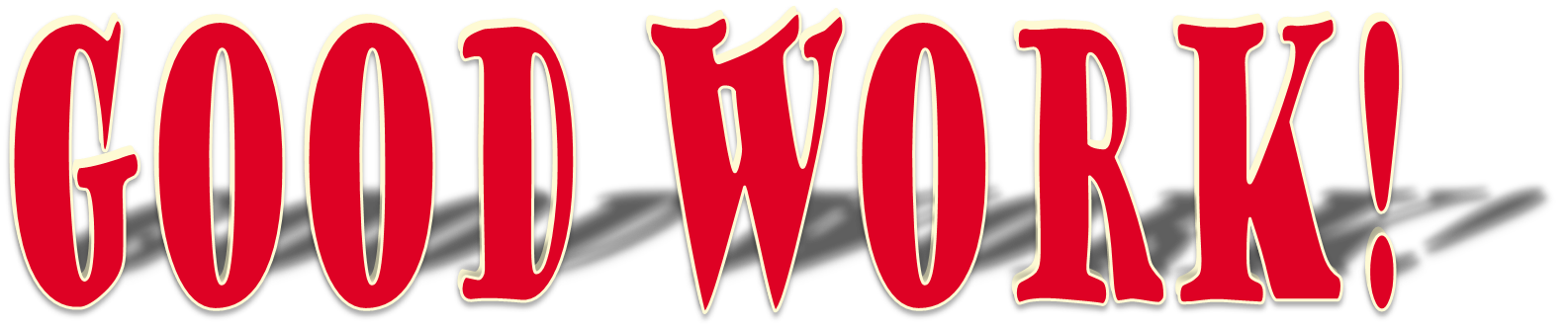 To be continued…
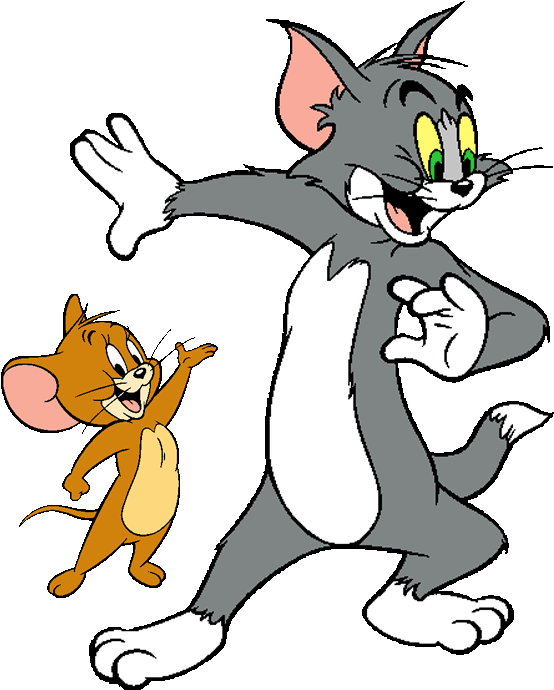 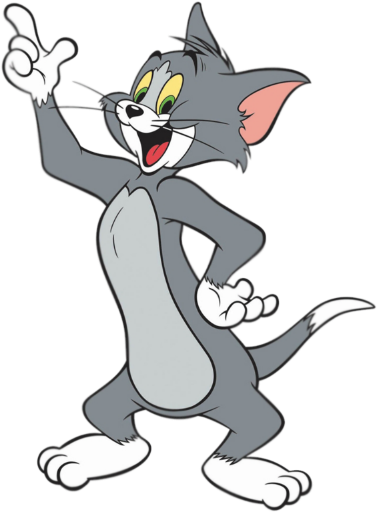 End
2
Listen, point and say.
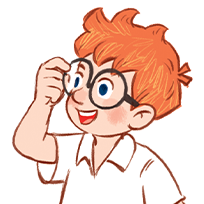 I have _____.
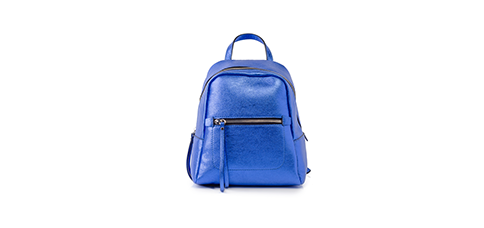 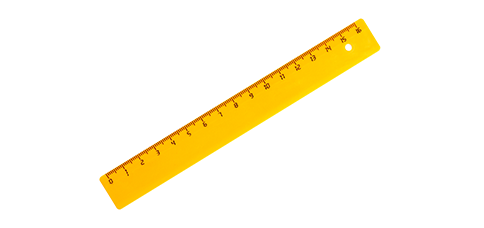 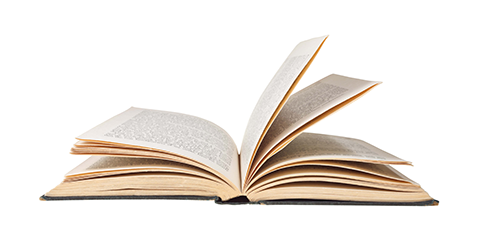 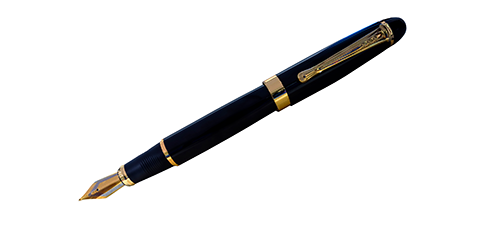 a pen
a book
a school bag
a ruler
Structures
2/Cách nói mình có cái gì đó:
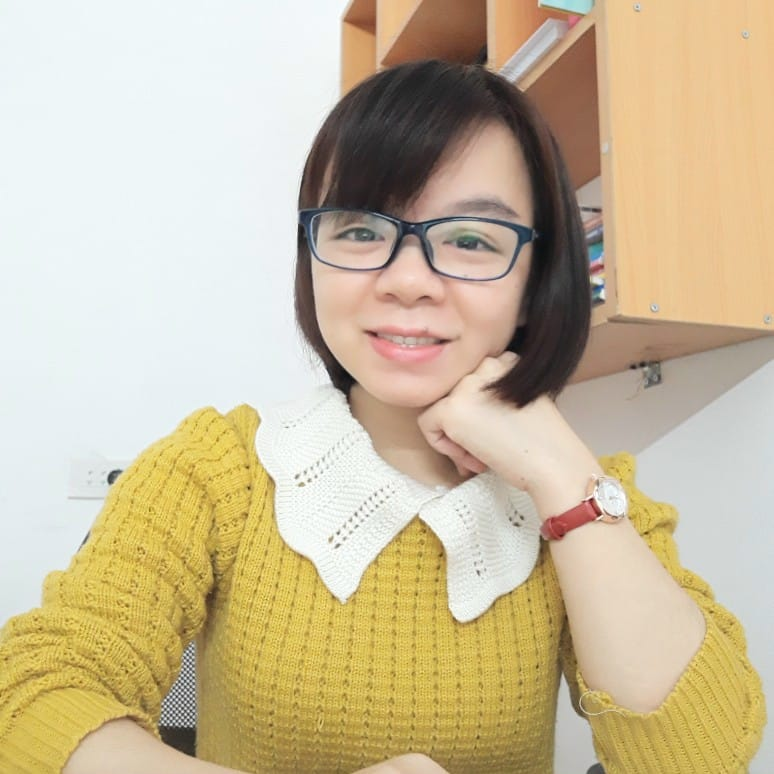 I have a book
(Tôi có một quyển sách.)
3
Let’s talk.
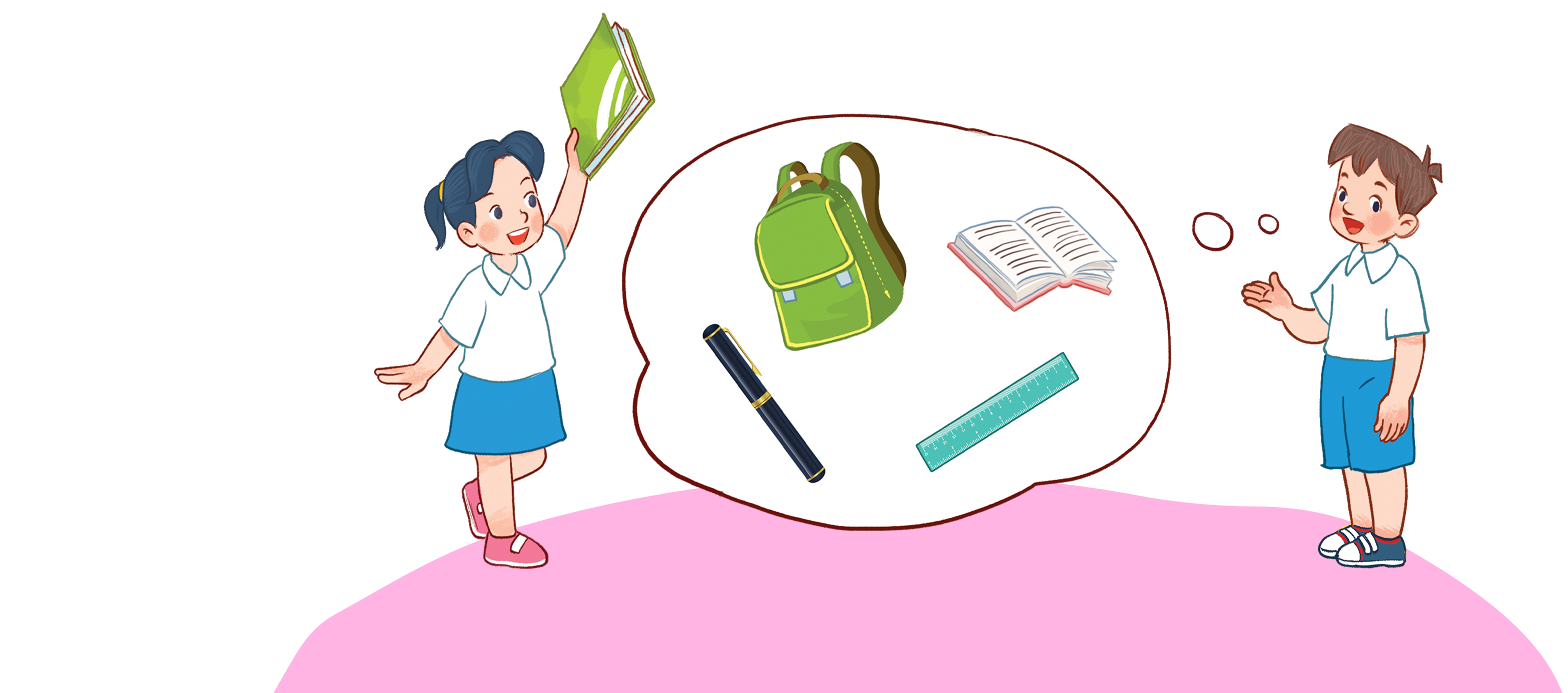 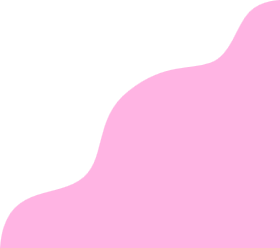 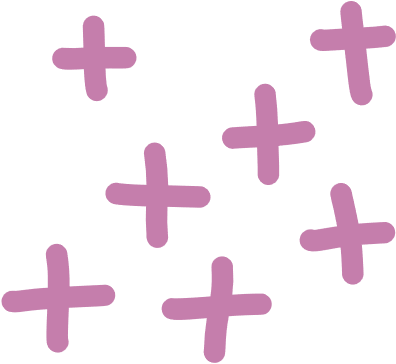 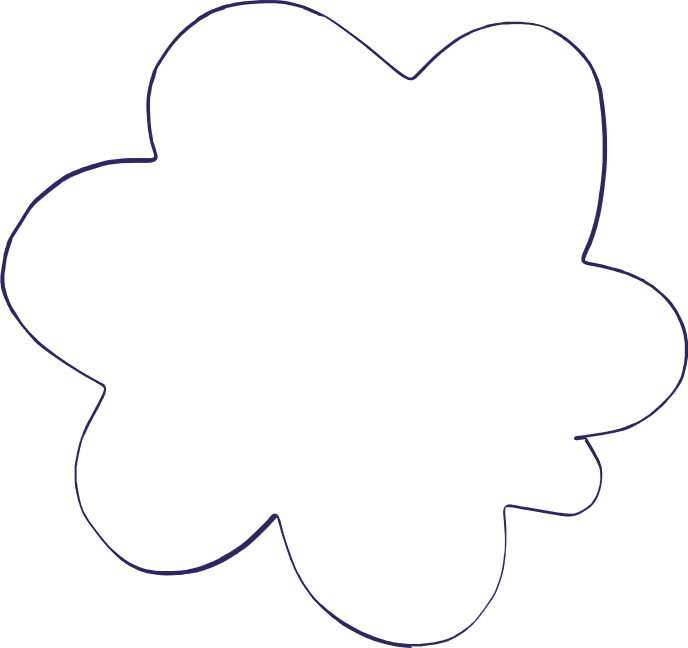 Thank you!
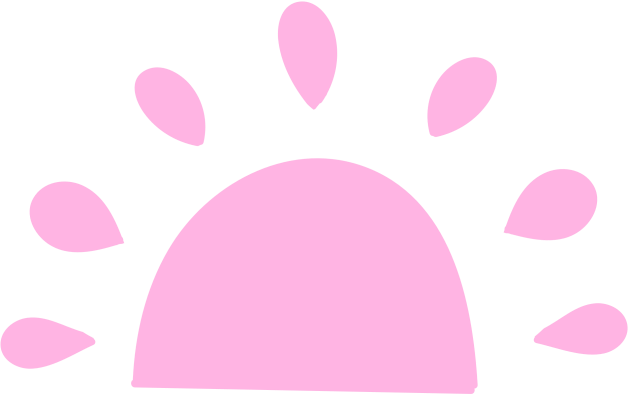 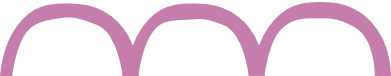